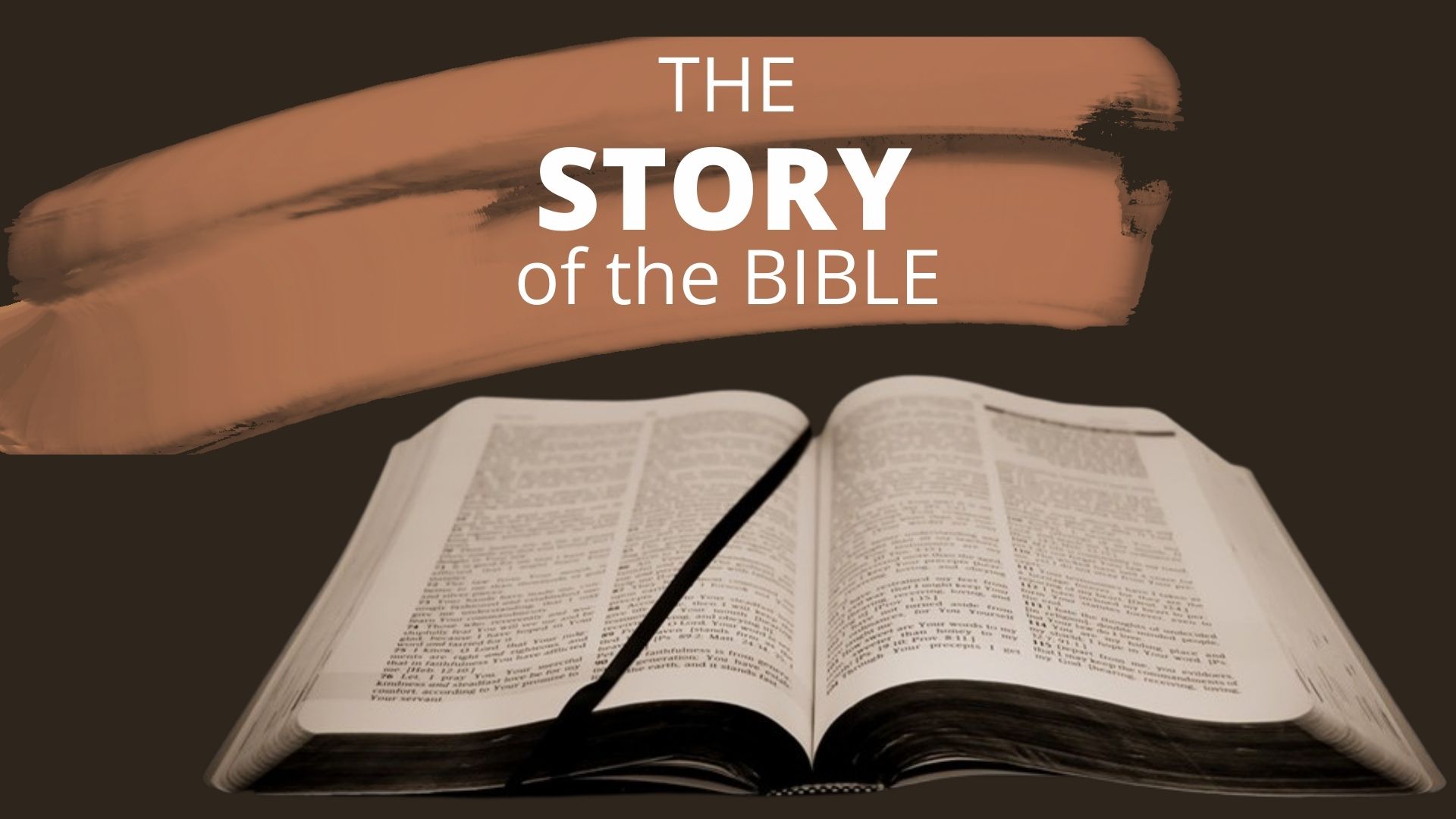 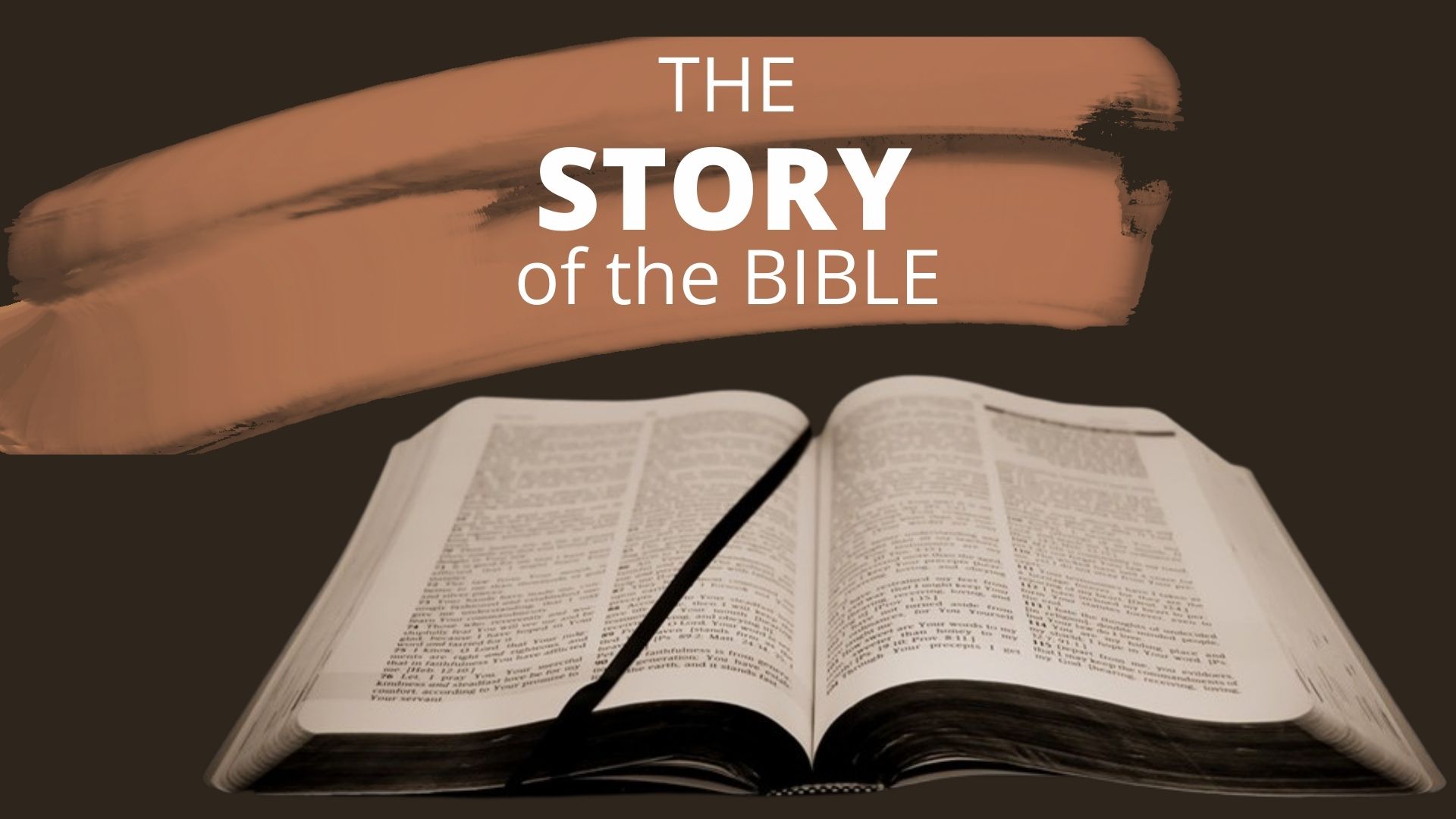 Your past doesn’t have to determine your future
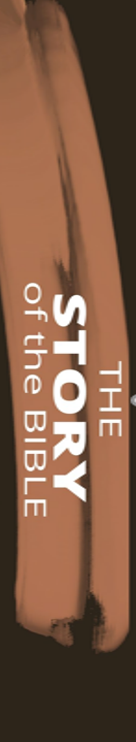 You can’t change your past, but you can learn from it and give your future to Jesus.
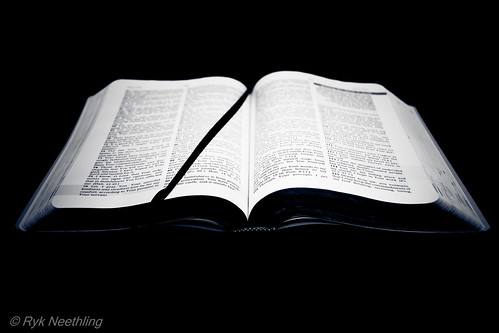 In the third year of the reign of Jehoiakim king of Judah, Nebuchadnezzar king of Babylon came to Jerusalem and besieged it.  And the Lord delivered Jehoiakim king of Judah into his hand, along with some of the articles from the temple of God.
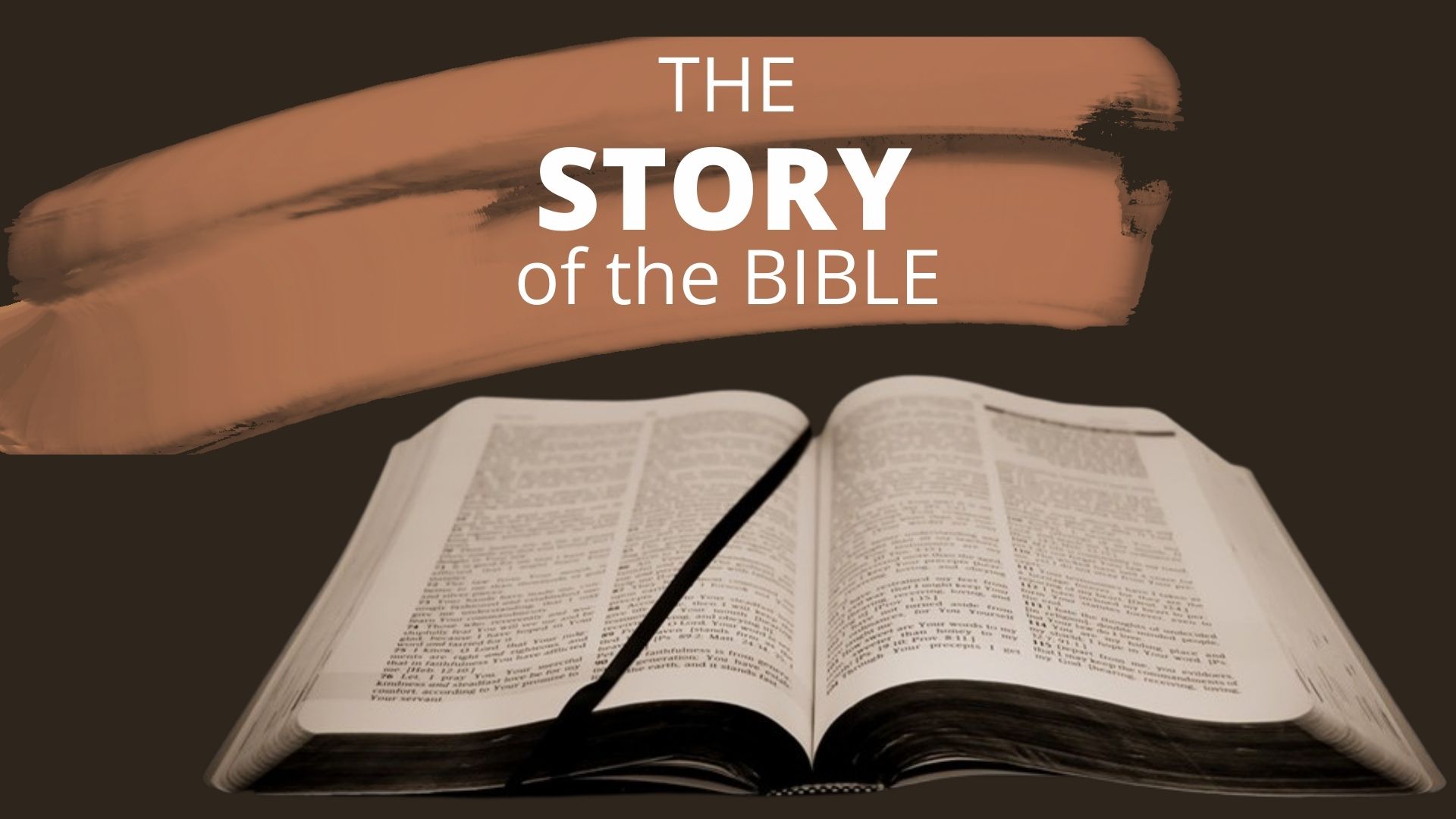 Daniel 1:1–5 (NIV)
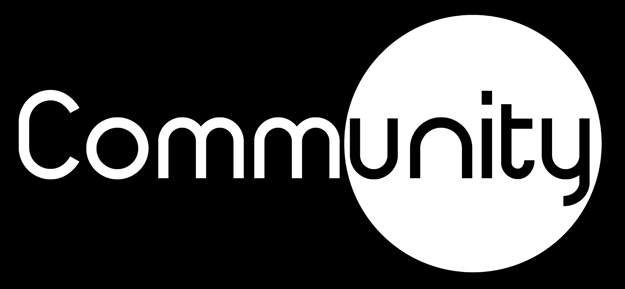 These he carried off to the temple of his god in Babylonia and put in the treasure house of his god. Then the king ordered Ashpenaz, chief of his court officials, to bring into the king’s service some of the Israelites from the royal family and the nobility—
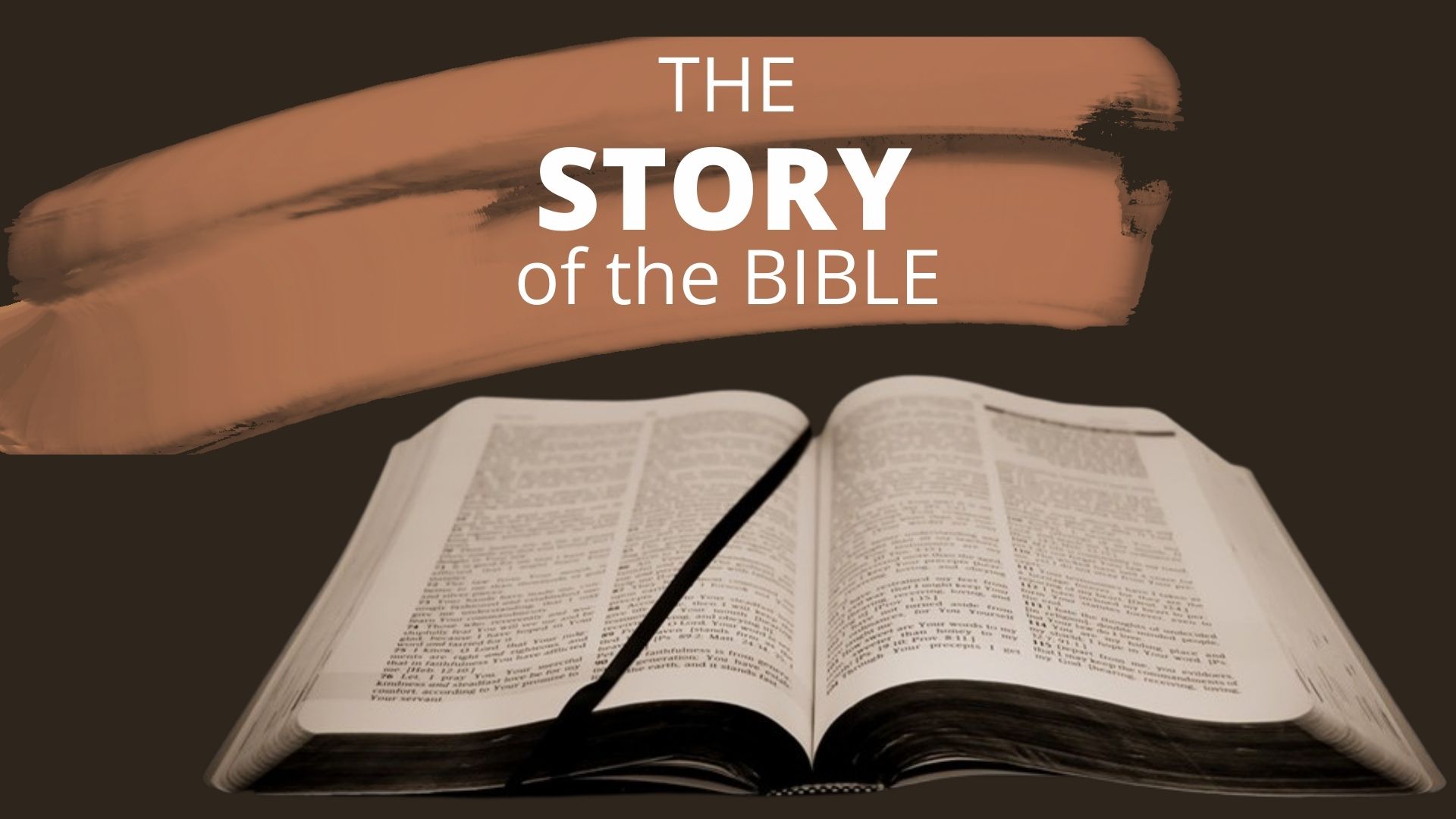 Daniel 1:1–5 (NIV)
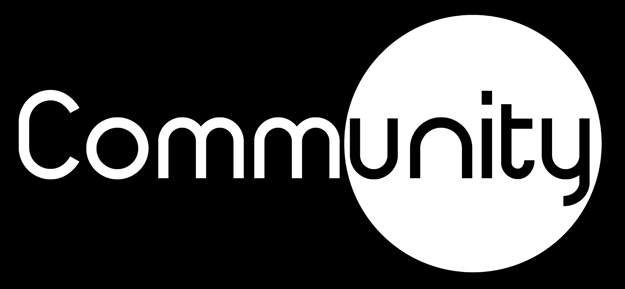 young men without any physical defect, handsome, showing aptitude for every kind of learning, well informed, quick to understand, and qualified to serve in the king’s palace. He was to teach them the language and literature of the Babylonians.
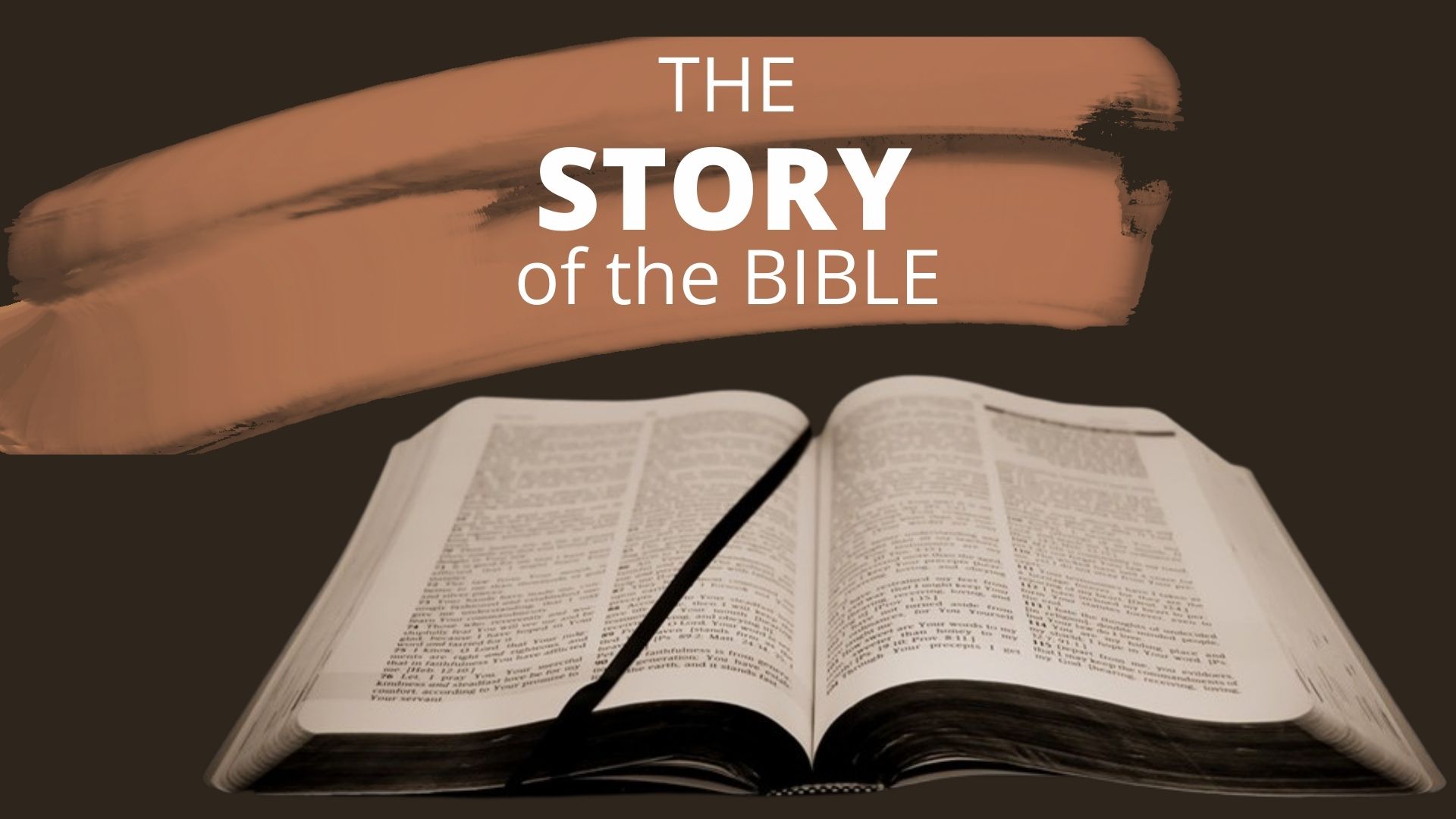 Daniel 1:1–5 (NIV)
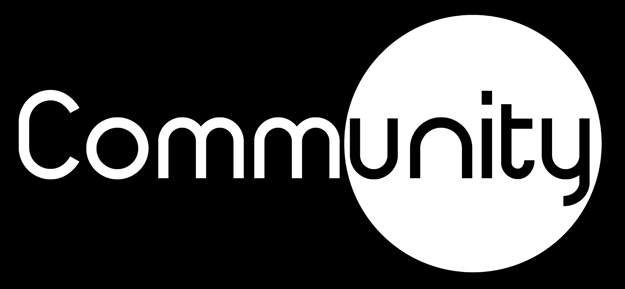 The king assigned them a daily amount of food and wine from the king’s table. They were to be trained for three years, and after that they were to enter the king’s service.
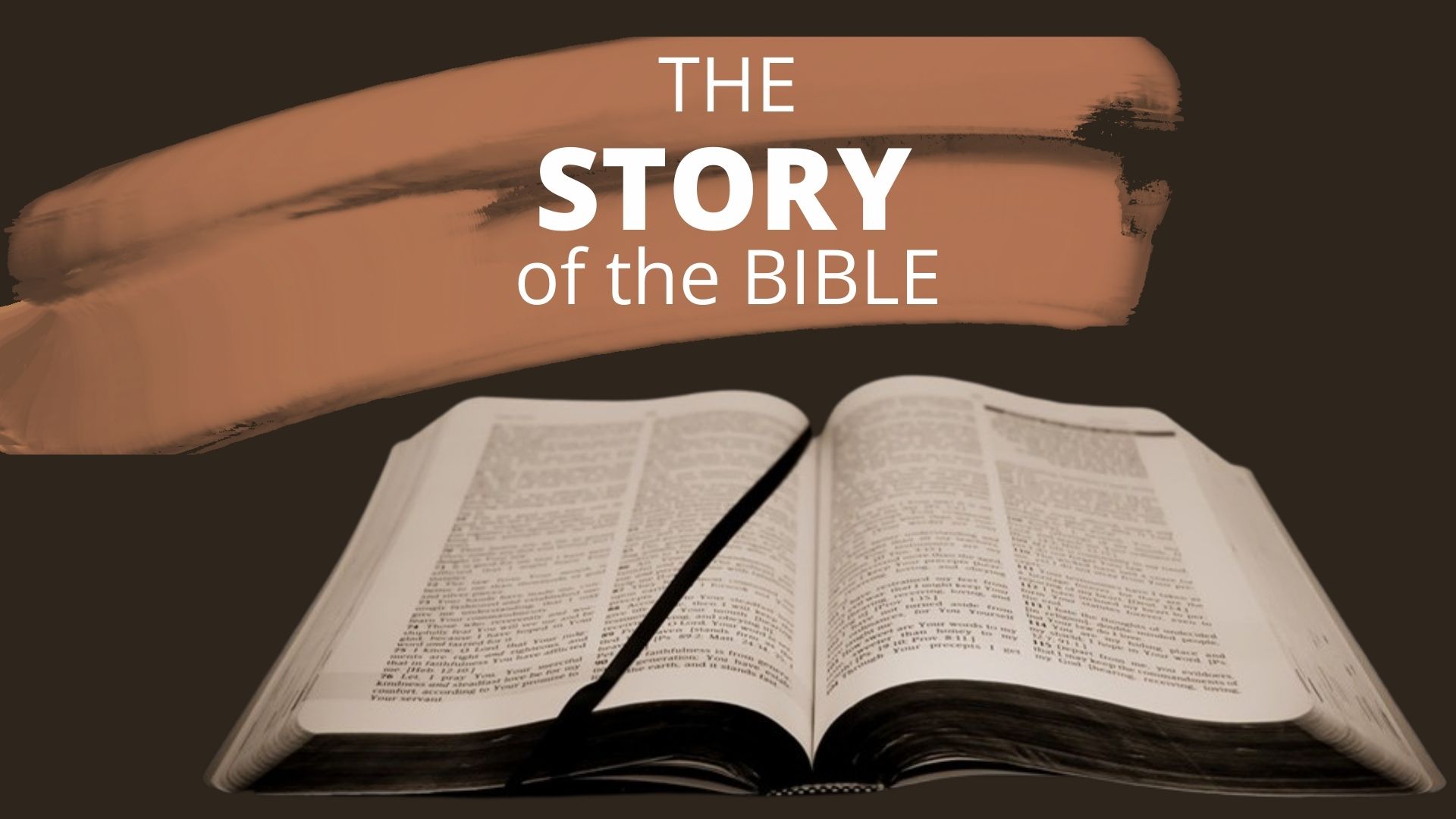 Daniel 1:1–5 (NIV)
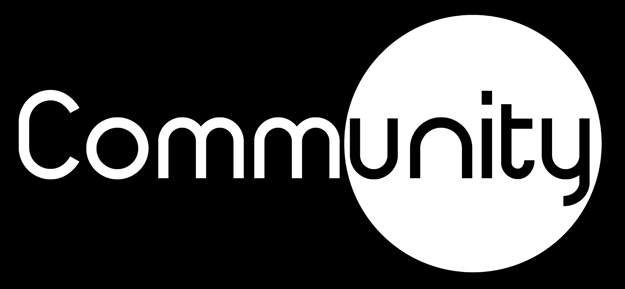 Your past doesn’t have to determine your future
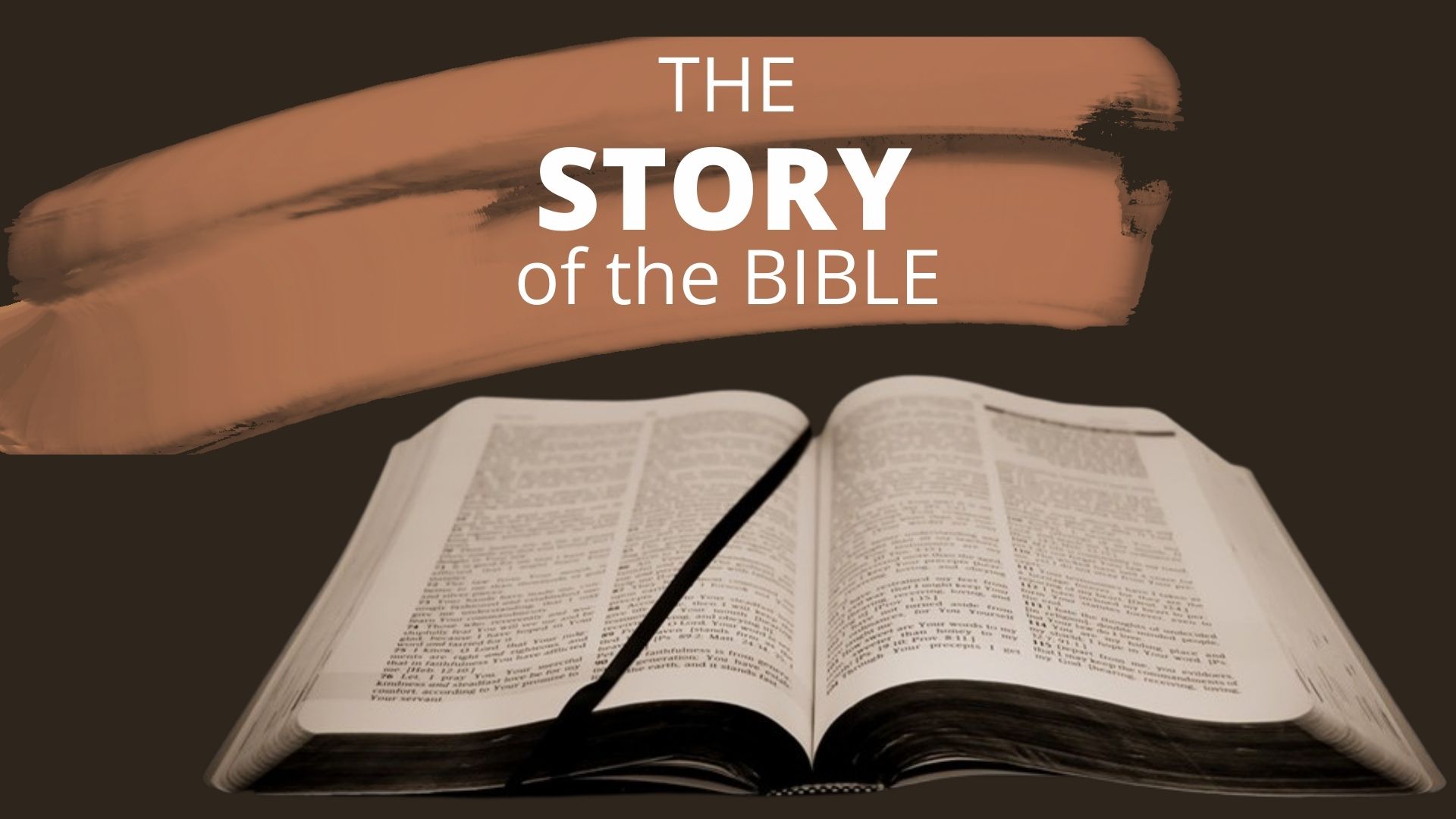 Refuse to let someone else define you
Among those who were chosen were some from Judah: Daniel, Hananiah, Mishael and Azariah. 

The chief official gave them new names: to Daniel, the name Belteshazzar; to Hananiah, Shadrach; to Mishael, Meshach; and to Azariah, Abednego.
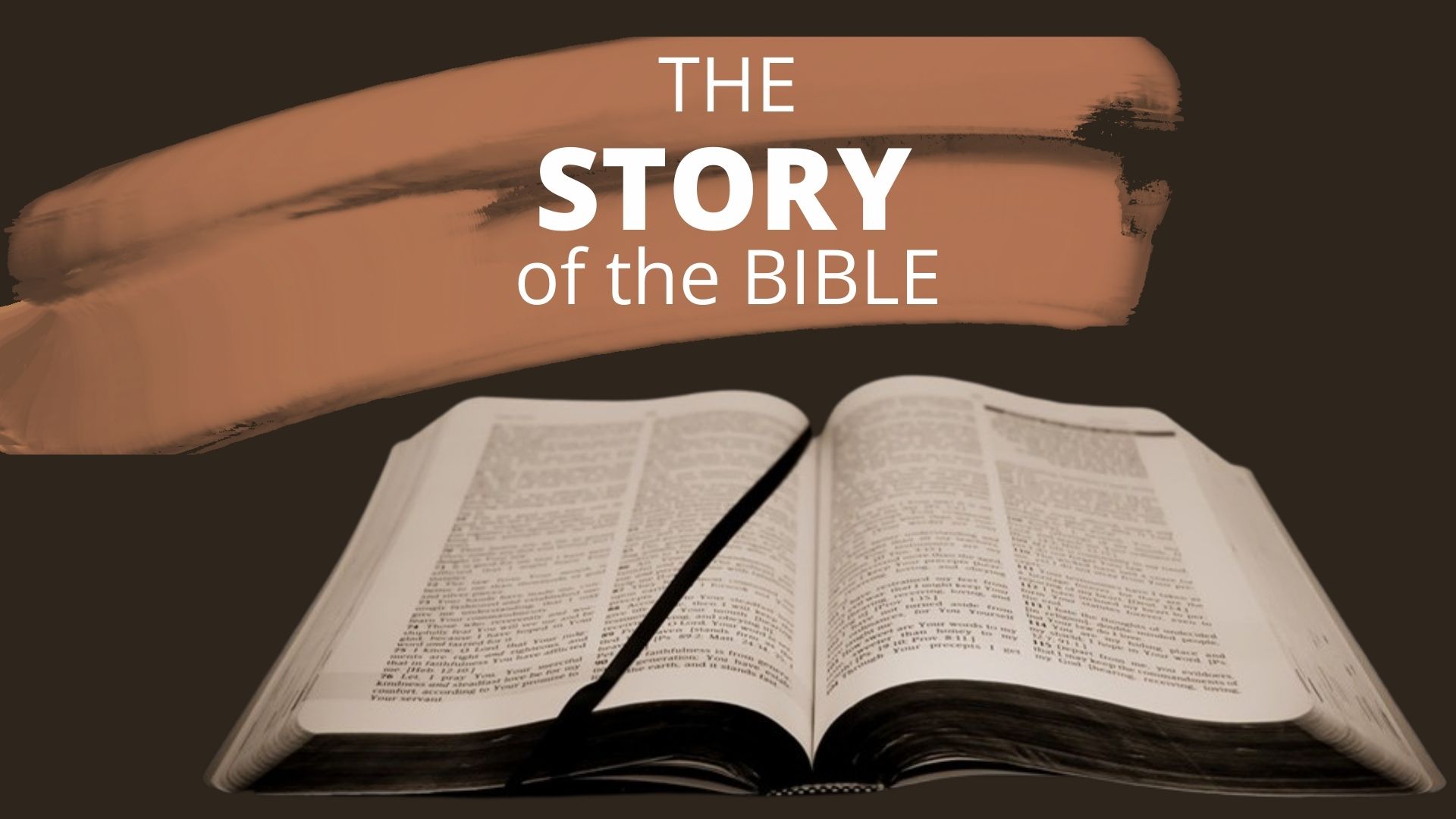 Daniel 1:6–7 (NIV)
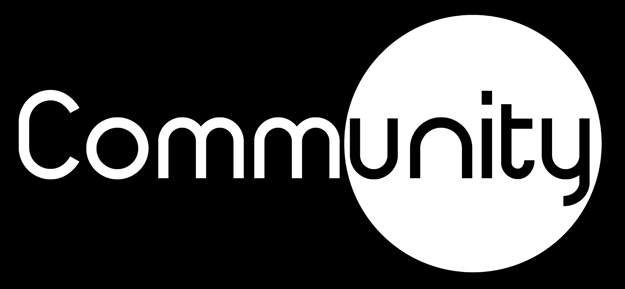 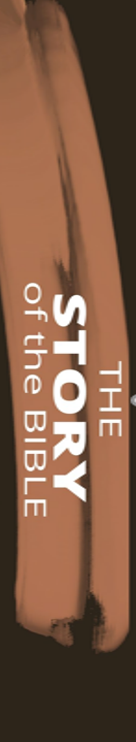 We can’t accept the world’s values and God’s values at the same time.
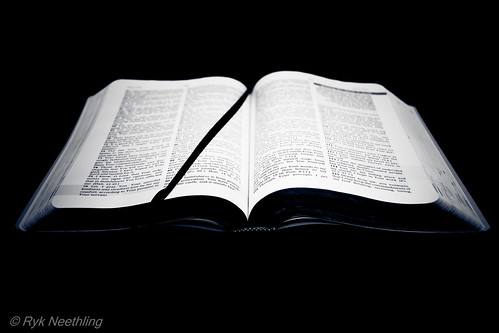 Do not love the world or anything in the world. If anyone loves the world, love for the Father is not in them. For everything in the world—the lust of the flesh, the lust of the eyes, and the pride of life—comes not from the Father but from the world.
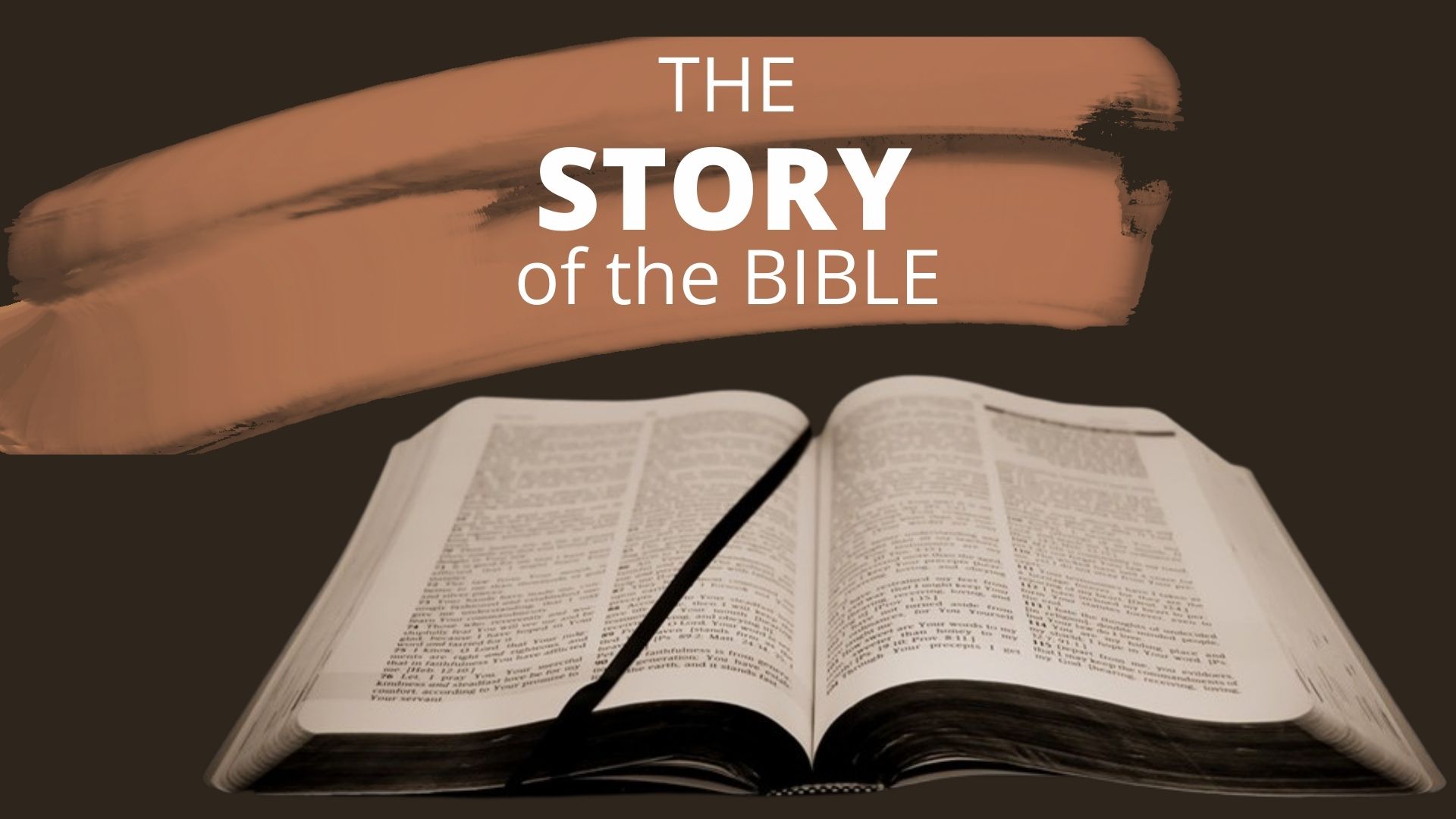 1 John 2:15–17 (NIV)
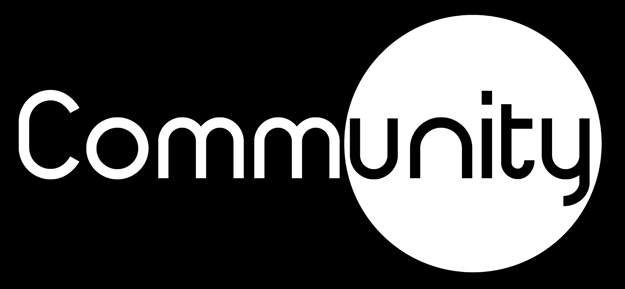 Do not conform to the pattern of this world, but be transformed by the renewing of your mind. Then you will be able to test and approve what God’s will is—his good, pleasing and perfect will.
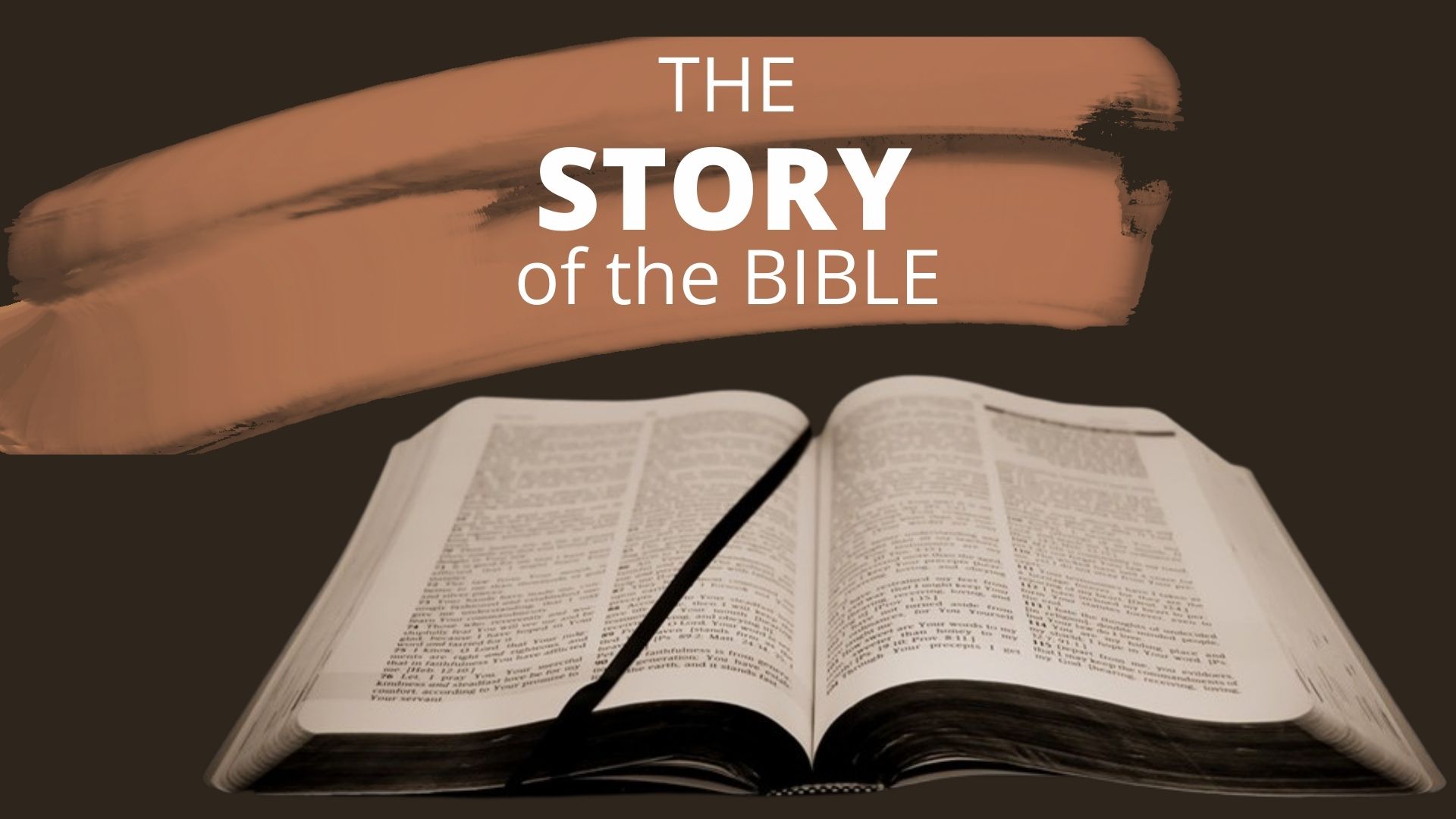 Romans 12:2 (NIV)
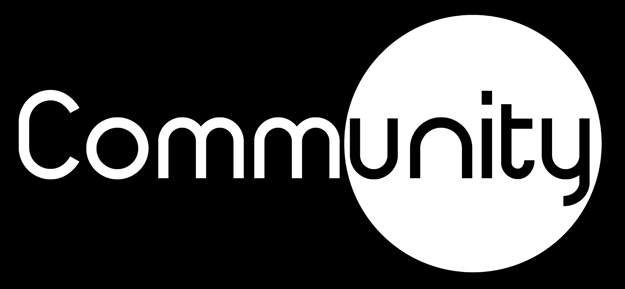 Your past doesn’t have to determine your future

Refuse to let someone else define you
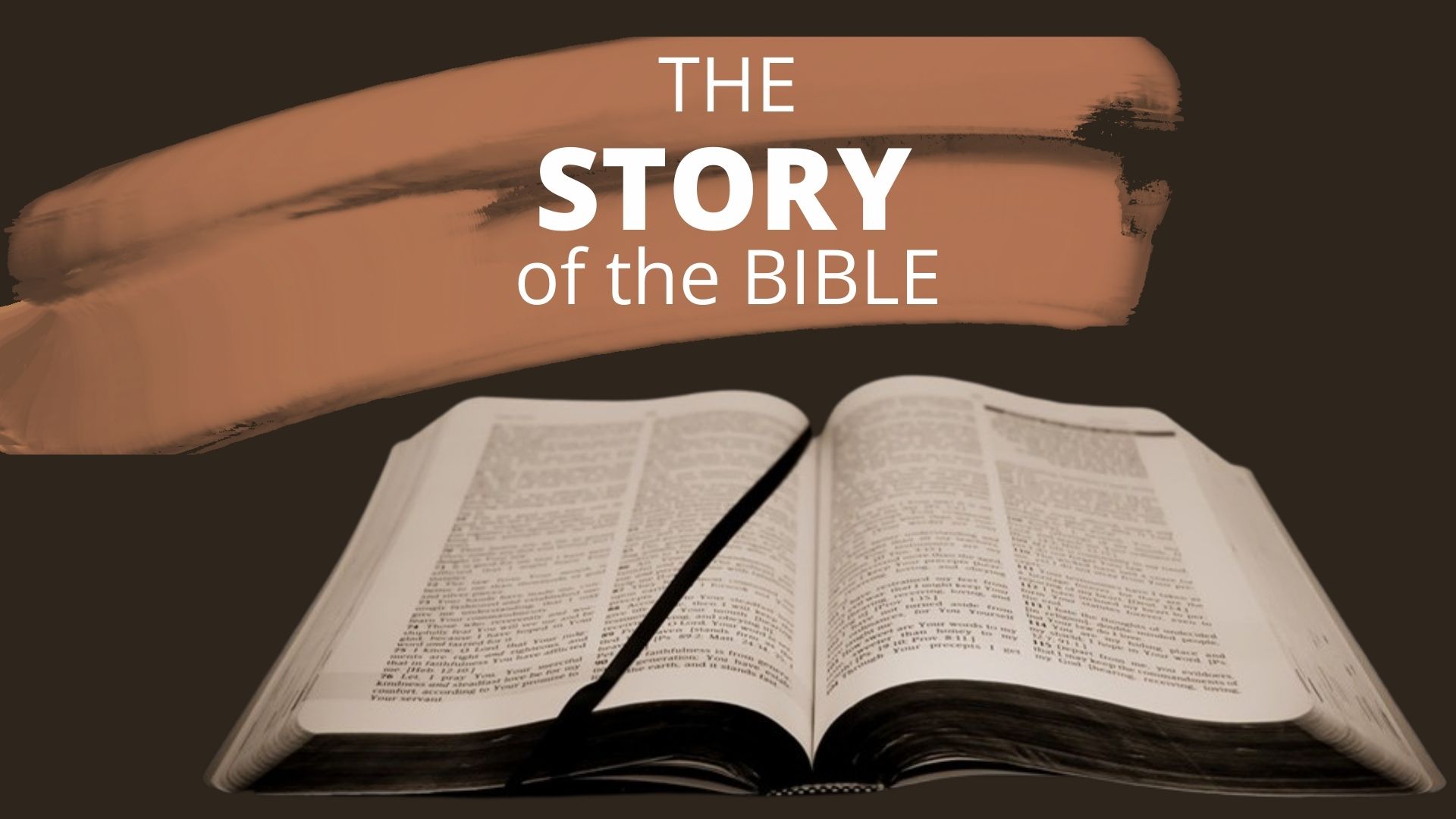 Know what you believe and then take a stand for God
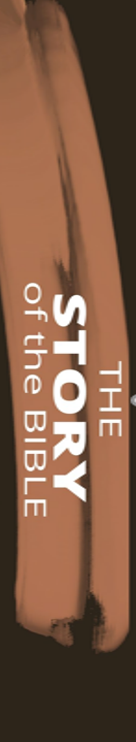 Take a stand for something, or you will fall for everything.
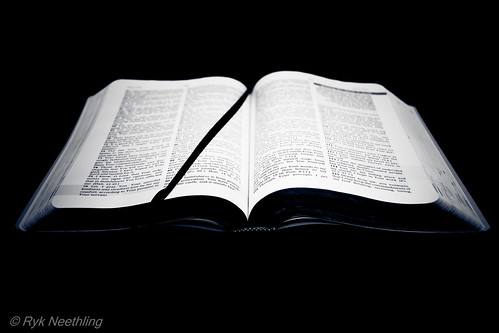 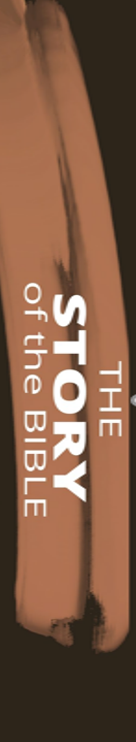 I will believe God over what man tells me.  

Who am I listening to?
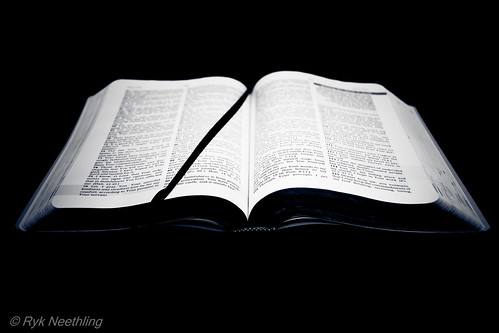 “Whoever is not with me is against me, and whoever does not gather with me scatters.
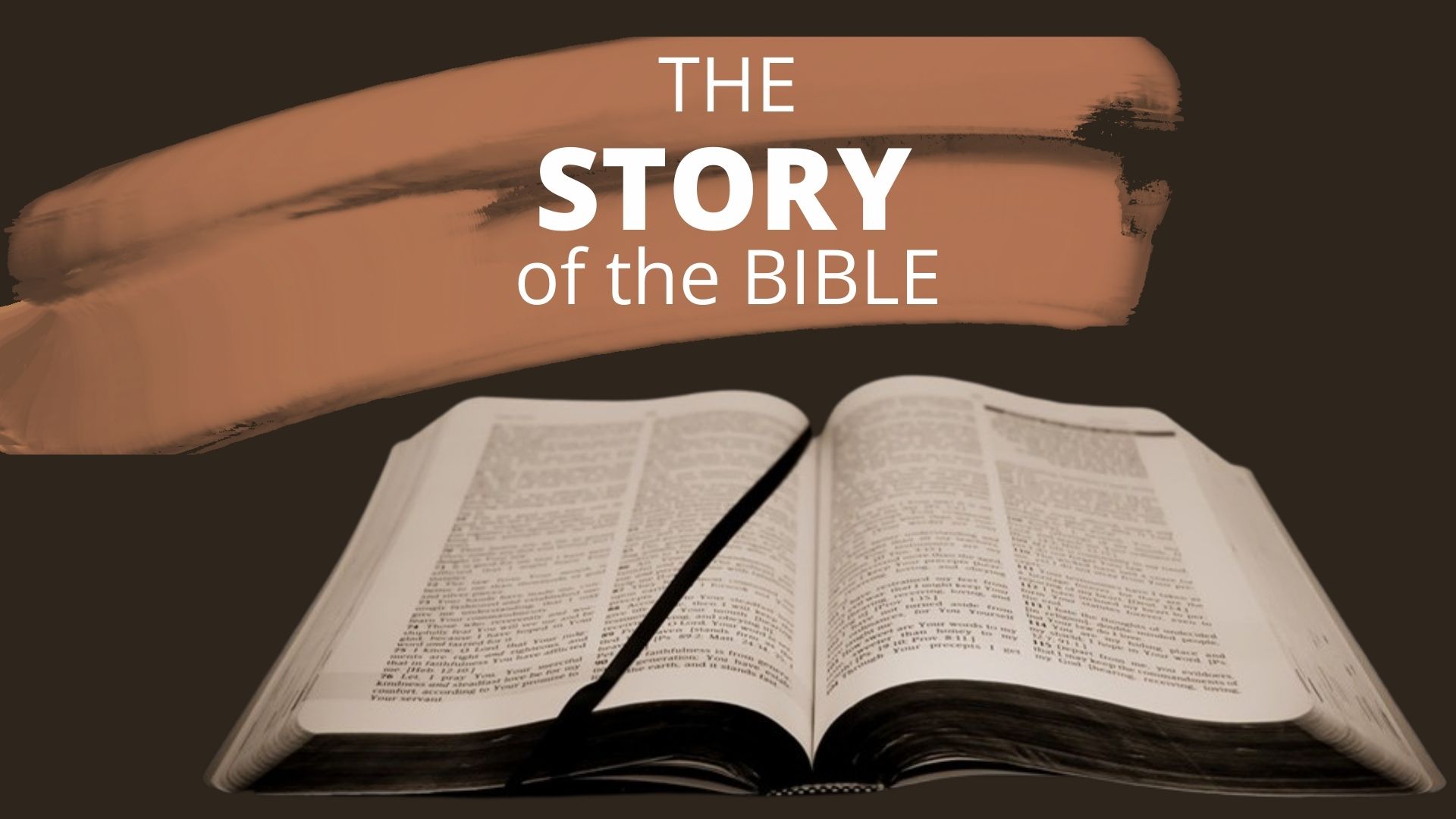 Matthew 12:30 (NIV)
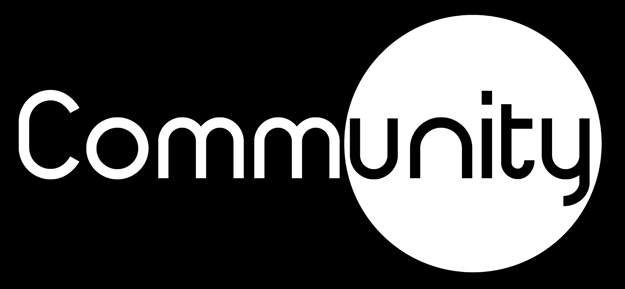 Have nothing to do with the fruitless deeds of darkness, but rather expose them.
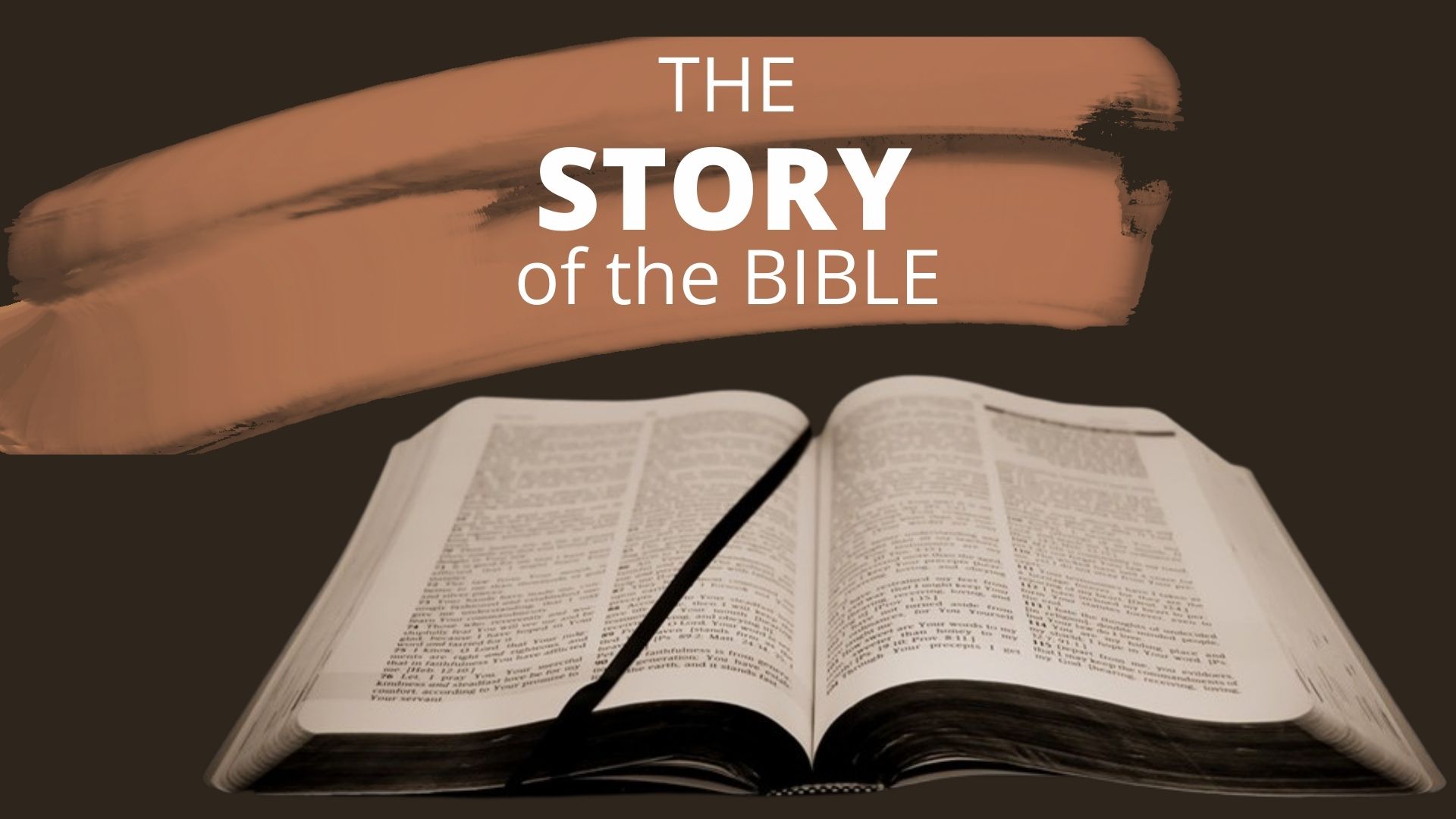 Ephesians 5:11 (NIV)
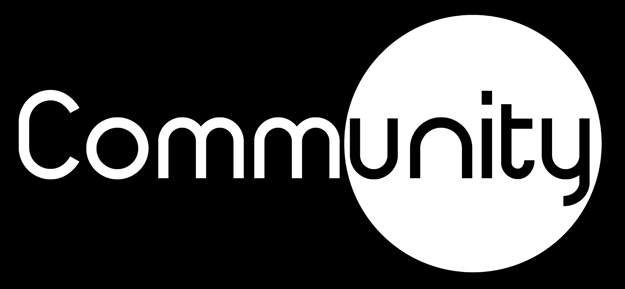 But Daniel resolved not to defile himself with the royal food and wine, and he asked the chief official for permission not to defile himself this way.
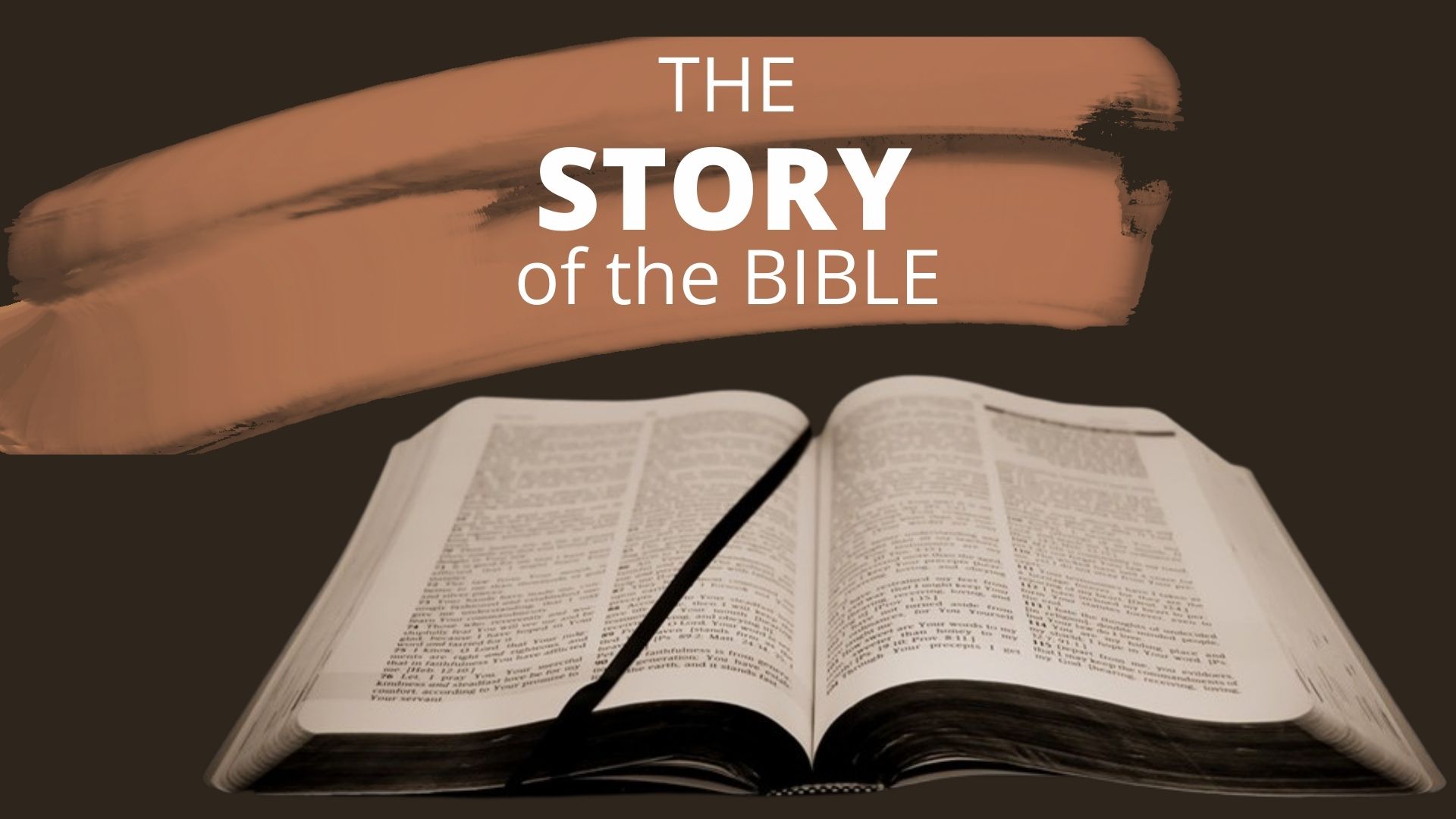 Daniel 1:8 (NIV)
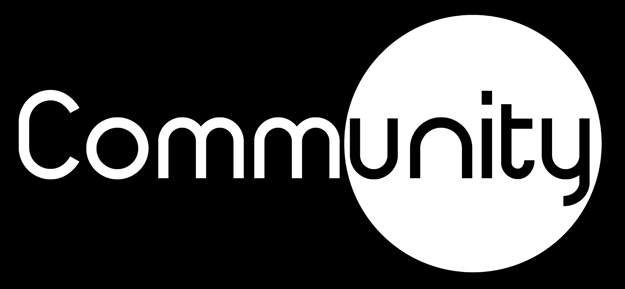 To these four young men God gave knowledge and understanding of all kinds of literature and learning. And Daniel could understand visions and dreams of all kinds. At the end of the time set by the king to bring them into his service, the chief official presented them to Nebuchadnezzar.
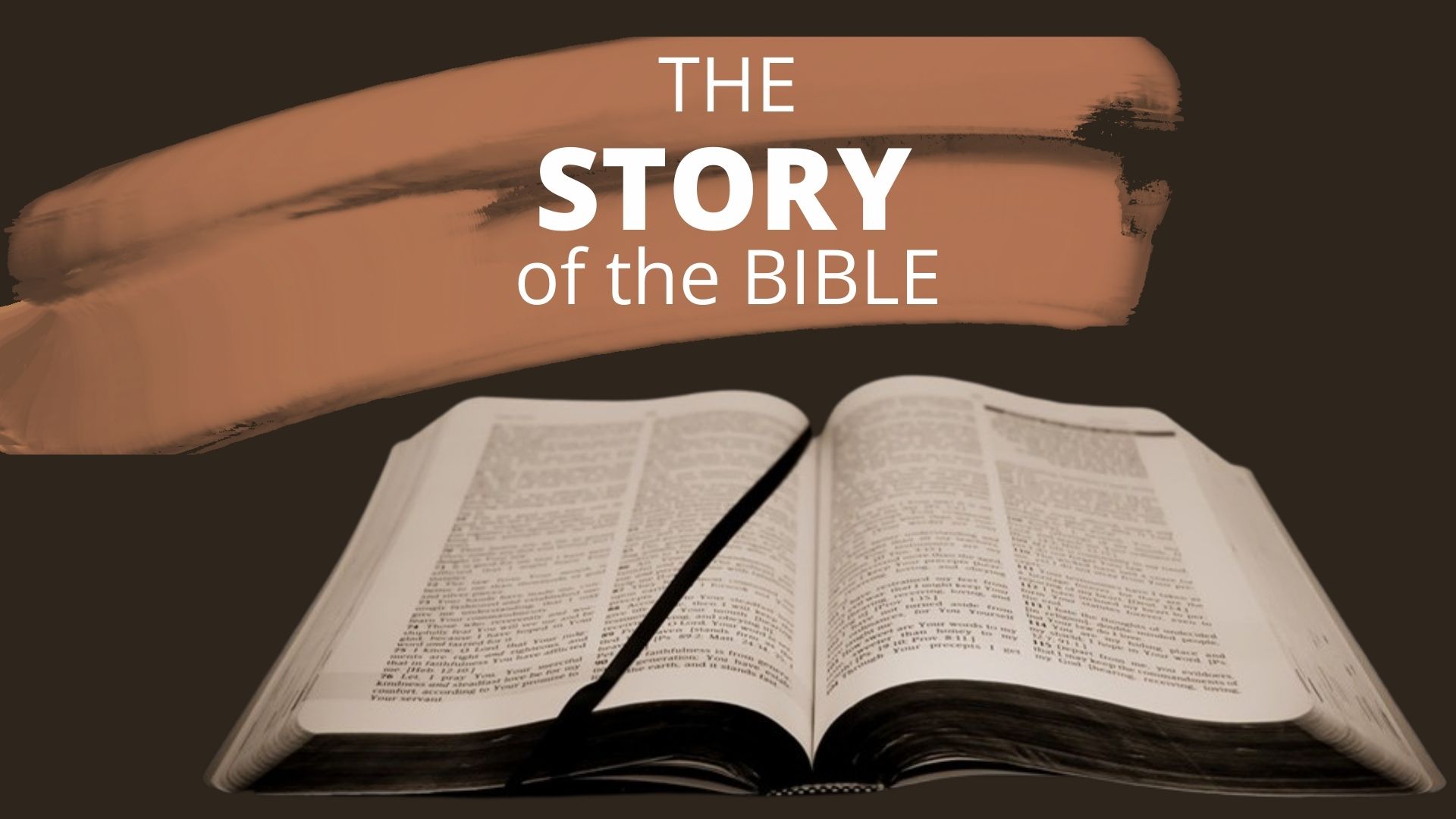 Daniel 1:17–20 (NIV)
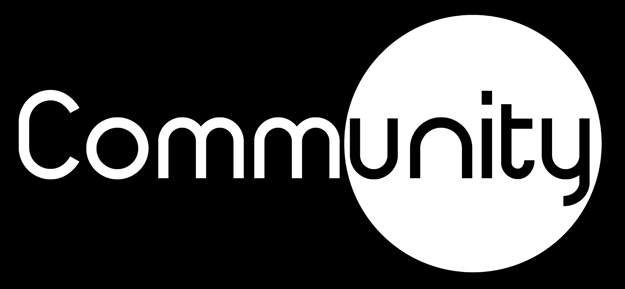 The king talked with them, and he found none equal to Daniel, Hananiah, Mishael and Azariah; so they entered the king’s service. In every matter of wisdom and understanding about which the king questioned them, he found them ten times better than all the magicians and enchanters in his whole kingdom.
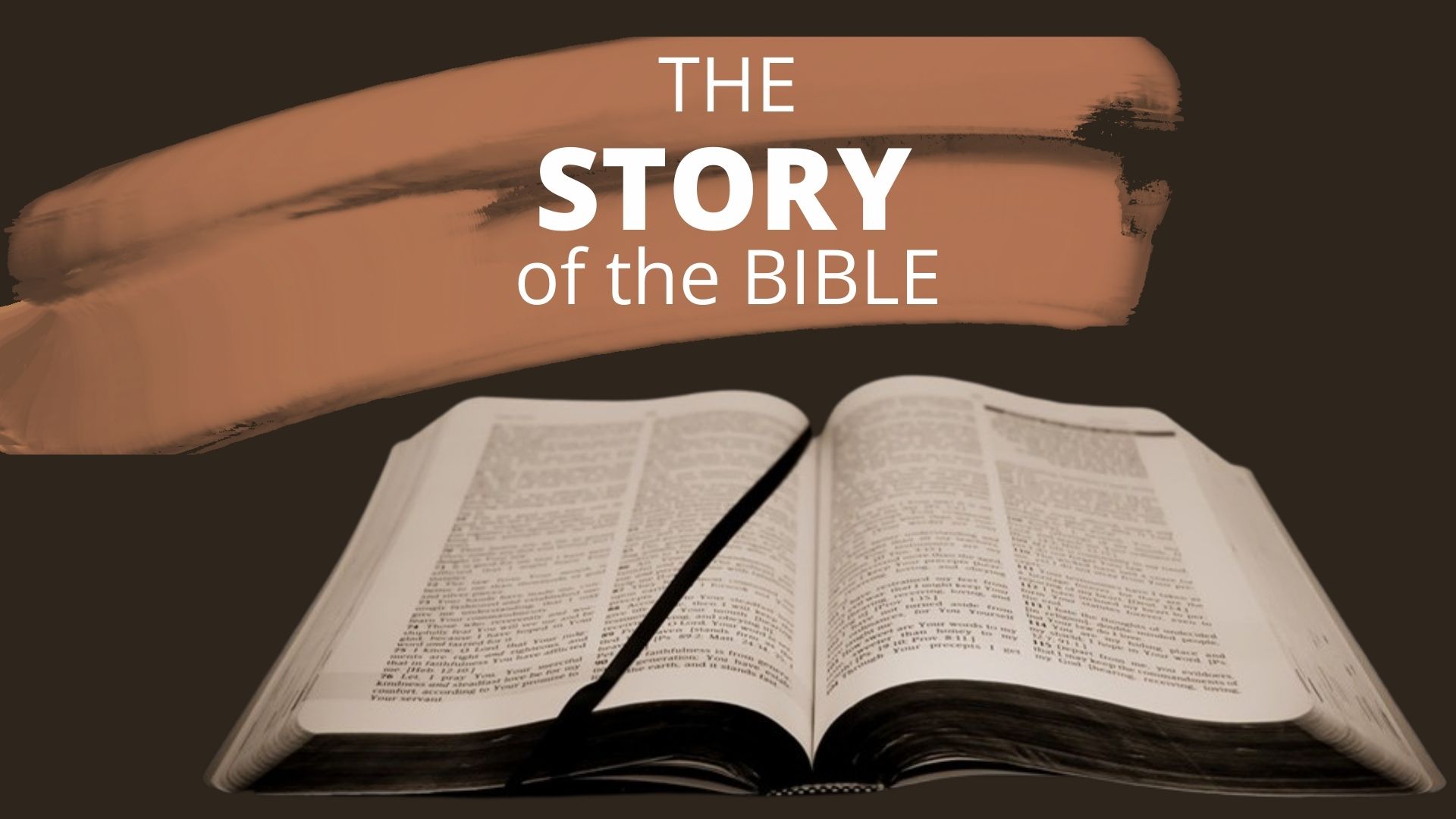 Daniel 1:17–20 (NIV)
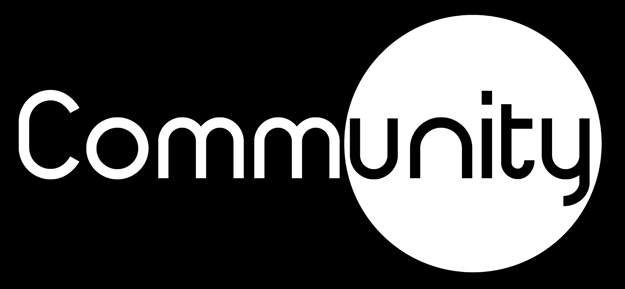 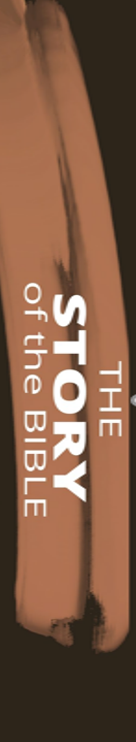 God blesses us when we honor Him above all others.
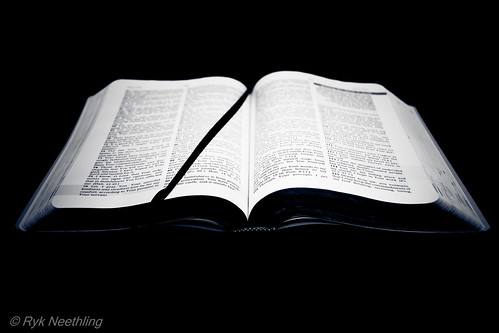 But seek first his kingdom and his righteousness, and all these things will be given to you as well.
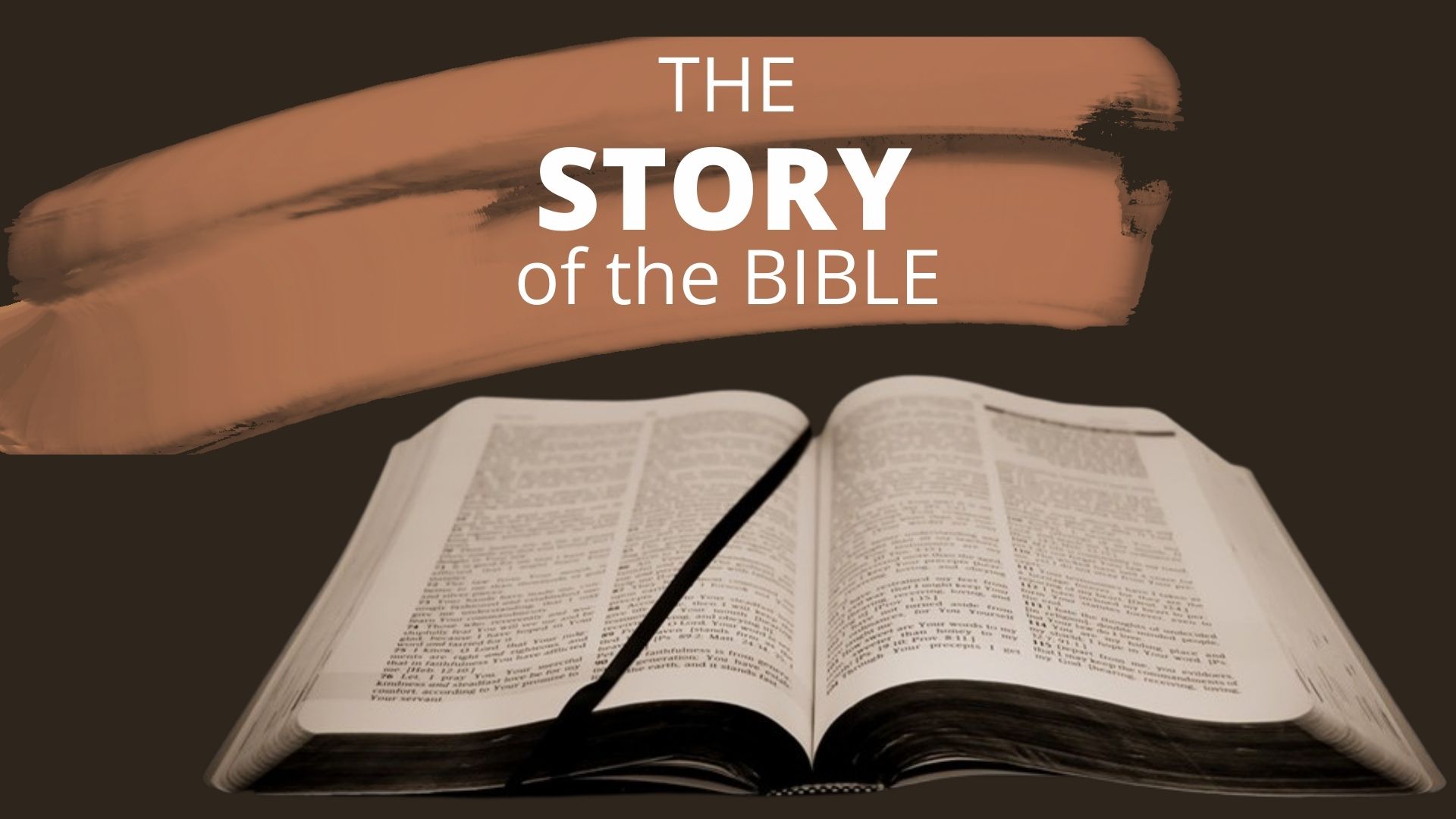 Matthew 6:33 (NIV)
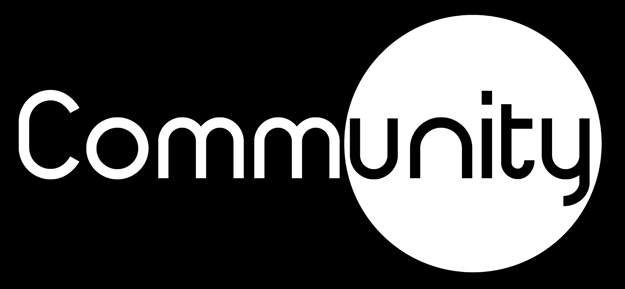 King Nebuchadnezzar made a gold statue ninety feet tall and nine feet wide and set it up on the plain of Dura in the province of Babylon. Then he sent messages to the high officers, officials, governors, advisers, treasurers, judges, magistrates, and all the provincial officials to come to the dedication of the statue he had set up.
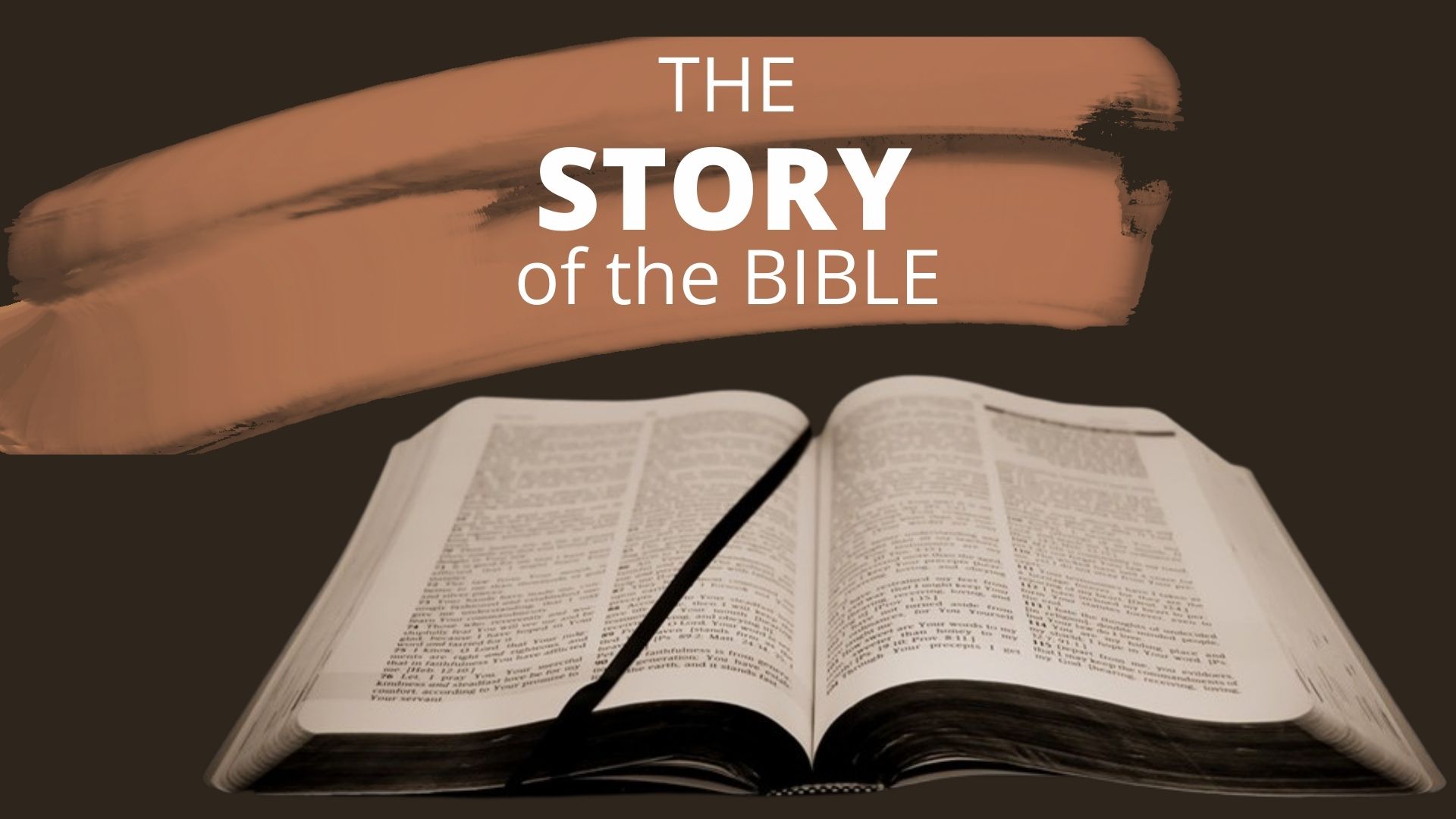 Daniel 3 (NLT)
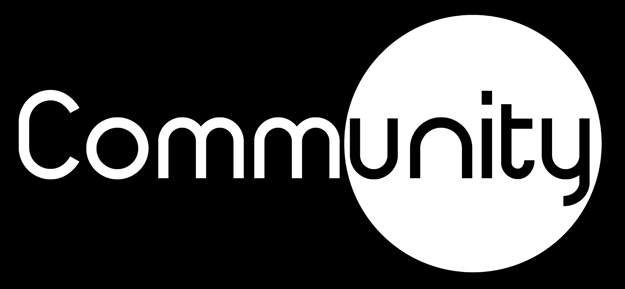 So all these officials came and stood before the statue King Nebuchadnezzar had set up. Then a herald shouted out, “People of all races and nations and languages, listen to the king’s command!
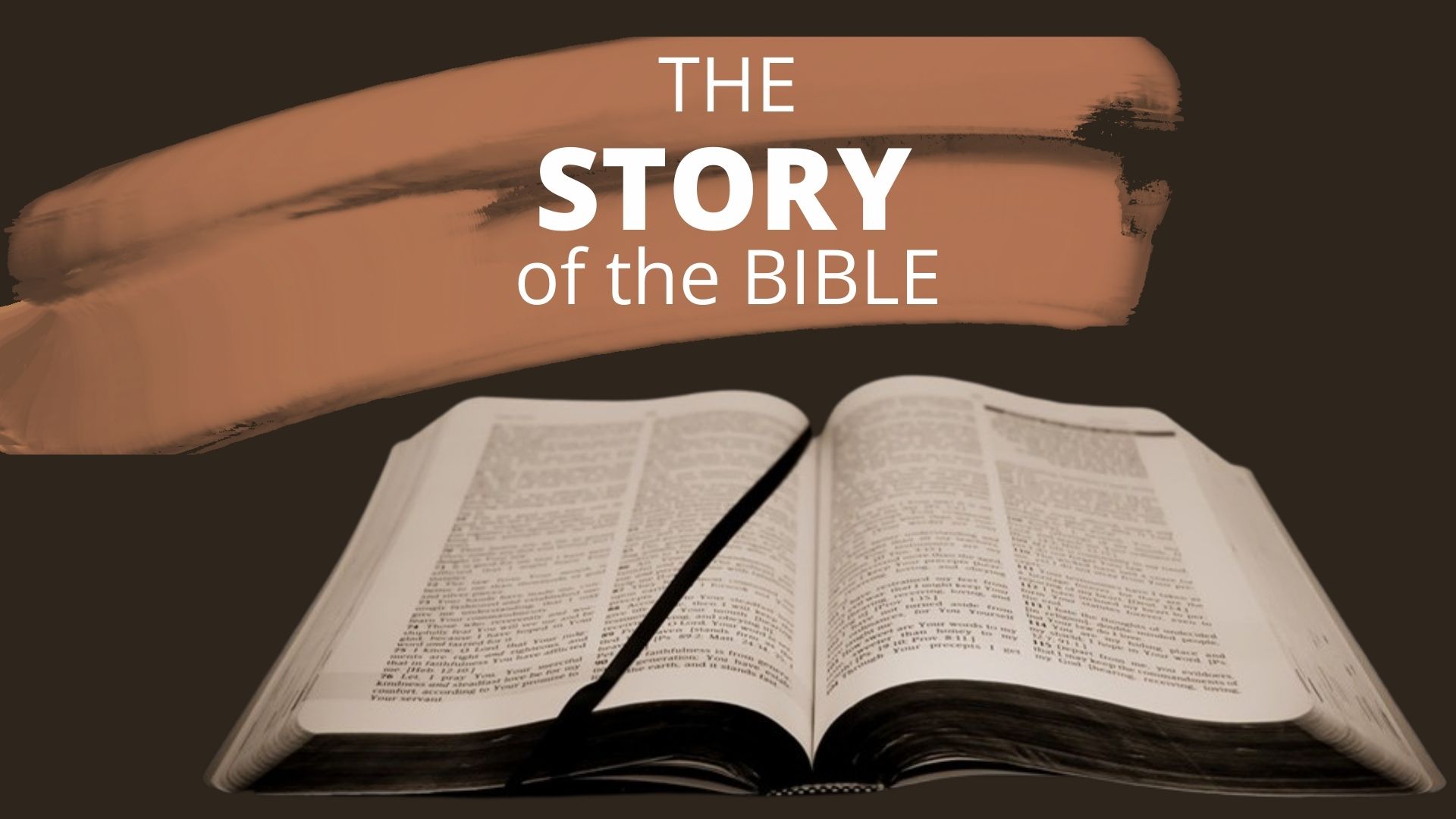 Daniel 3 (NLT)
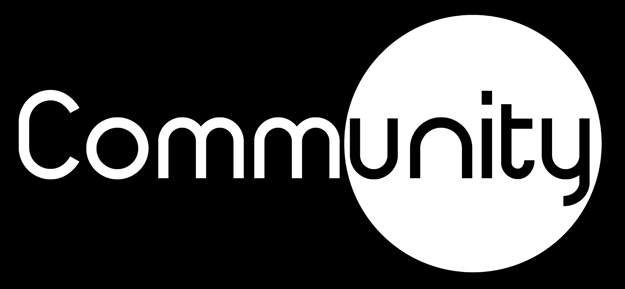 When you hear the sound of the horn, flute, zither, lyre, harp, pipes, and other musical instruments, bow to the ground to worship King Nebuchadnezzar’s gold statue. Anyone who refuses to obey will immediately be thrown into a blazing furnace.”
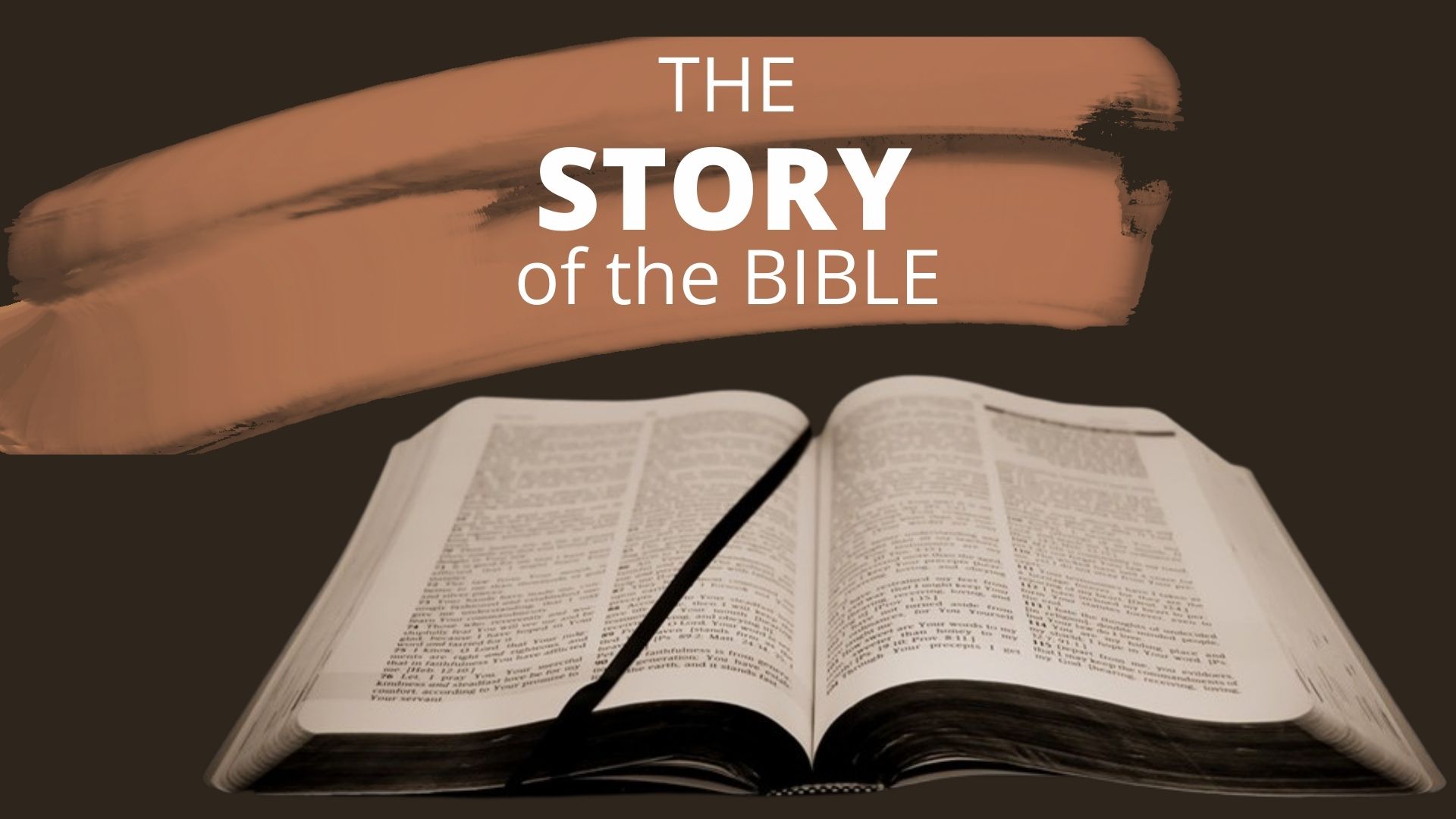 Daniel 3 (NLT)
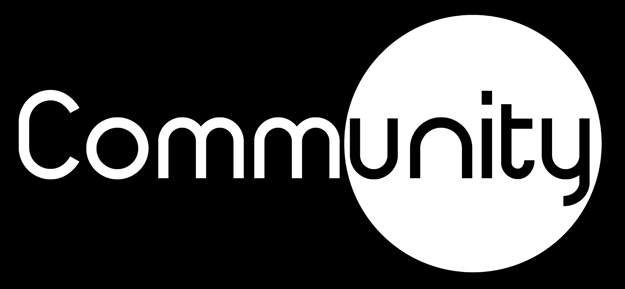 So at the sound of the musical instruments, all the people, whatever their race or nation or language, bowed to the ground and worshiped the gold statue that King Nebuchadnezzar had set up. But some of the astrologers went to the king and informed on the Jews…
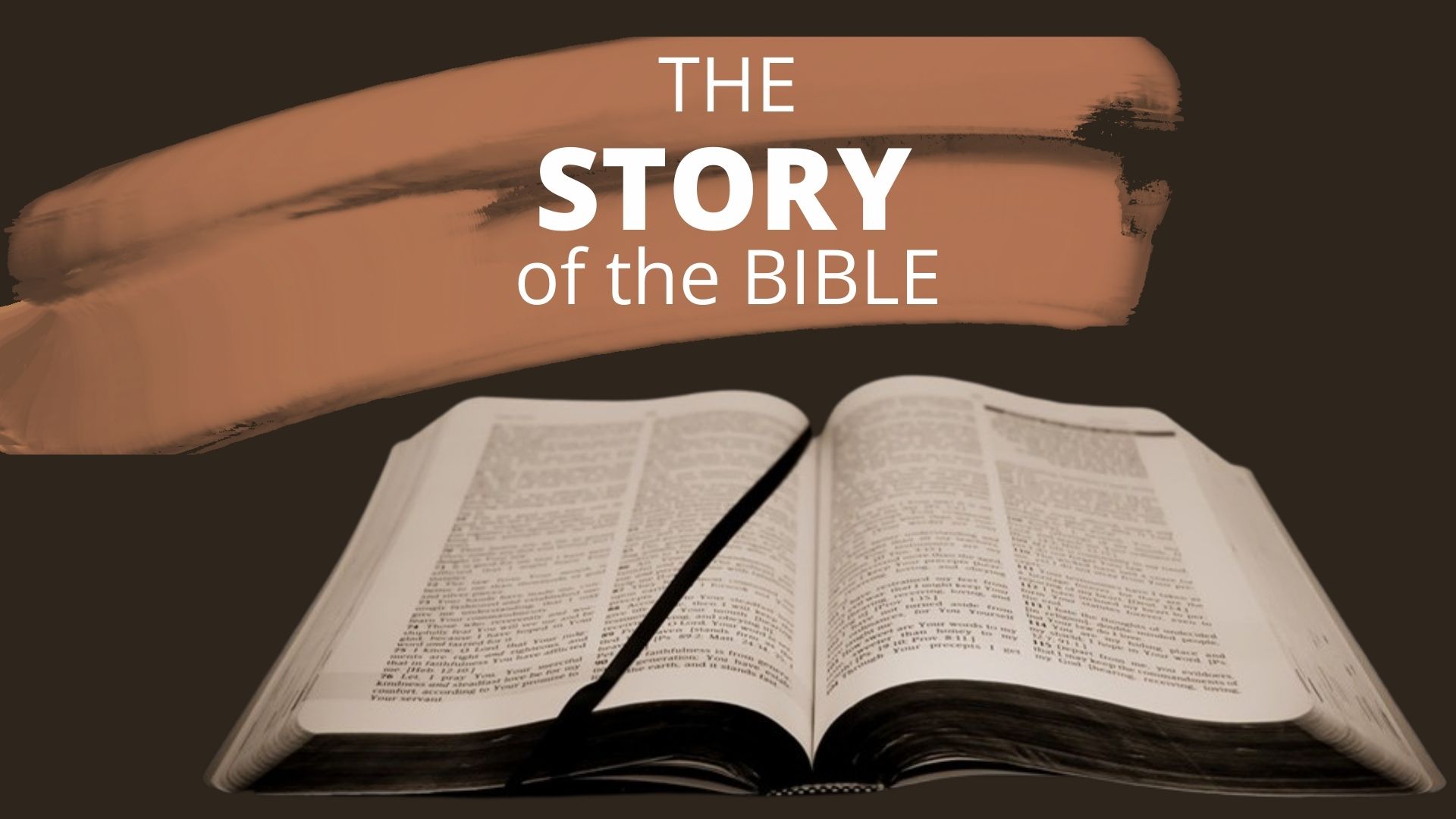 Daniel 3 (NLT)
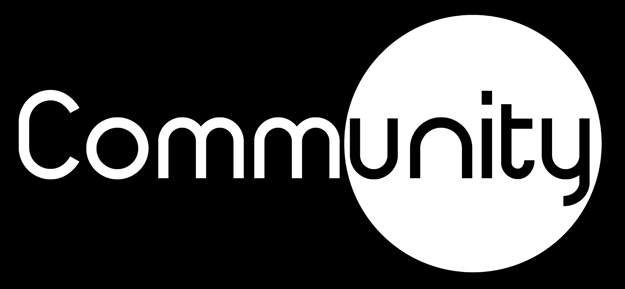 Then Nebuchadnezzar flew into a rage and ordered that Shadrach, Meshach, and Abednego be brought before him. When they were brought in, Nebuchadnezzar said to them, “Is it true, Shadrach, Meshach, and Abednego, that you refuse to serve my gods or to worship the gold statue I have set up?
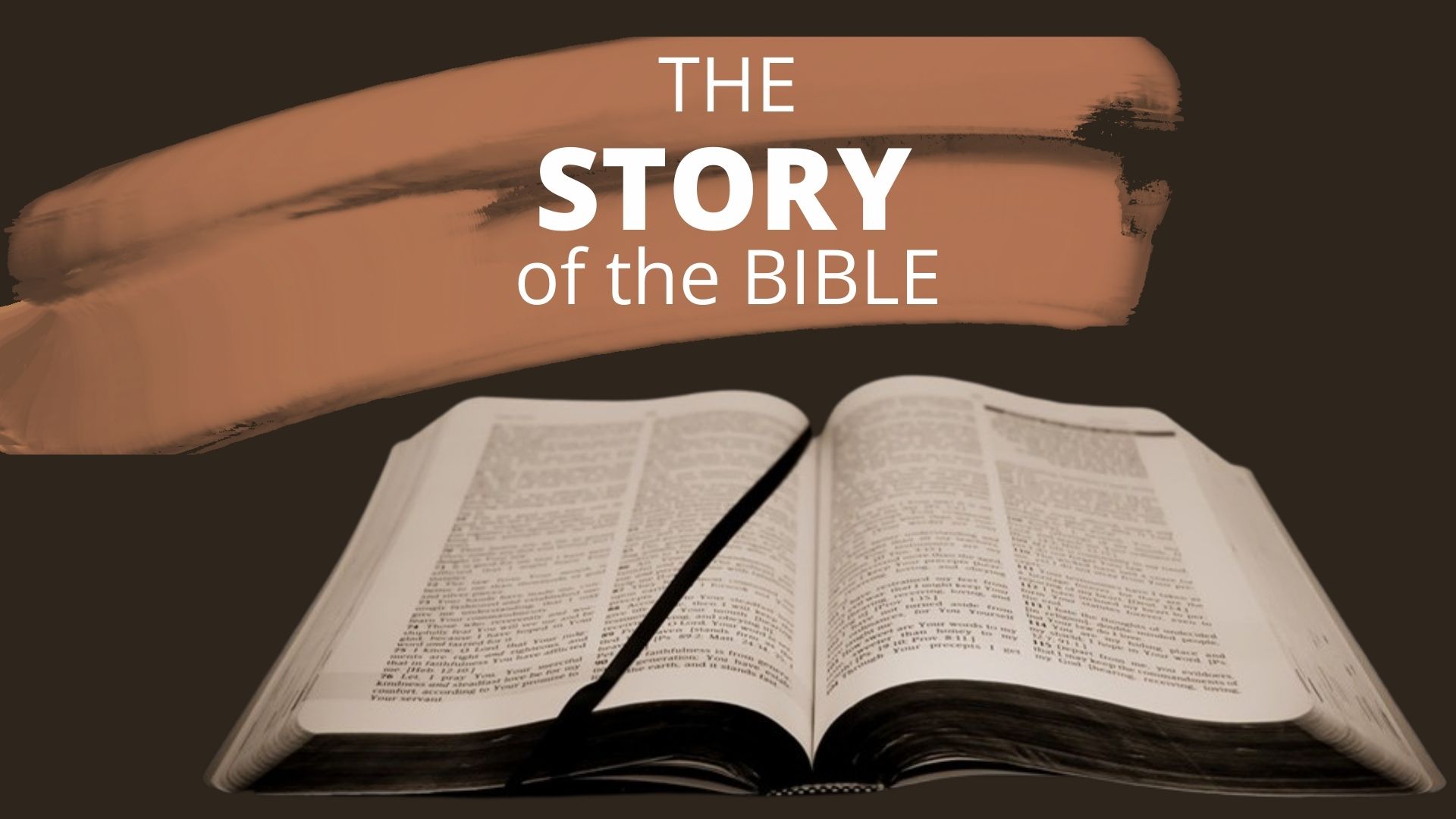 Daniel 3 (NLT)
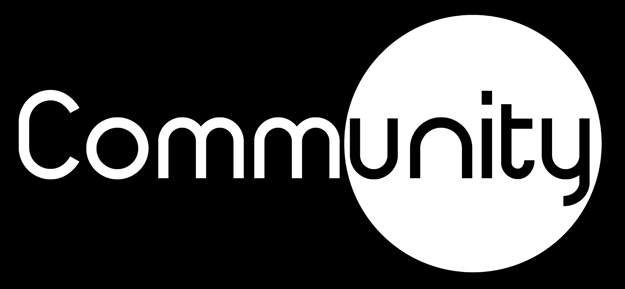 I will give you one more chance to bow down and worship the statue I have made when you hear the sound of the musical instruments. But if you refuse, you will be thrown immediately into the blazing furnace. And then what god will be able to rescue you from my power?”
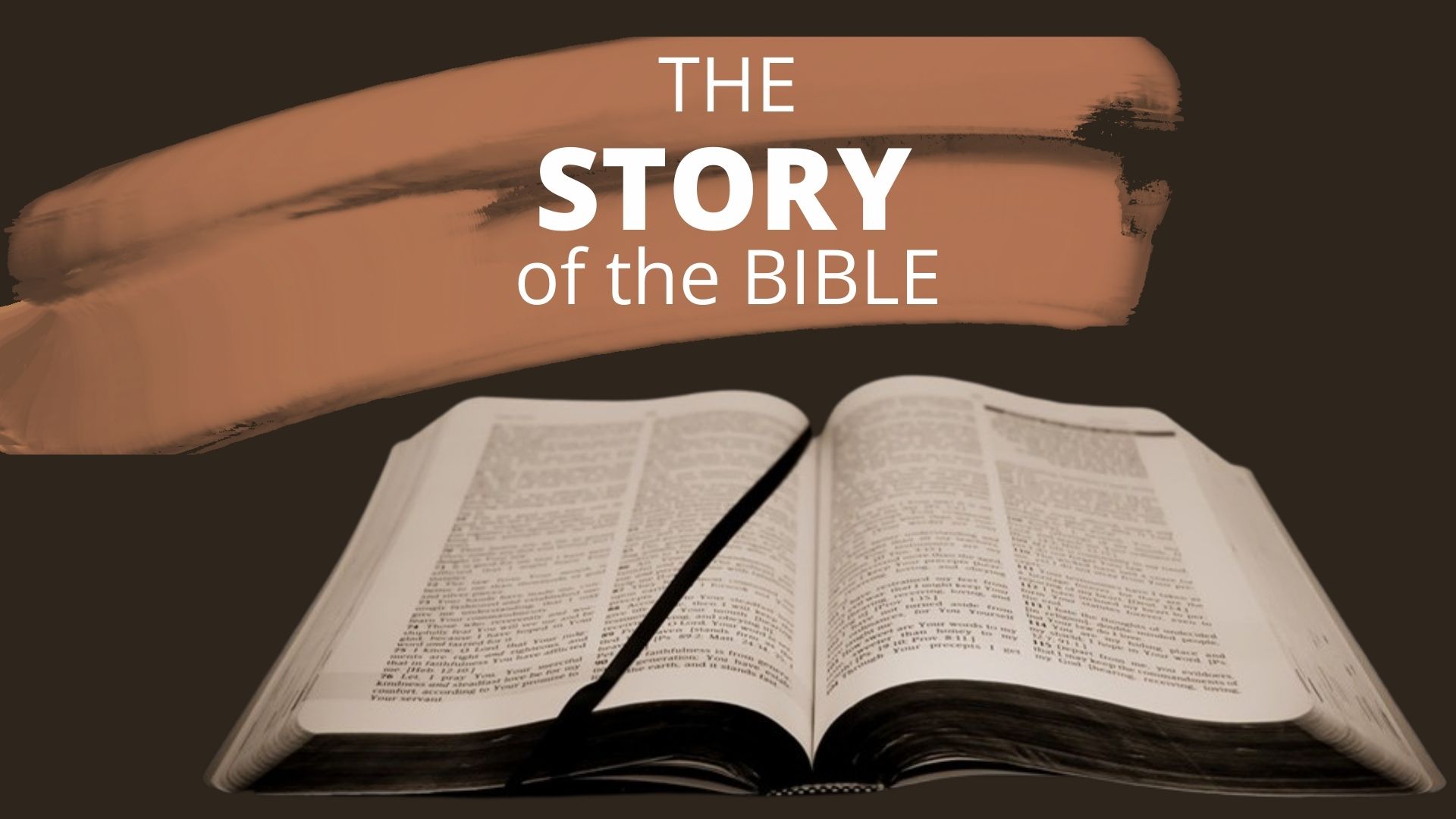 Daniel 3 (NLT)
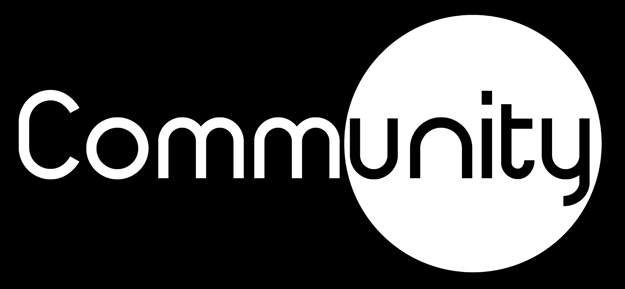 Shadrach, Meshach, and Abednego replied, “O Nebuchadnezzar, we do not need to defend ourselves before you. If we are thrown into the blazing furnace, the God whom we serve is able to save us. He will rescue us from your power, Your Majesty.
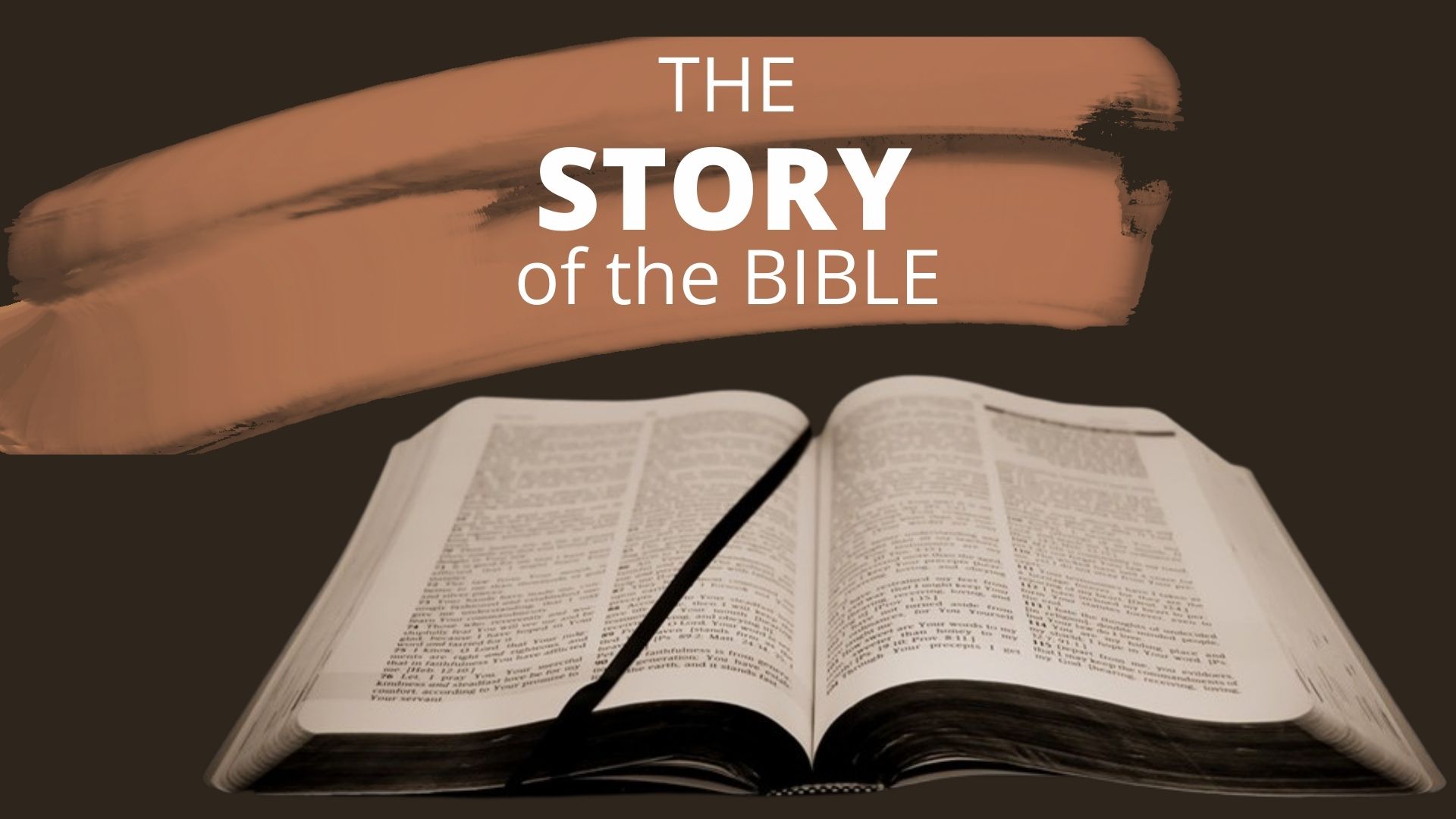 Daniel 3 (NLT)
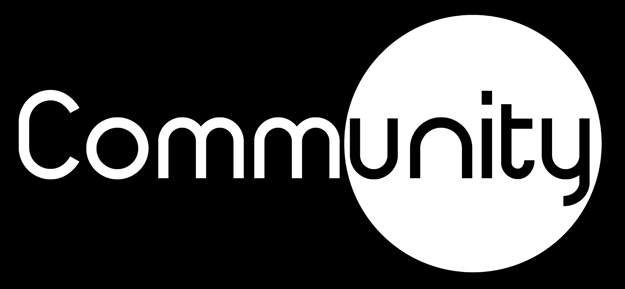 But even if he doesn’t, we want to make it clear to you, Your Majesty, that we will never serve your gods or worship the gold statue you have set up.” Nebuchadnezzar was so furious with Shadrach, Meshach, and Abednego that his face became distorted with rage.
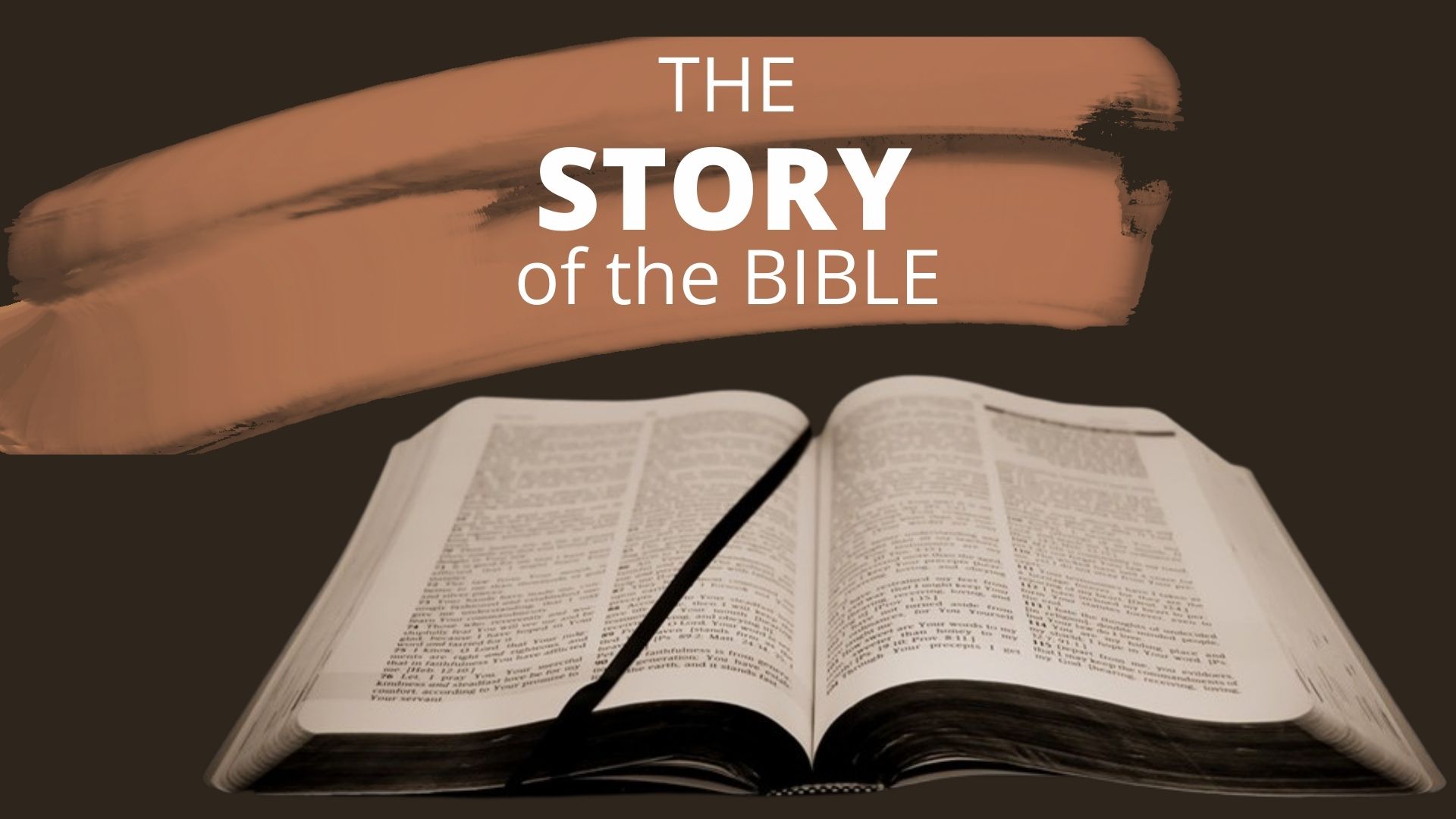 Daniel 3 (NLT)
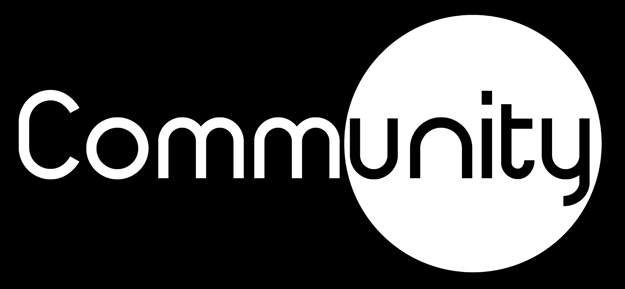 He commanded that the furnace be heated seven times hotter than usual. Then he ordered some of the strongest men of his army to bind Shadrach, Meshach, and Abednego and throw them into the blazing furnace.
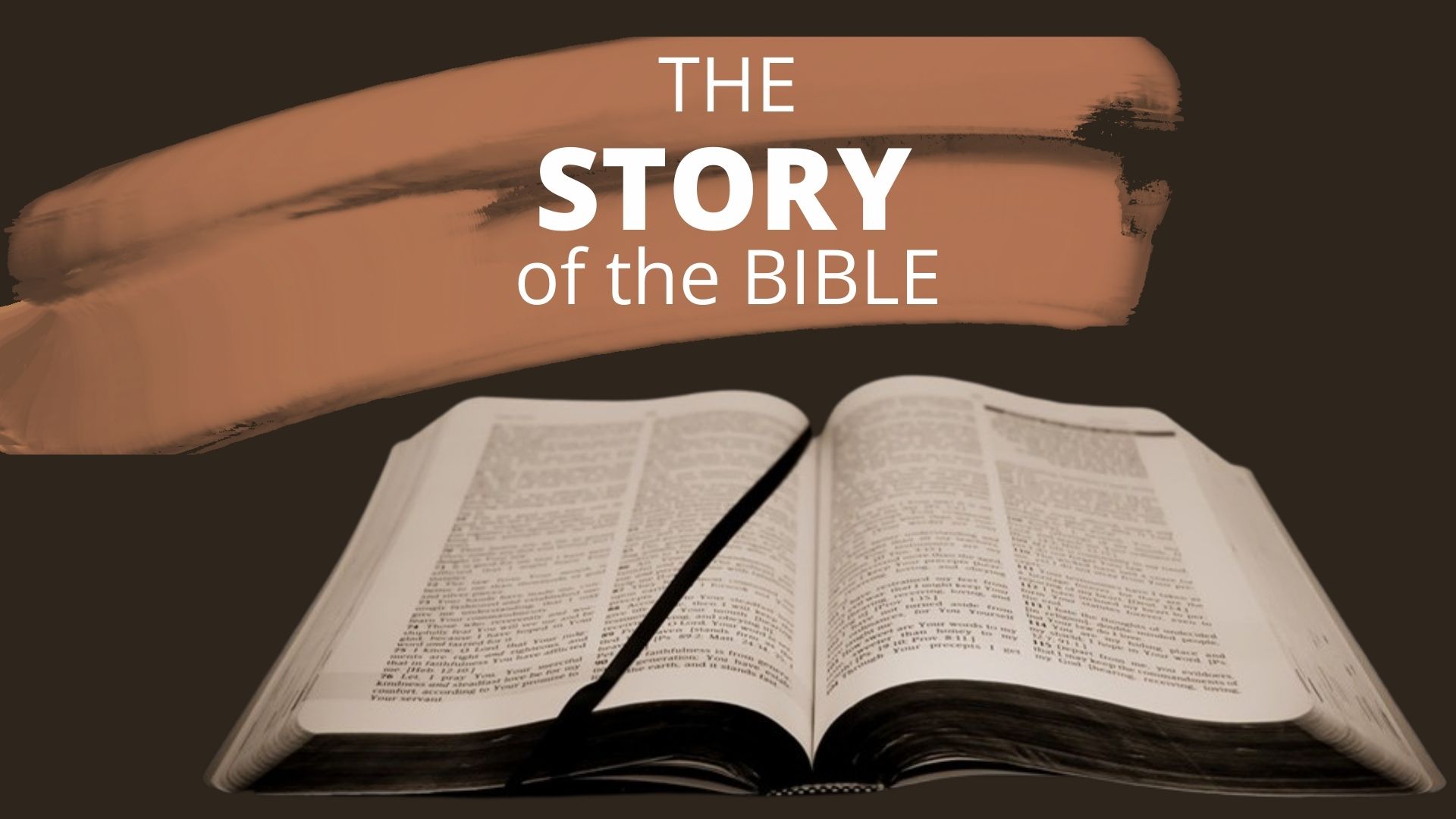 Daniel 3 (NLT)
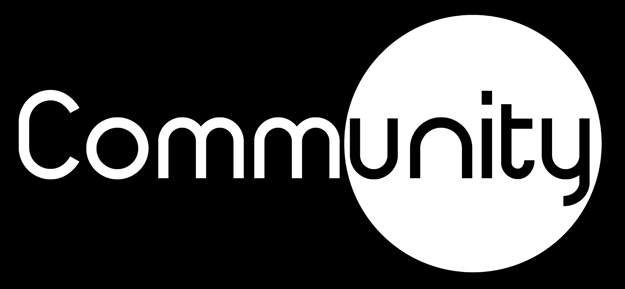 So they tied them up and threw them into the furnace, fully dressed in their pants, turbans, robes, and other garments. And because the king, in his anger, had demanded such a hot fire in the furnace, the flames killed the soldiers as they threw the three men in.
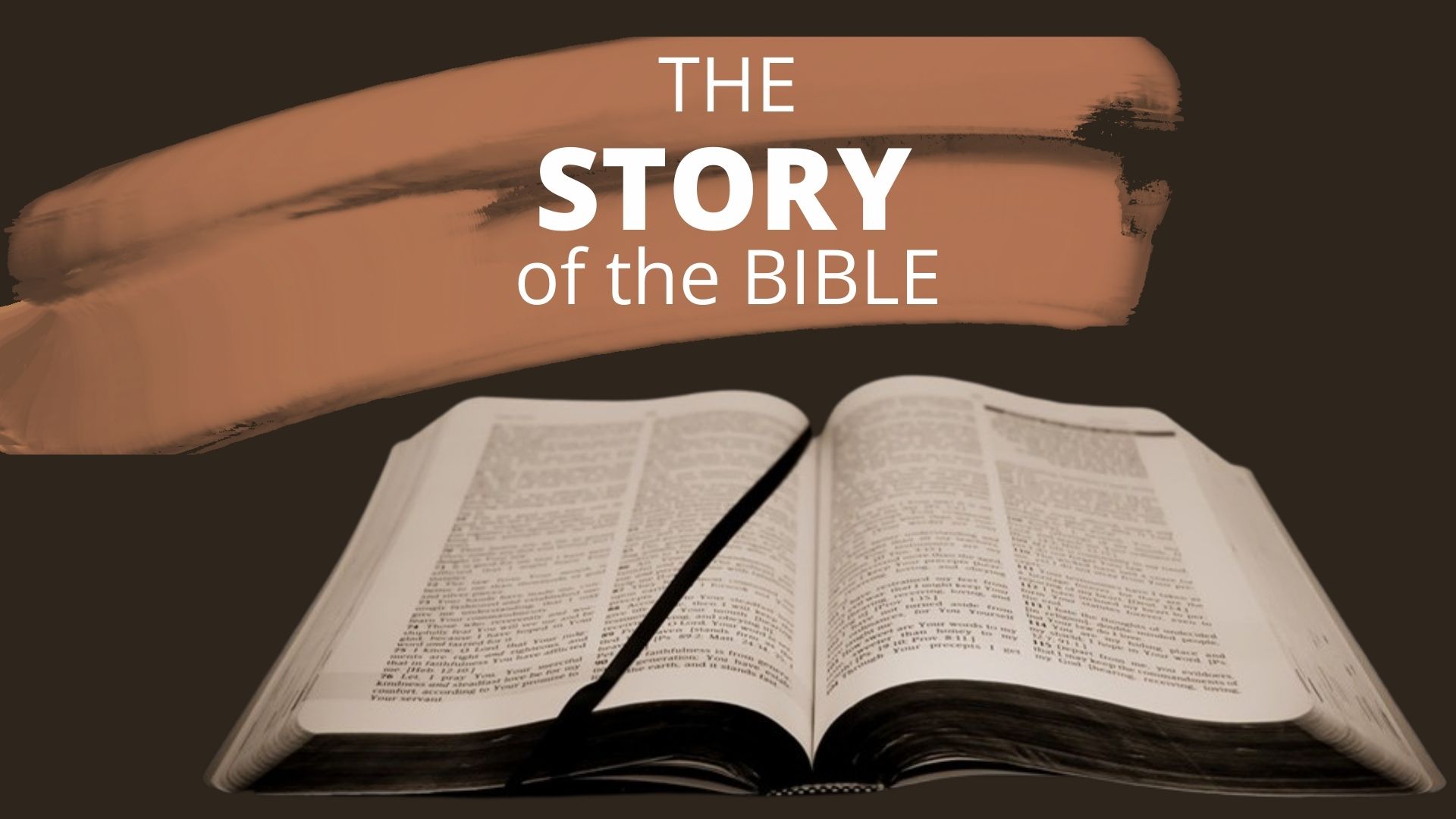 Daniel 3 (NLT)
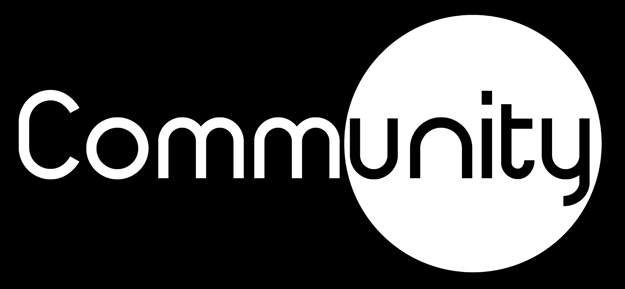 So Shadrach, Meshach, and Abednego, securely tied, fell into the roaring flames. But suddenly, Nebuchadnezzar jumped up in amazement and exclaimed to his advisers, “Didn’t we tie up three men and throw them into the furnace?” “Yes, Your Majesty, we certainly did,” they replied.
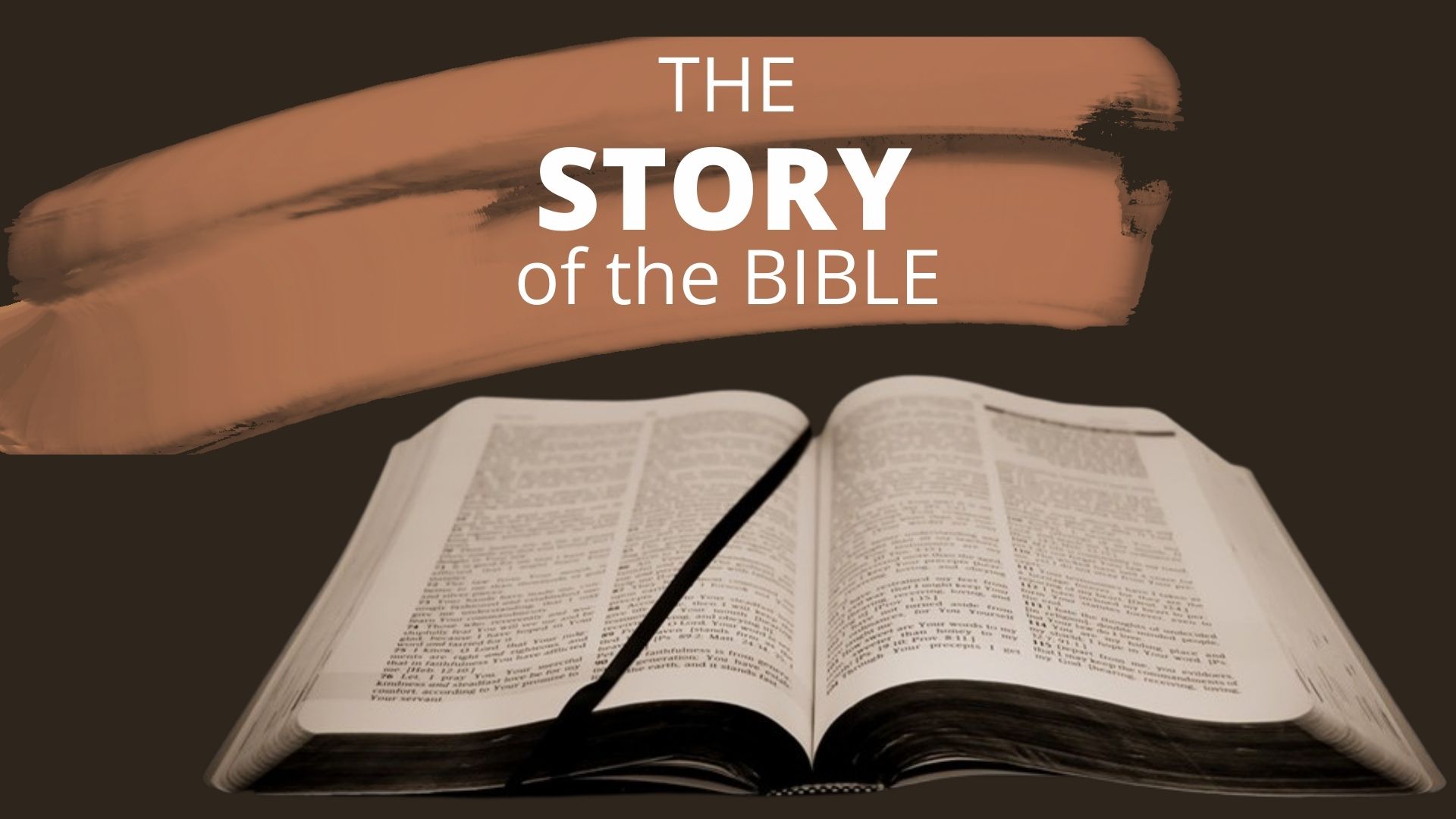 Daniel 3 (NLT)
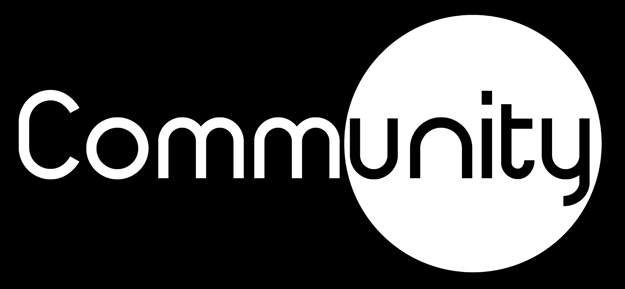 “Look!” Nebuchadnezzar shouted. “I see four men, unbound, walking around in the fire unharmed! And the fourth looks like a god!” Then Nebuchadnezzar came as close as he could to the door of the flaming furnace and shouted: “Shadrach, Meshach, and Abednego, servants of the Most High God, come out! Come here!”
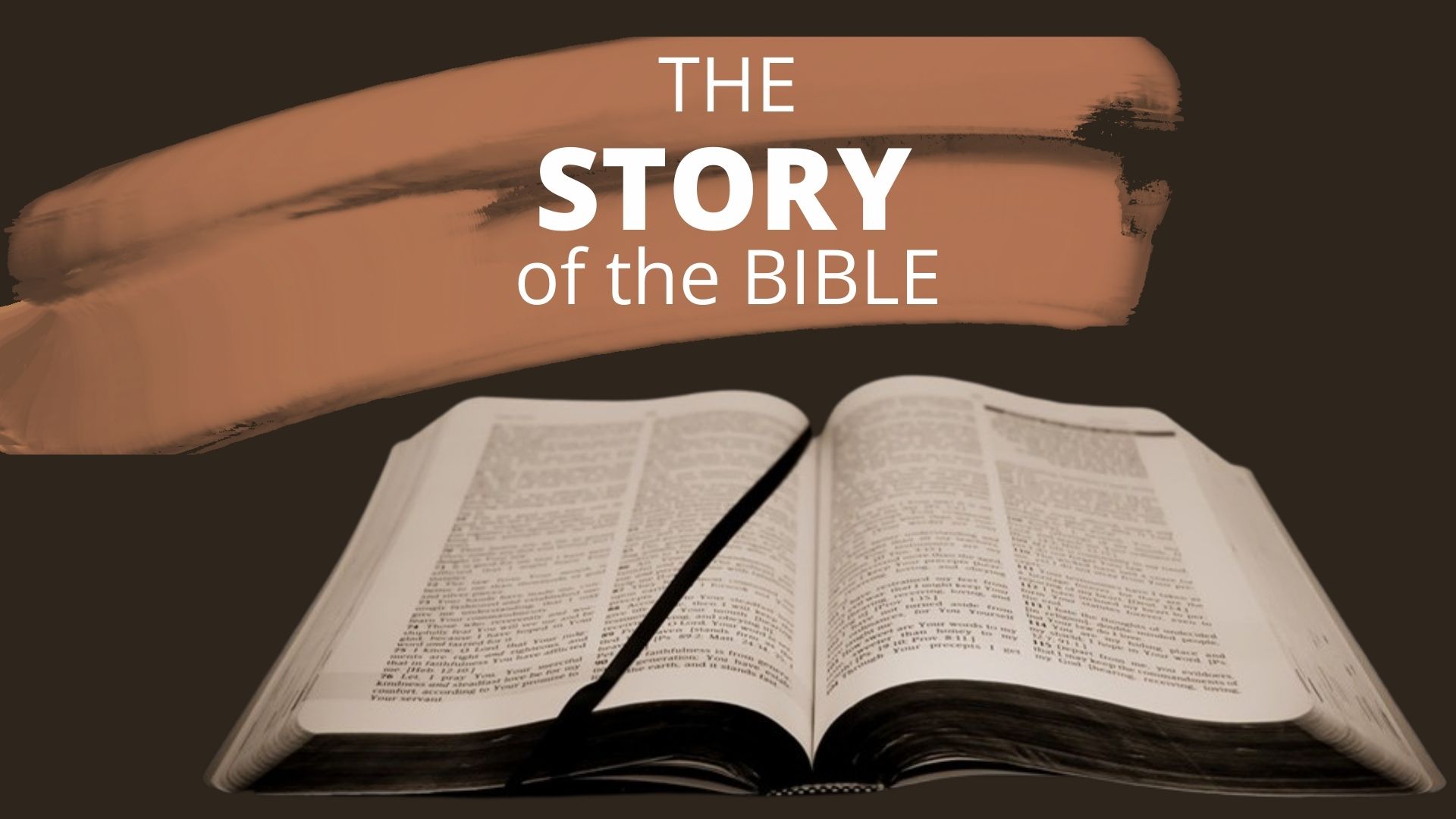 Daniel 3 (NLT)
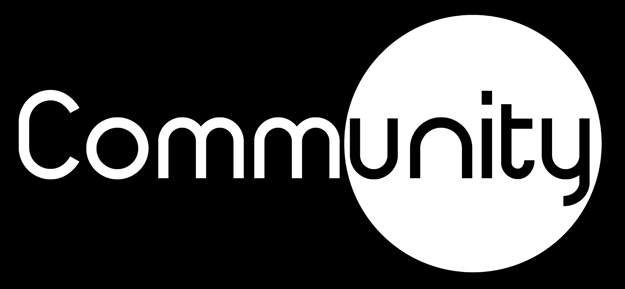 So Shadrach, Meshach, and Abednego stepped out of the fire. Then the high officers, officials, governors, and advisers crowded around them and saw that the fire had not touched them. Not a hair on their heads was singed, and their clothing was not scorched. They didn’t even smell of smoke!
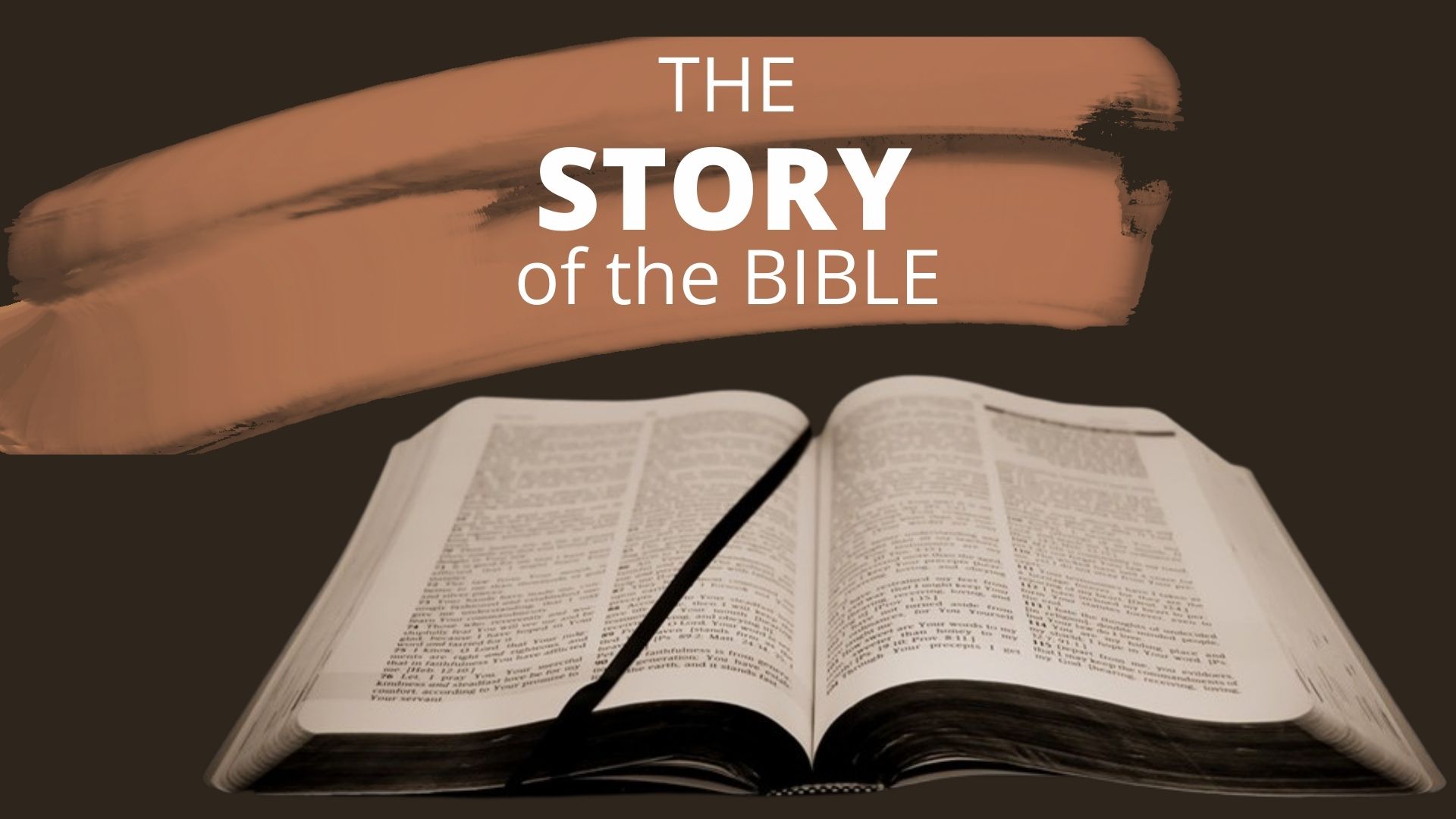 Daniel 3 (NLT)
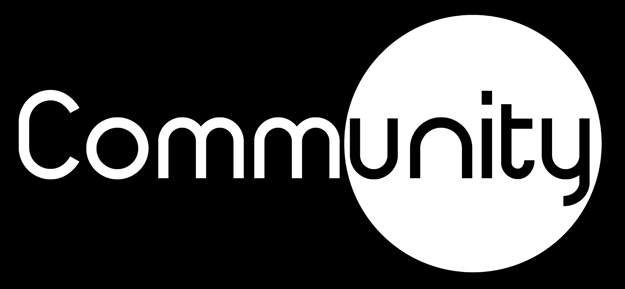 Then Nebuchadnezzar said, “Praise to the God of Shadrach, Meshach, and Abednego! He sent his angel to rescue his servants who trusted in him. They defied the king’s command and were willing to die rather than serve or worship any god except their own God.
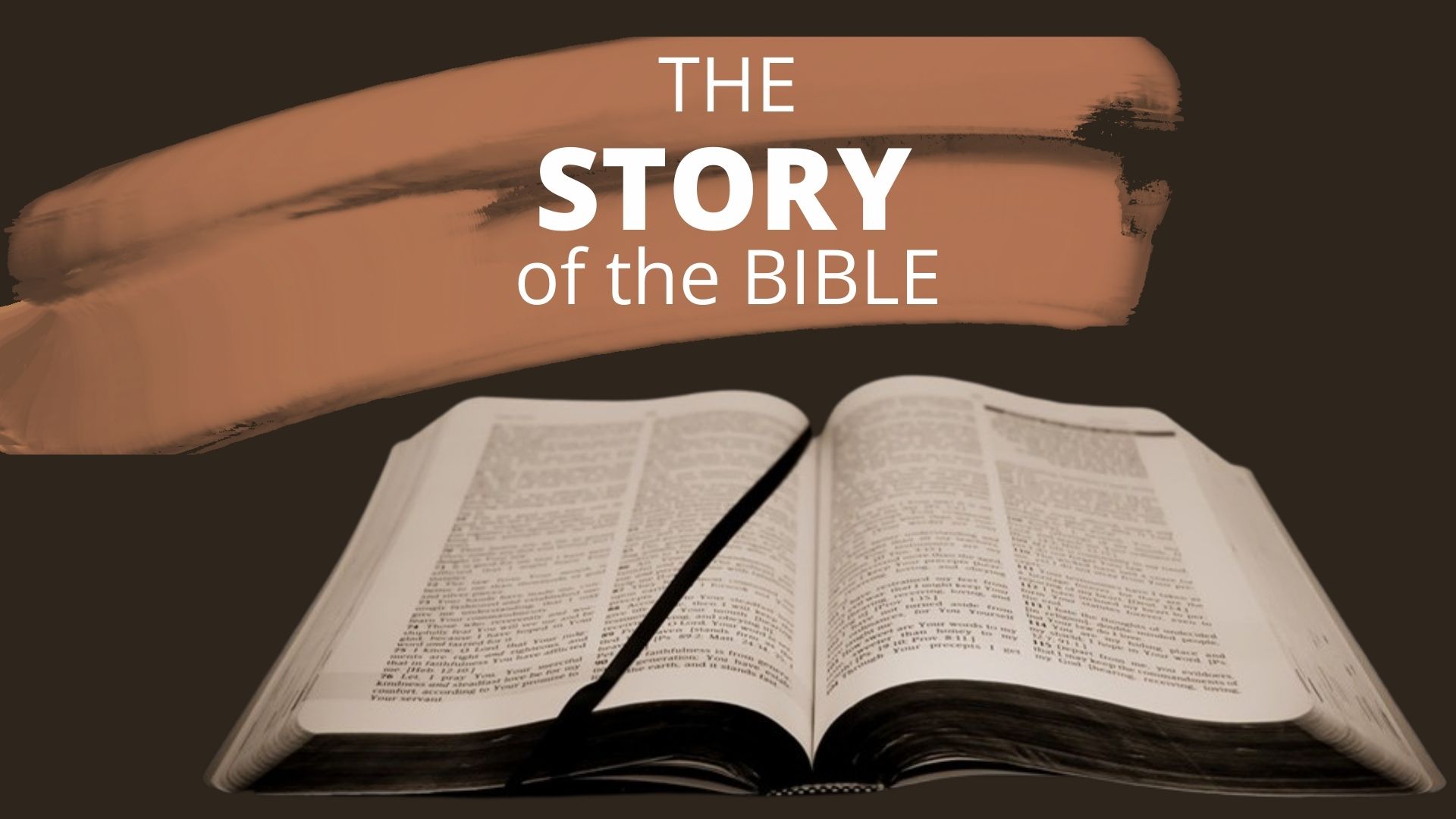 Daniel 3 (NLT)
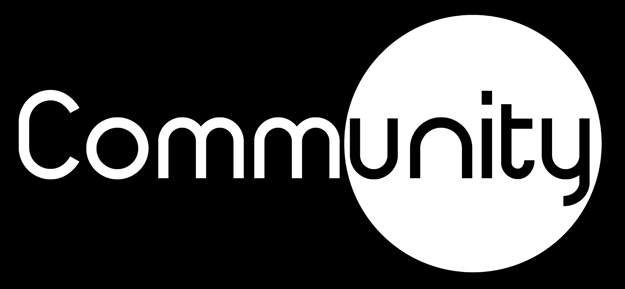 Therefore, I make this decree: If any people, whatever their race or nation or language, speak a word against the God of Shadrach, Meshach, and Abednego, they will be torn limb from limb, and their houses will be turned into heaps of rubble. There is no other god who can rescue like this!”
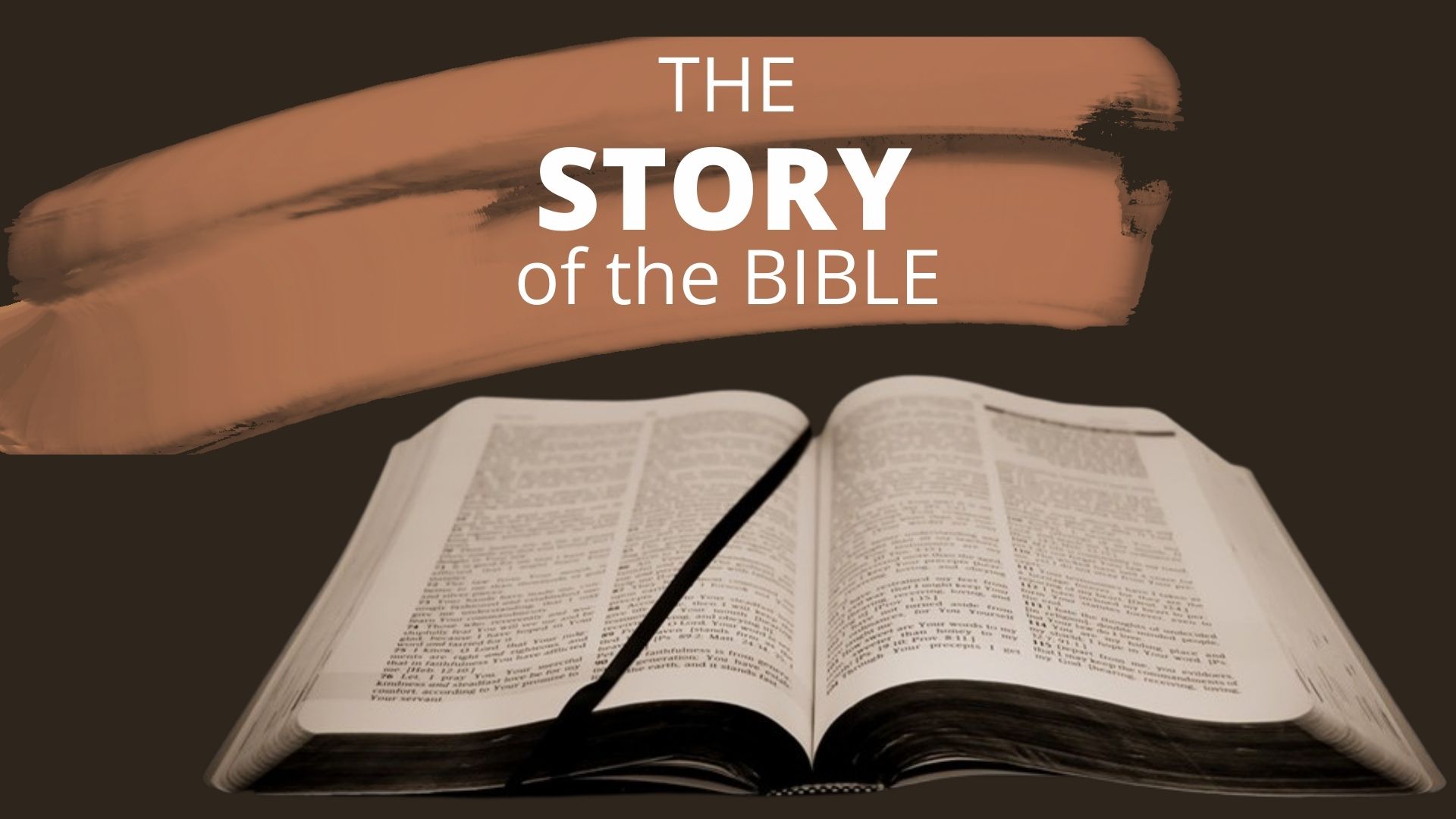 Daniel 3 (NLT)
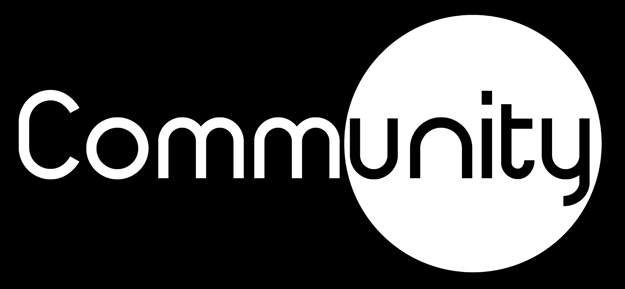 Then the king promoted Shadrach, Meshach, and Abednego to even higher positions in the province of Babylon.
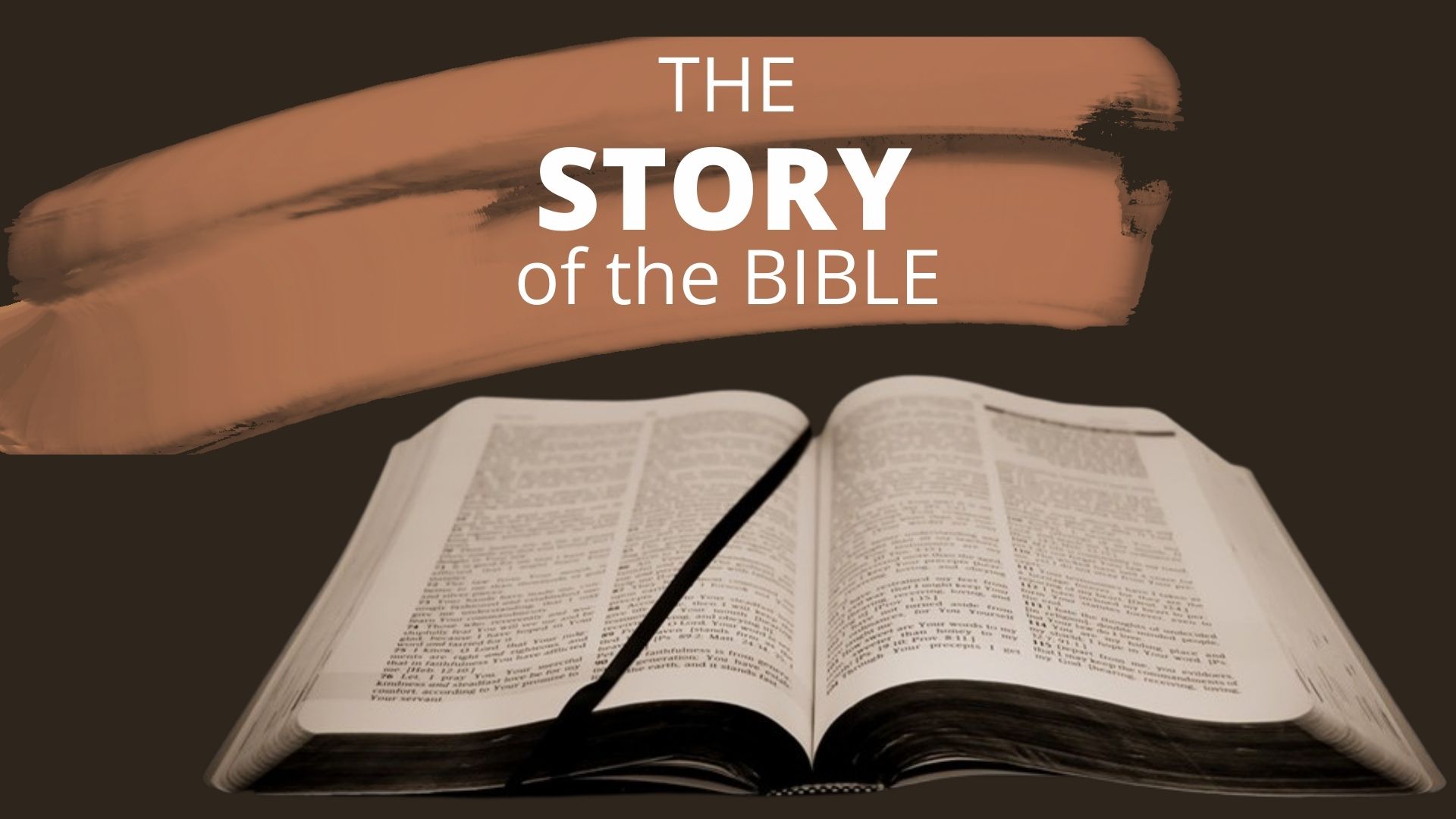 Daniel 3 (NLT)
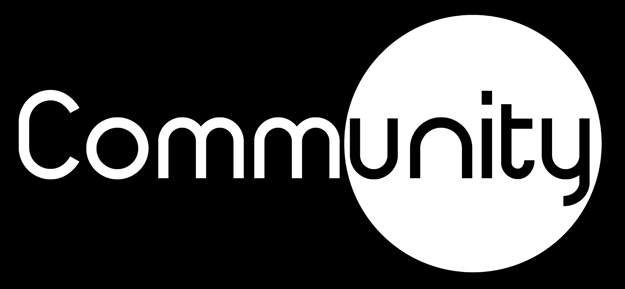 Darius the Mede decided to divide the kingdom into 120 provinces, and he appointed a high officer to rule over each province. The king also chose Daniel and two others as administrators to supervise the high officers and protect the king’s interests.
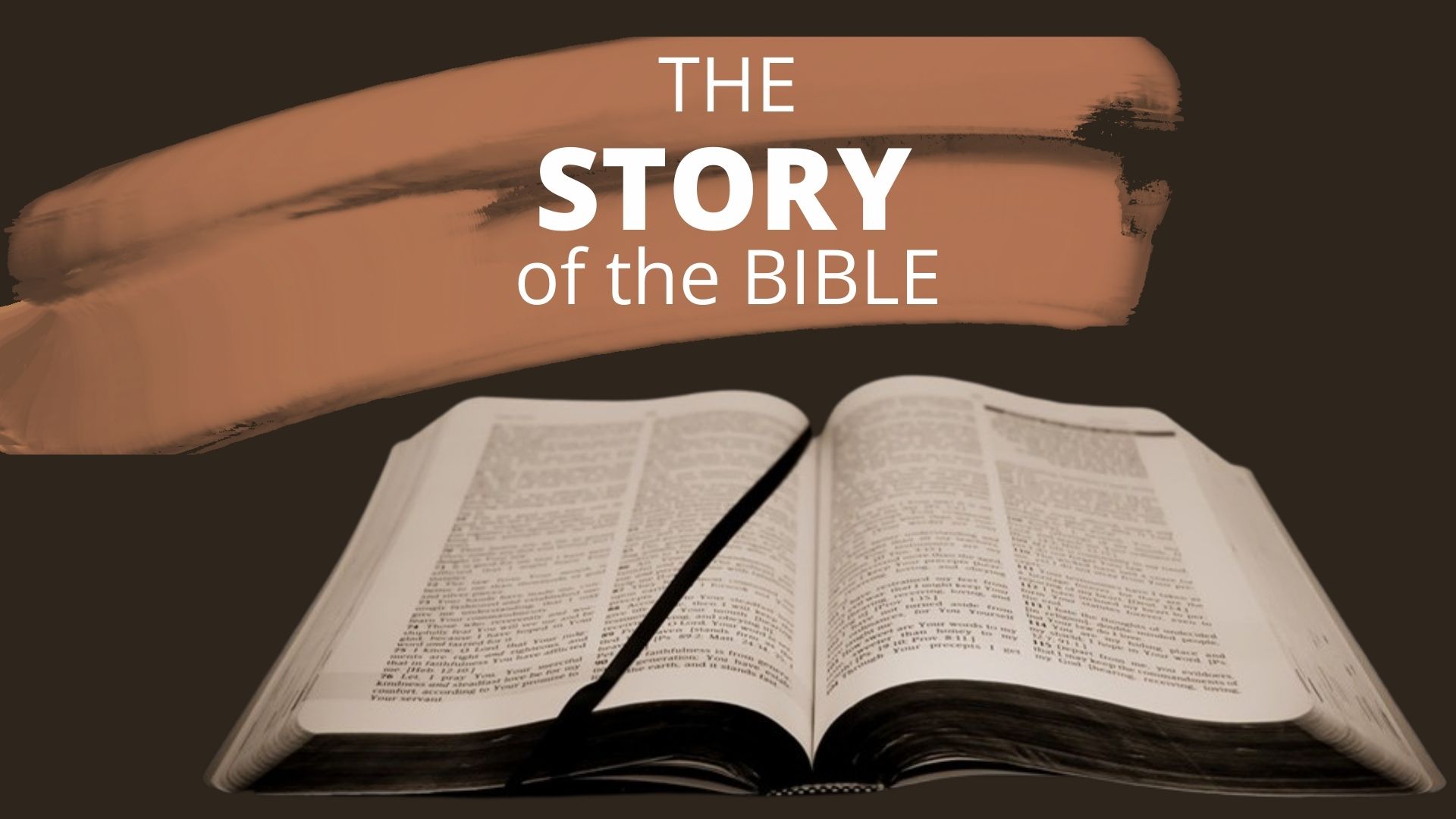 Daniel 6 (NLT)
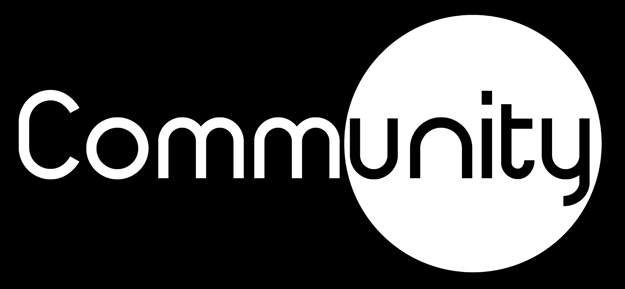 Daniel soon proved himself more capable than all the other administrators and high officers. Because of Daniel’s great ability, the king made plans to place him over the entire empire.
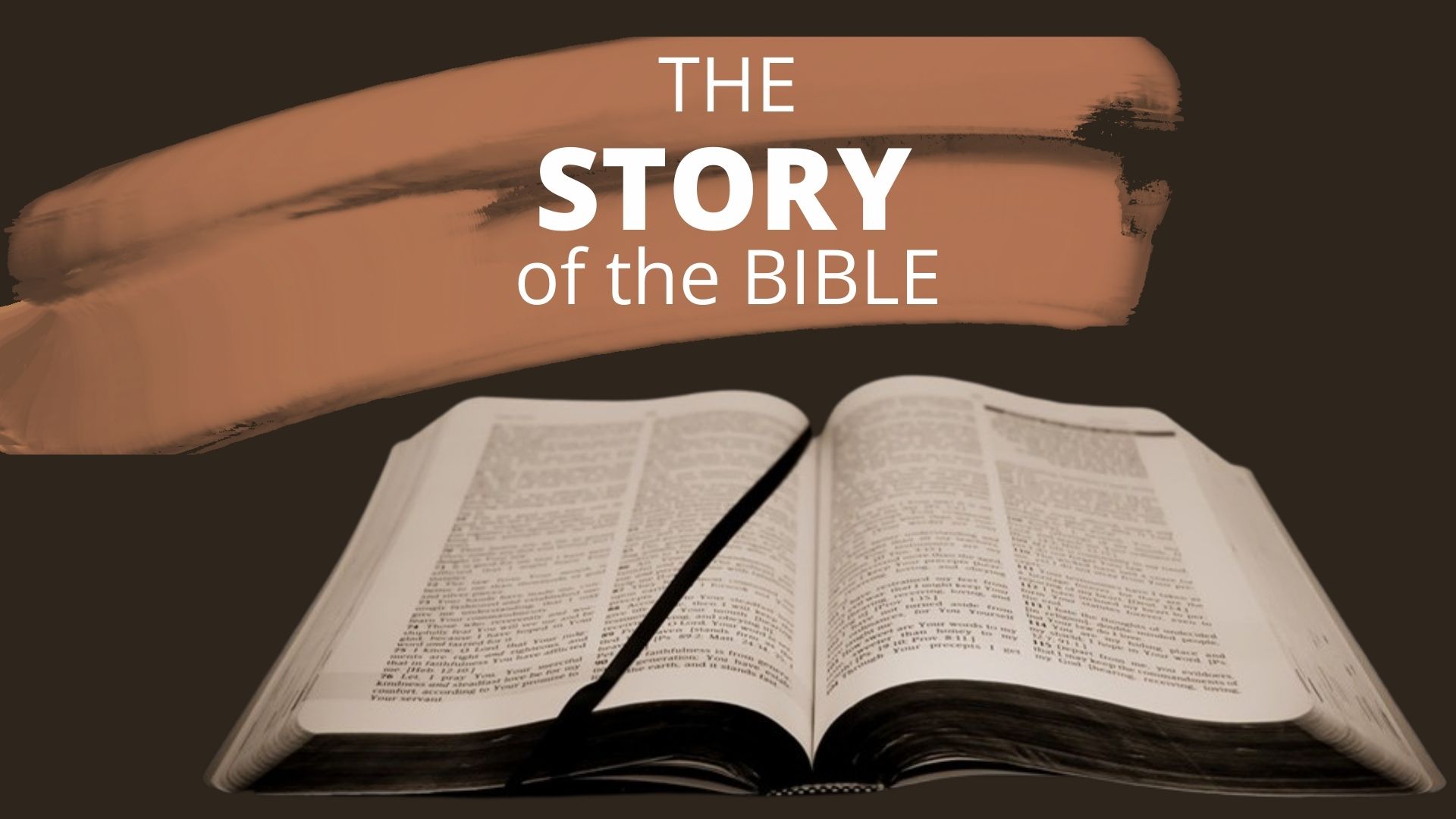 Daniel 6 (NLT)
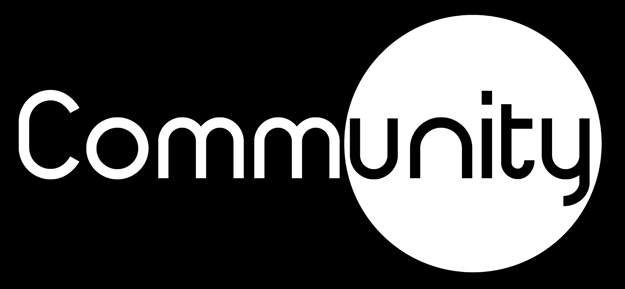 Then the other administrators and high officers began searching for some fault in the way Daniel was handling government affairs, but they couldn’t find anything to criticize or condemn. He was faithful, always responsible, and completely trustworthy.
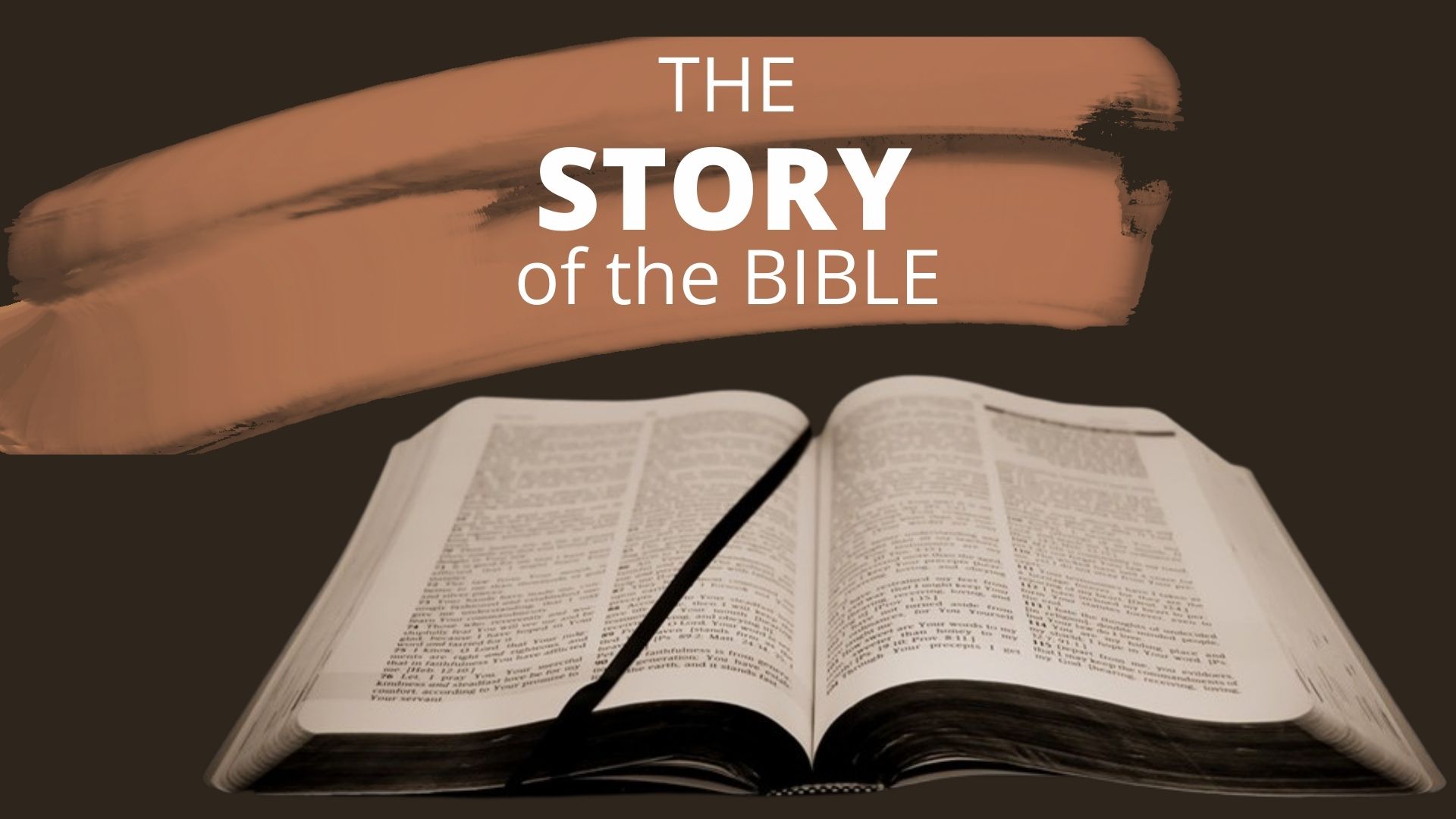 Daniel 6 (NLT)
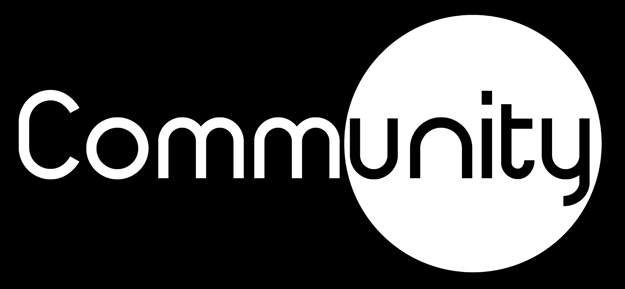 So they concluded, “Our only chance of finding grounds for accusing Daniel will be in connection with the rules of his religion.”
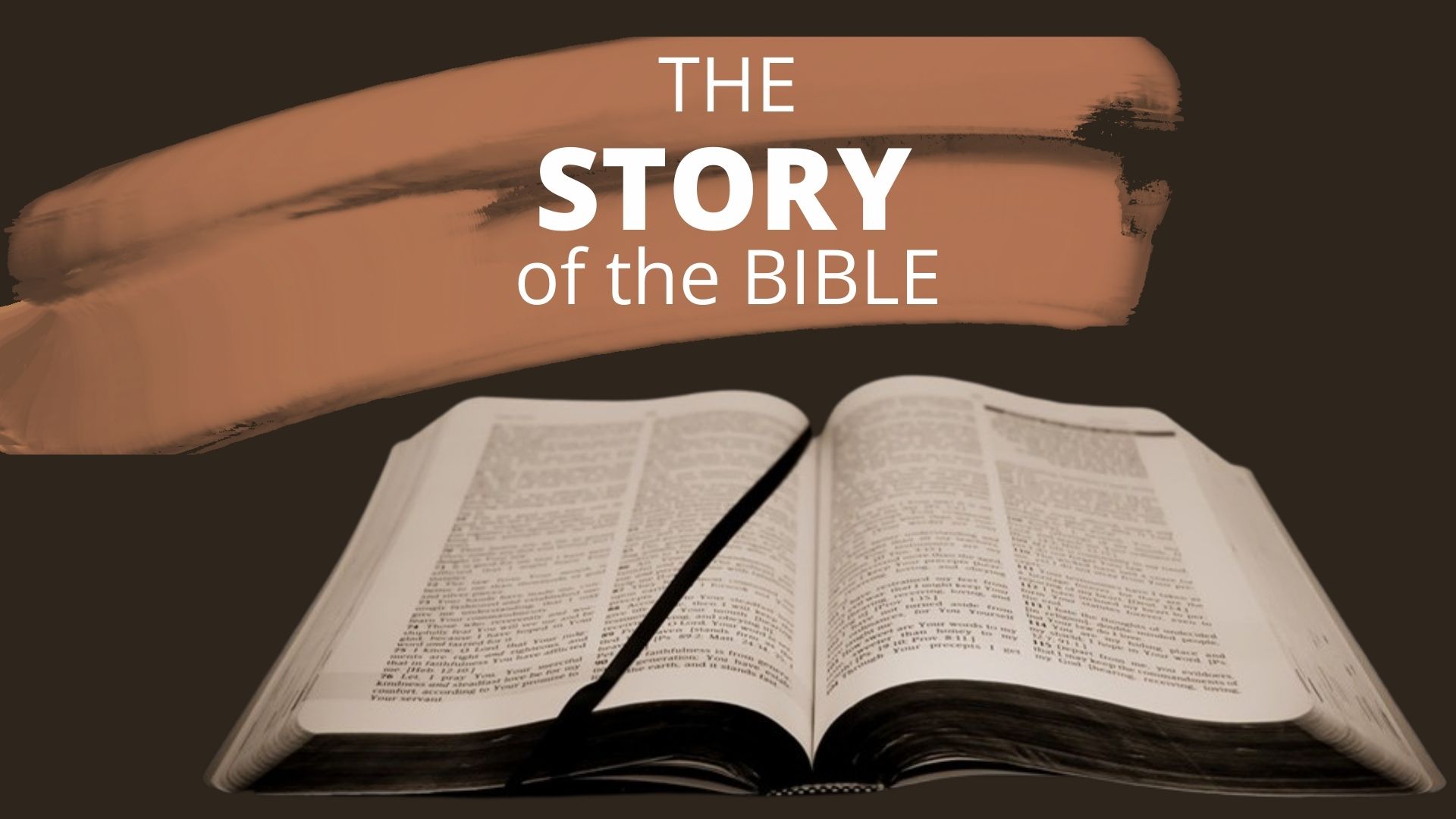 Daniel 6 (NLT)
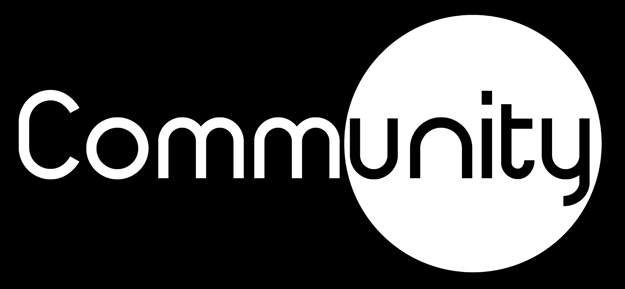 So the administrators and high officers went to the king and said, “Long live King Darius! We are all in agreement—we administrators, officials, high officers, advisers, and governors—that the king should make a law that will be strictly enforced.
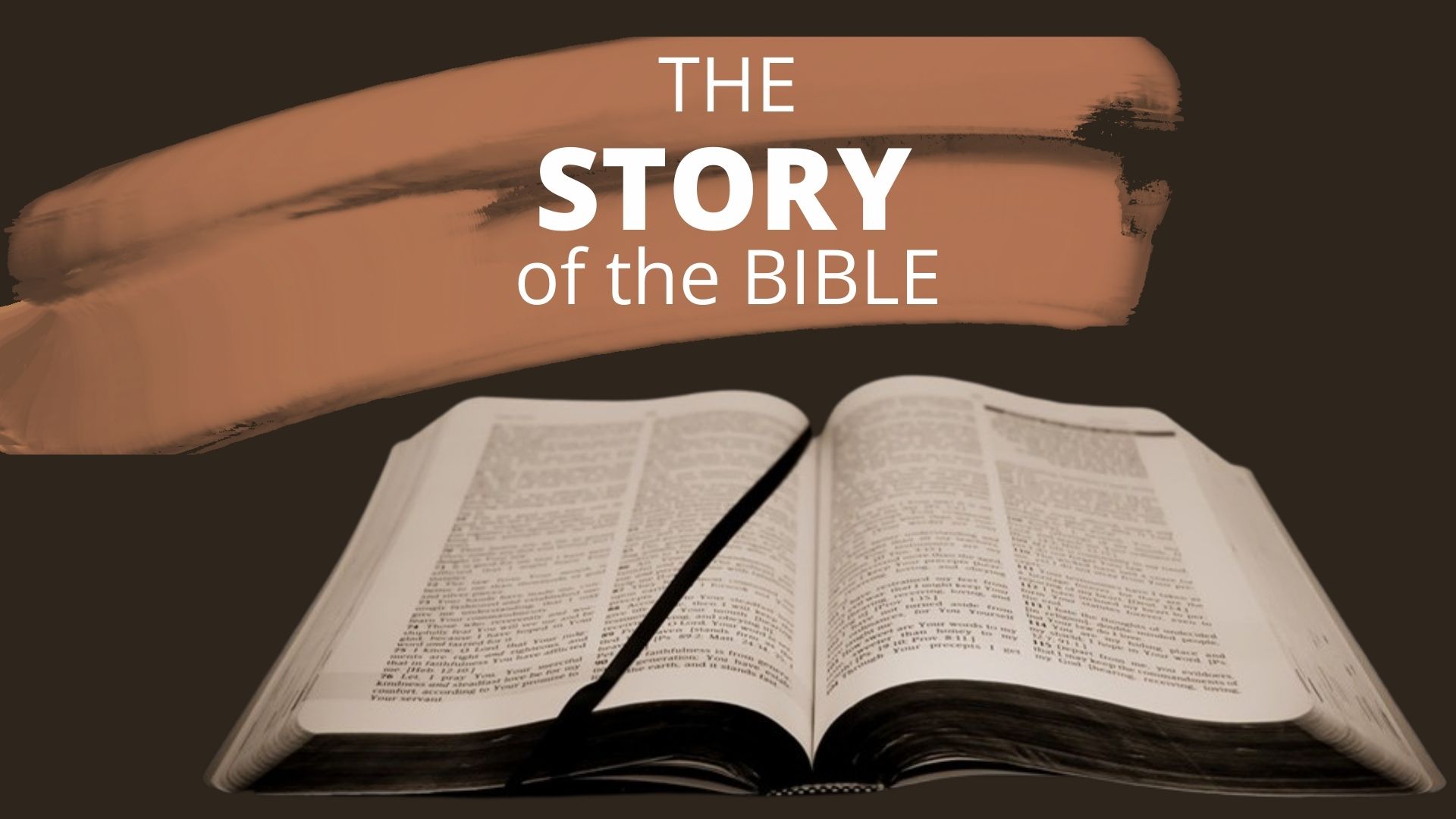 Daniel 6 (NLT)
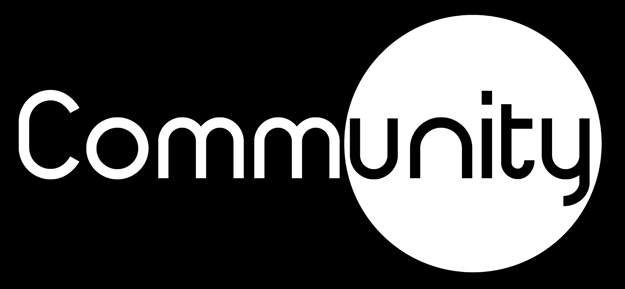 Give orders that for the next thirty days any person who prays to anyone, divine or human—except to you, Your Majesty—will be thrown into the den of lions. And now, Your Majesty, issue and sign this law so it cannot be changed, an official law of the Medes and Persians that cannot be revoked.” So King Darius signed the law.
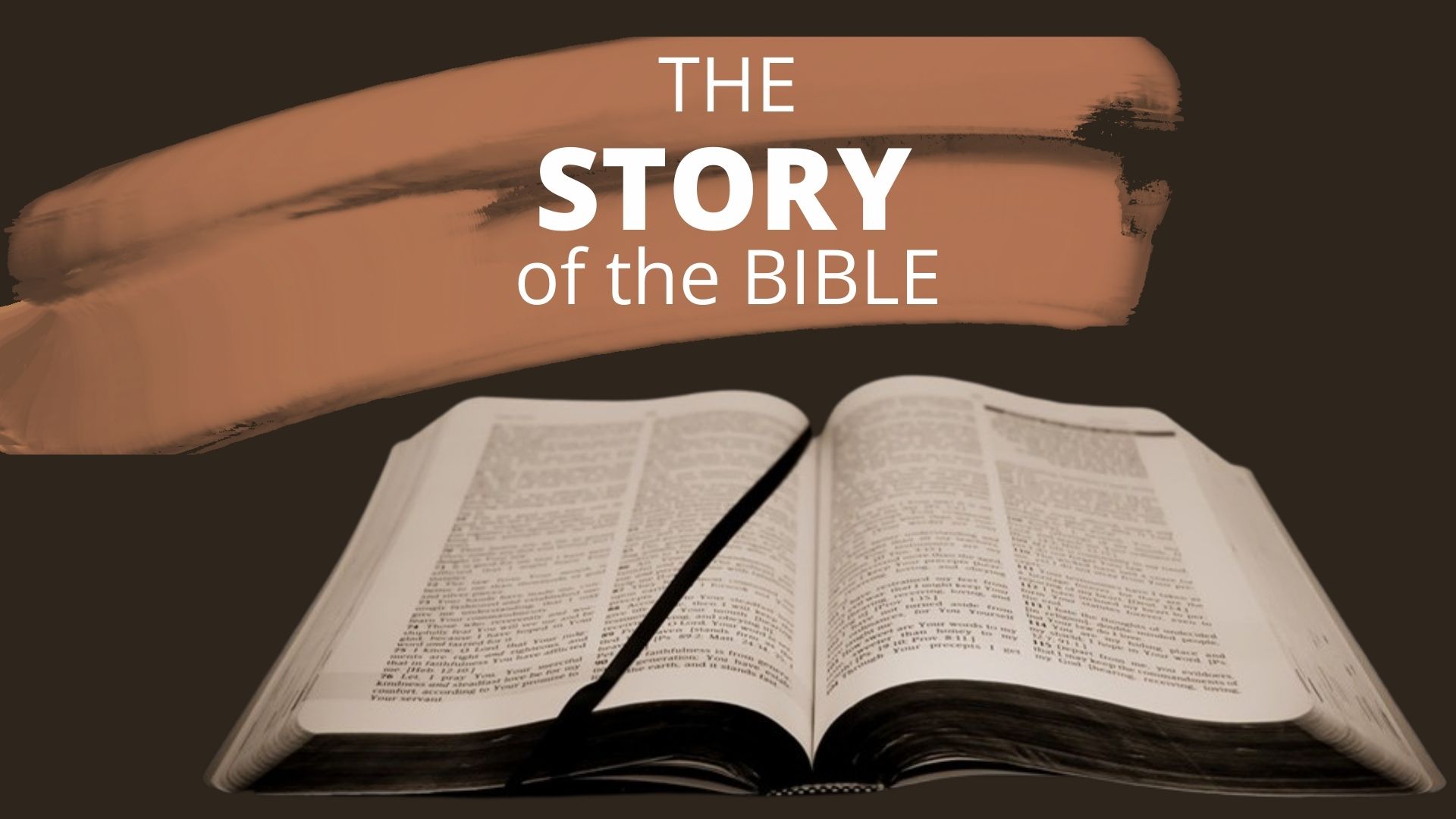 Daniel 6 (NLT)
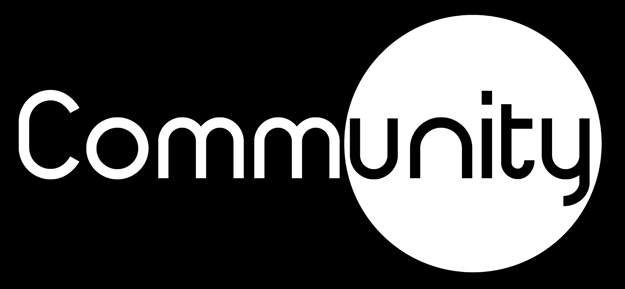 But when Daniel learned that the law had been signed, he went home and knelt down as usual in his upstairs room, with its windows open toward Jerusalem. He prayed three times a day, just as he had always done, giving thanks to his God.
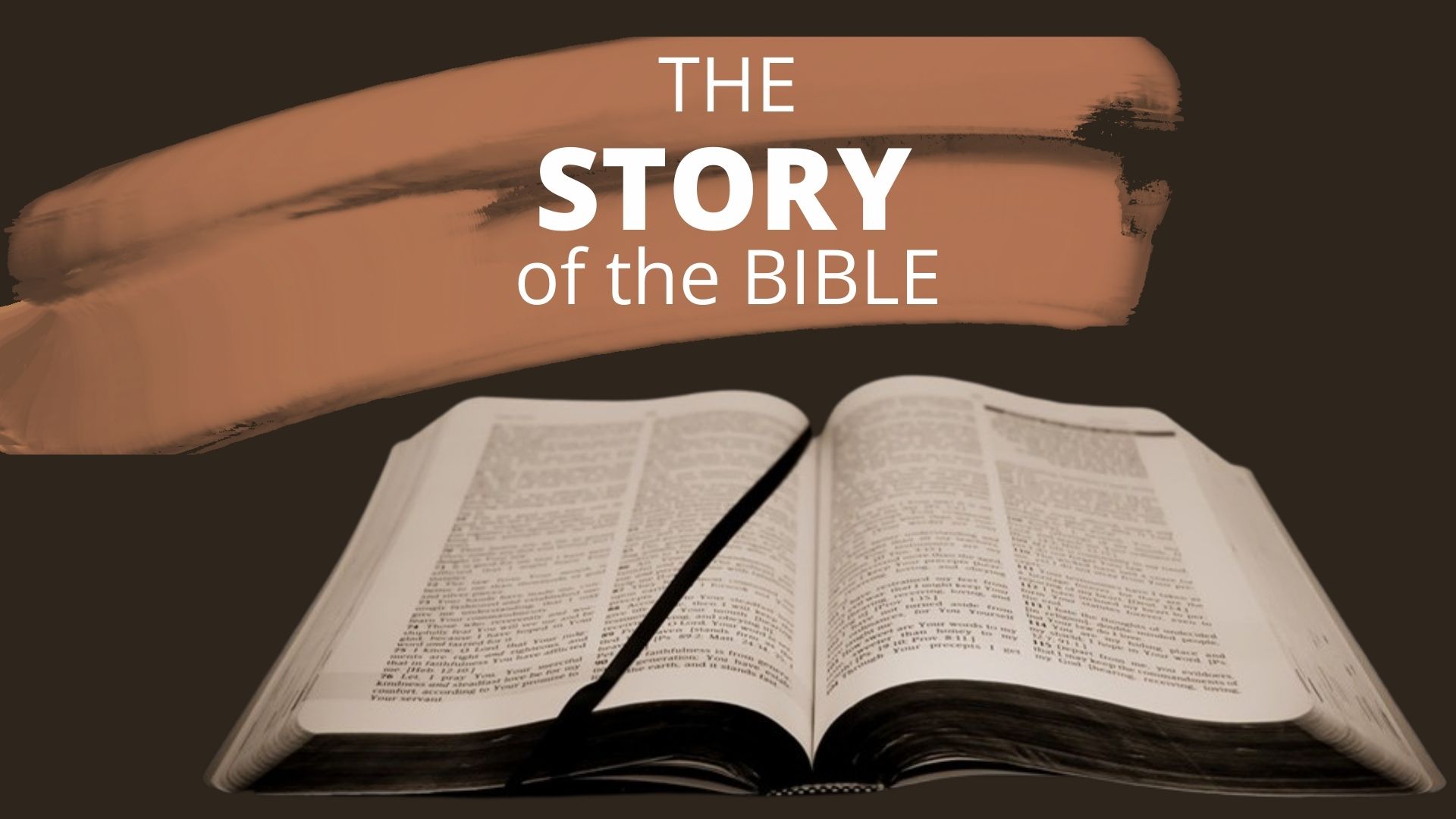 Daniel 6 (NLT)
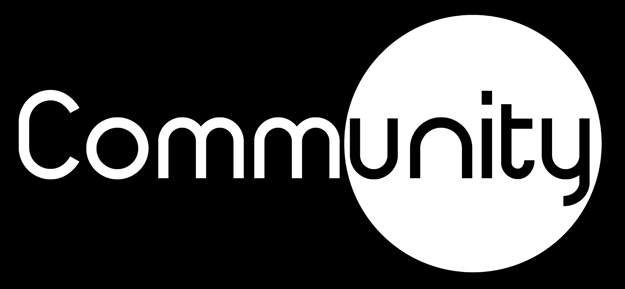 Then the officials went together to Daniel’s house and found him praying and asking for God’s help. So they went straight to the king and reminded him about his law.
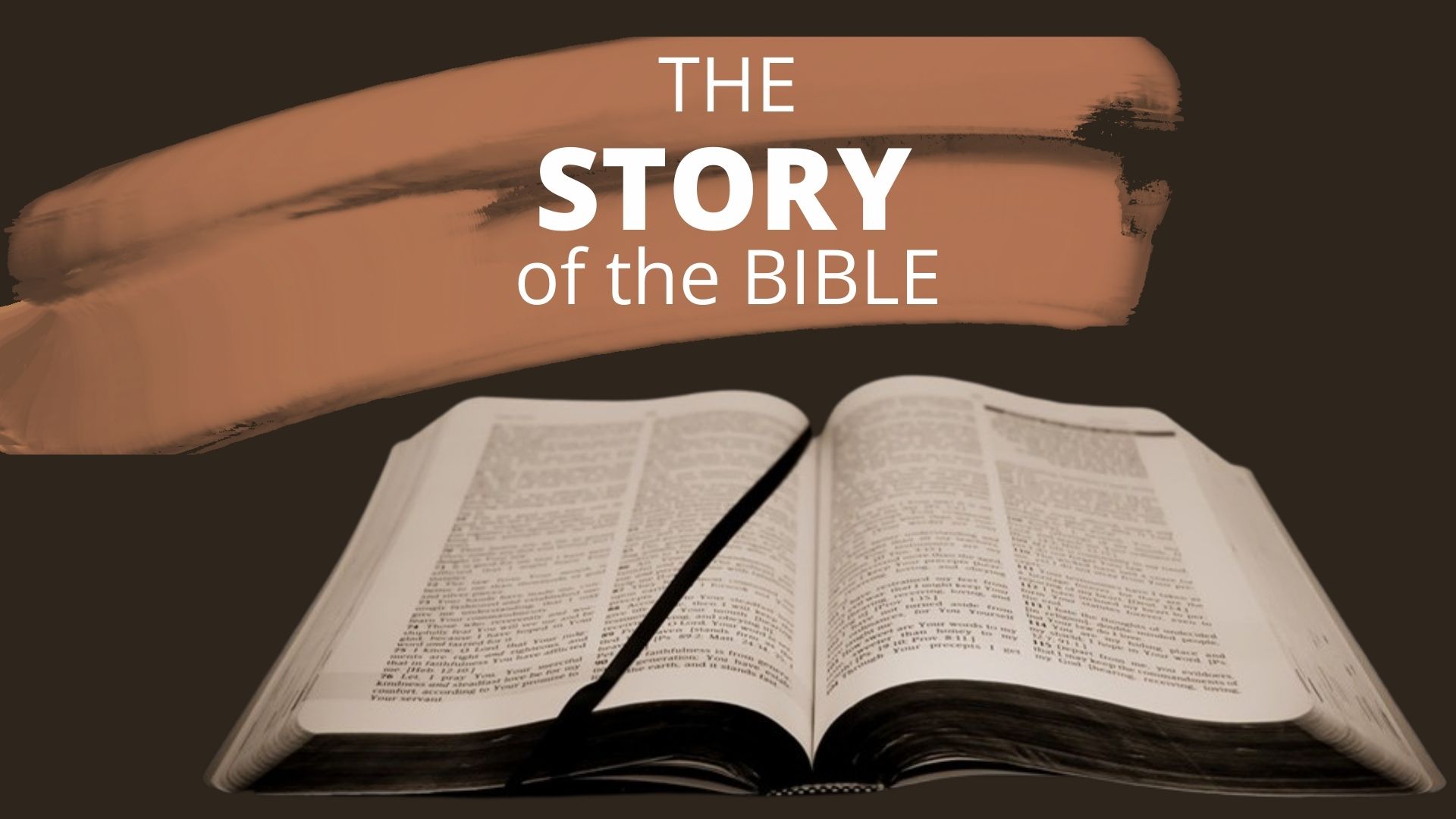 Daniel 6 (NLT)
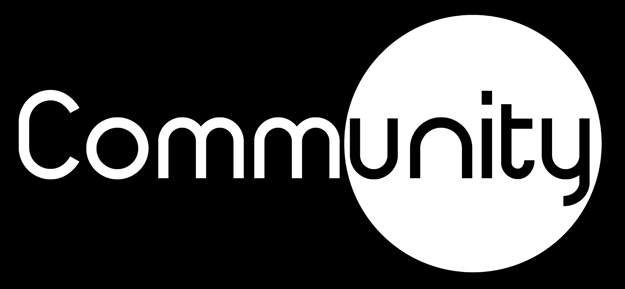 “Did you not sign a law that for the next thirty days any person who prays to anyone, divine or human—except to you, Your Majesty—will be thrown into the den of lions?” “Yes,” the king replied, “that decision stands; it is an official law of the Medes and Persians that cannot be revoked.”
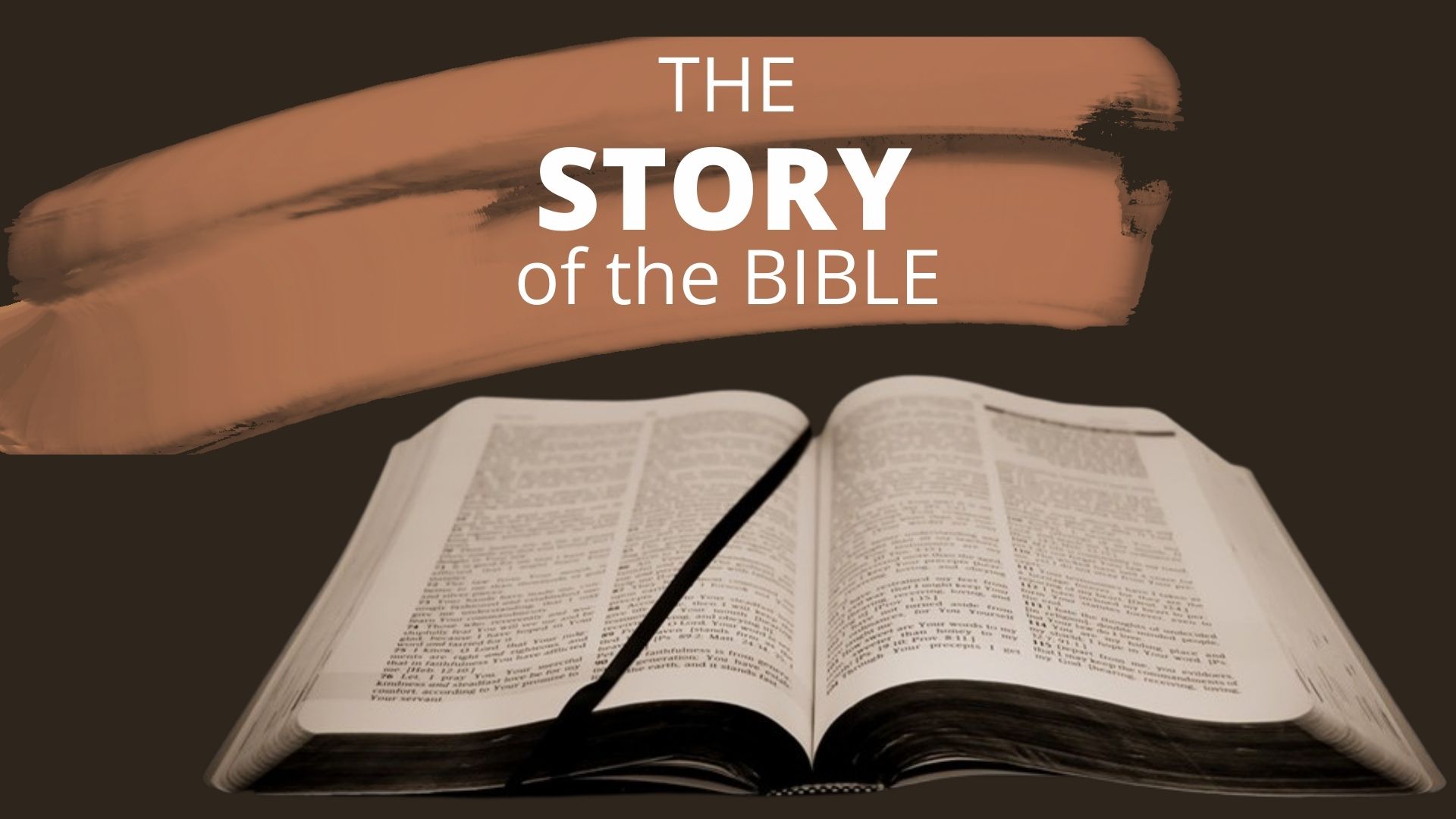 Daniel 6 (NLT)
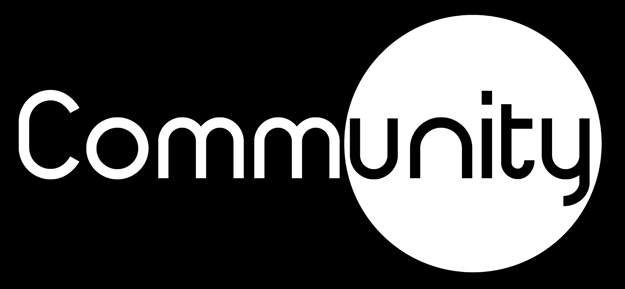 Hearing this, the king was deeply troubled, and he tried to think of a way to save Daniel. He spent the rest of the day looking for a way to get Daniel out of this predicament.
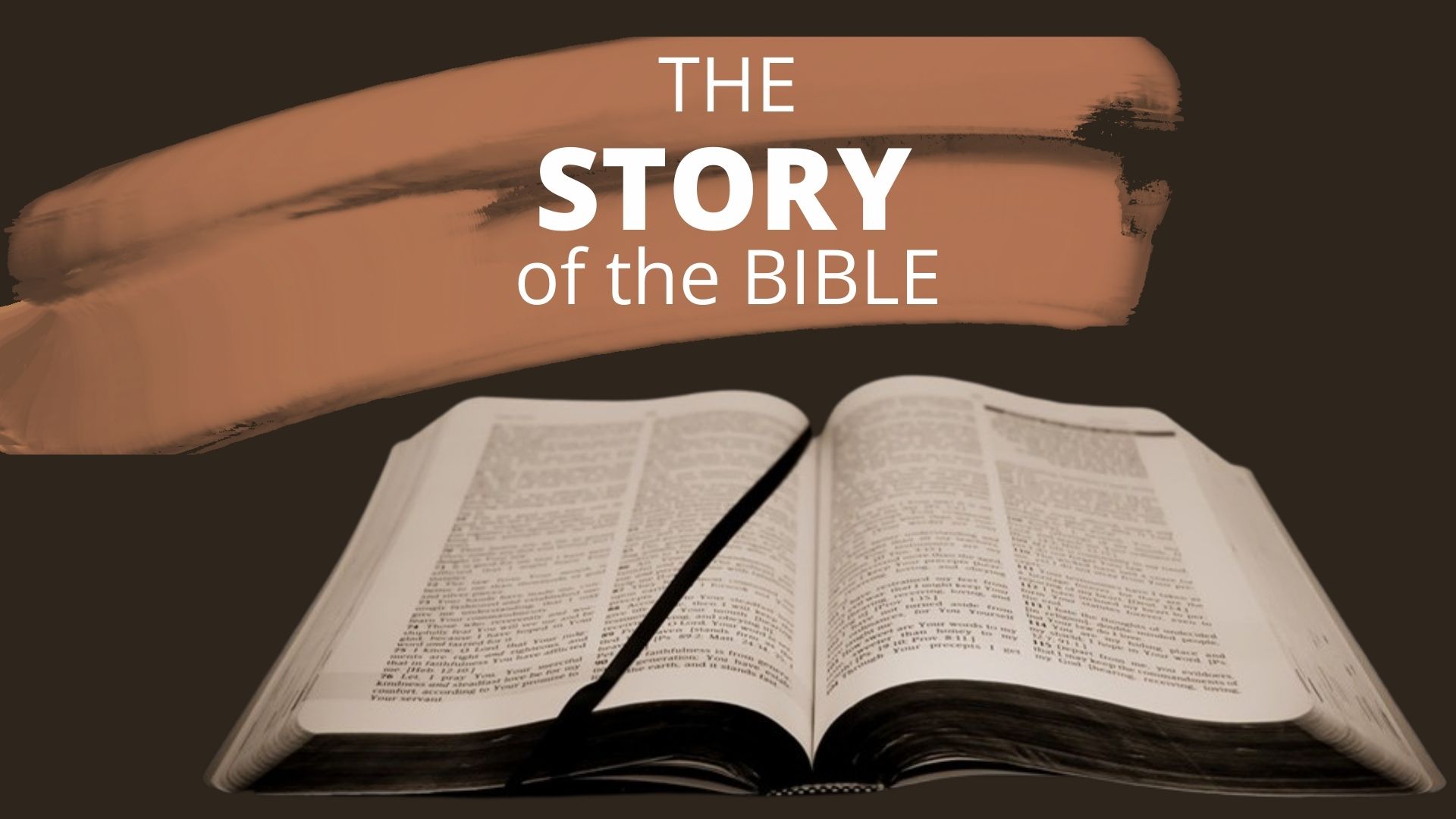 Daniel 6 (NLT)
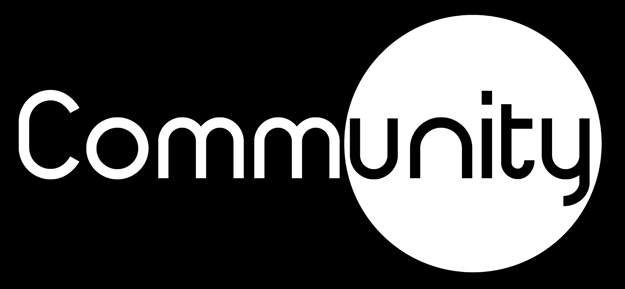 In the evening the men went together to the king and said, “Your Majesty, you know that according to the law of the Medes and the Persians, no law that the king signs can be changed.”
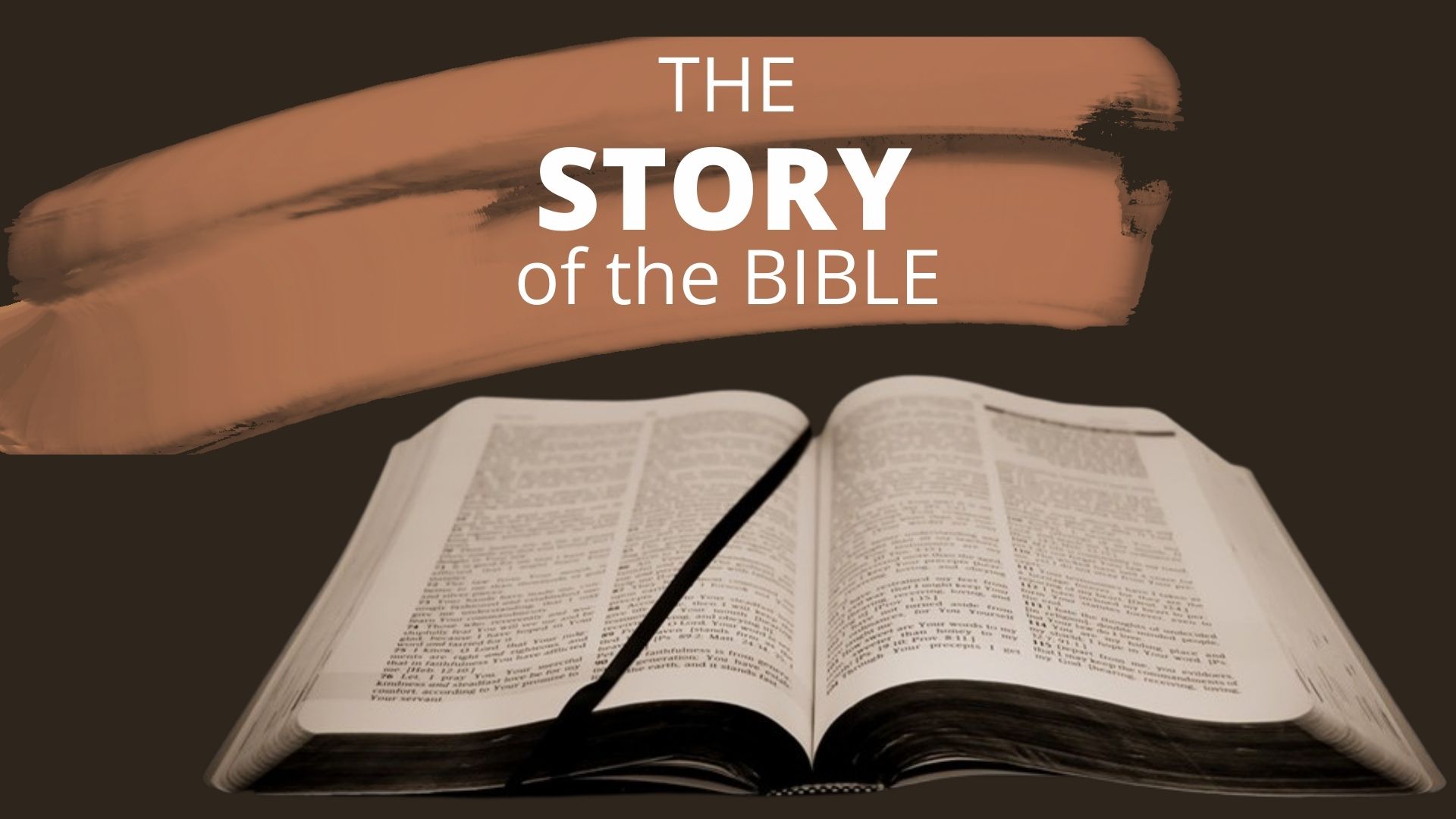 Daniel 6 (NLT)
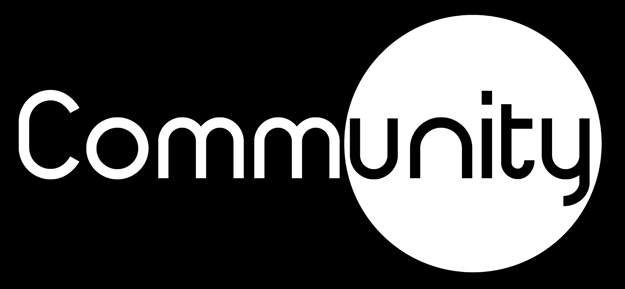 So at last the king gave orders for Daniel to be arrested and thrown into the den of lions. The king said to him, “May your God, whom you serve so faithfully, rescue you.” A stone was brought and placed over the mouth of the den.
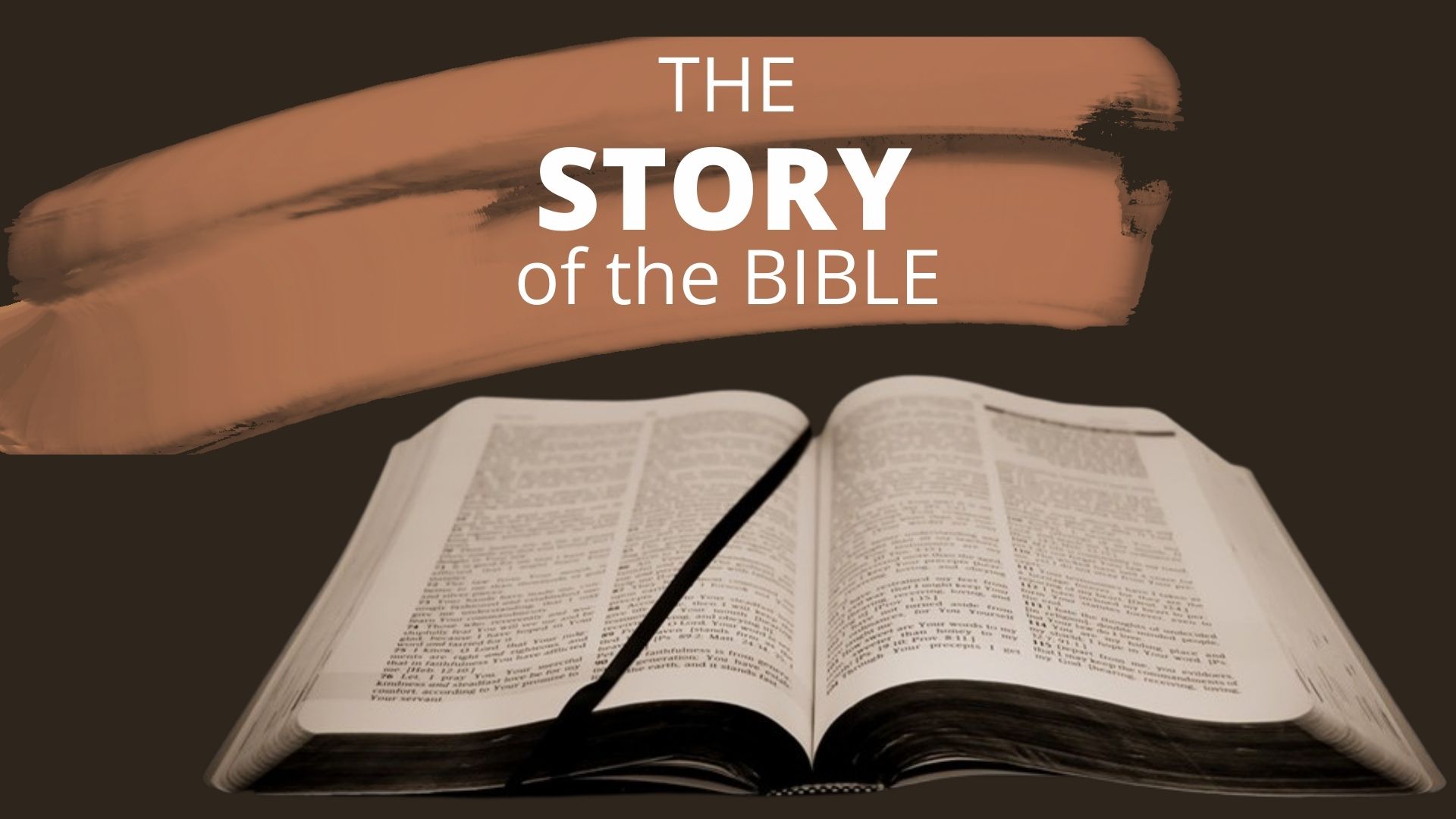 Daniel 6 (NLT)
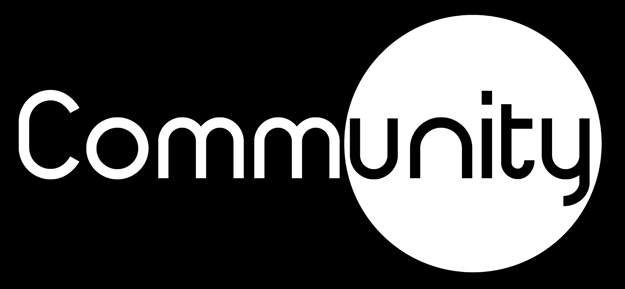 The king sealed the stone with his own royal seal and the seals of his nobles, so that no one could rescue Daniel. Then the king returned to his palace and spent the night fasting. He refused his usual entertainment and couldn’t sleep at all that night.
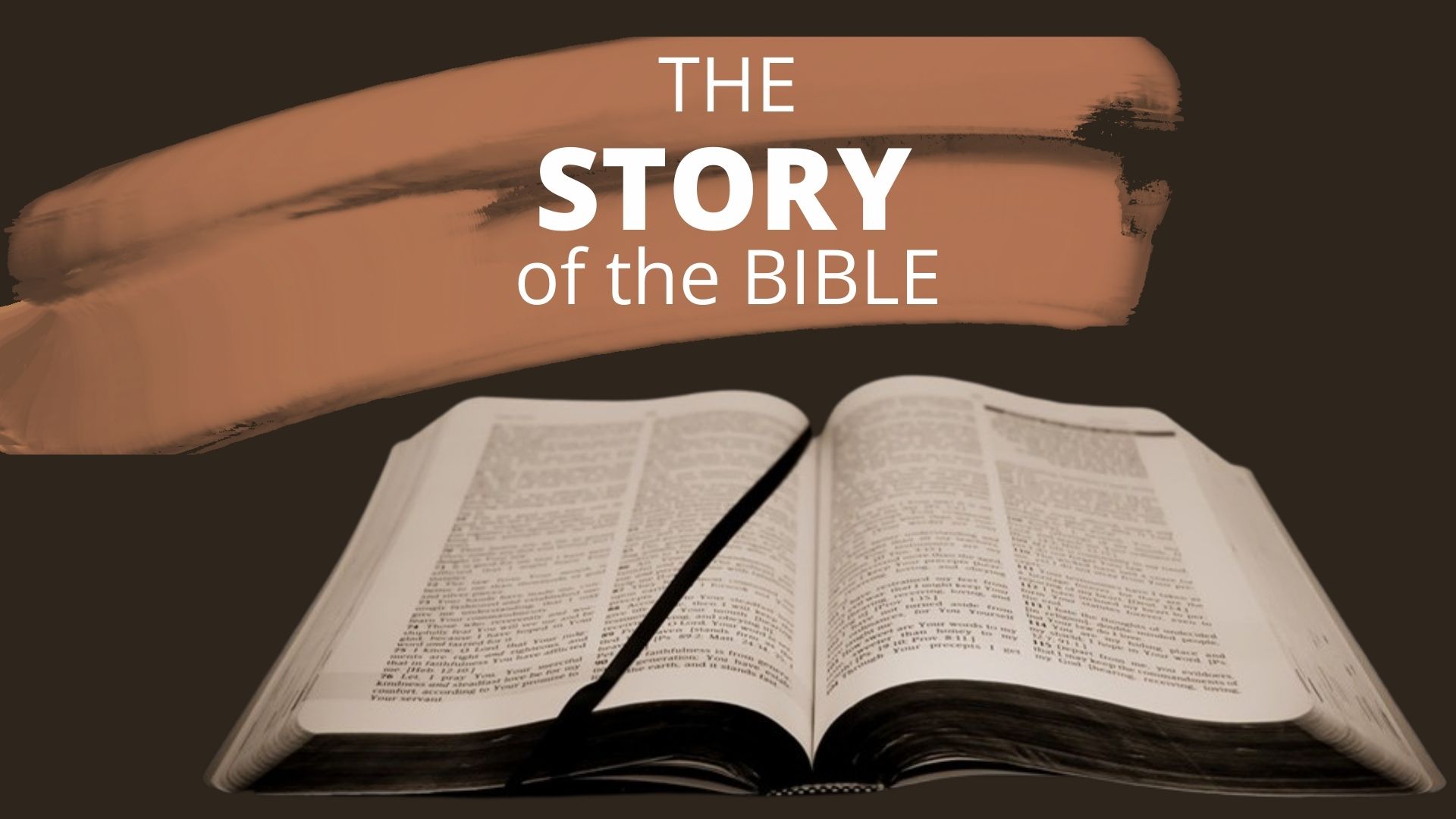 Daniel 6 (NLT)
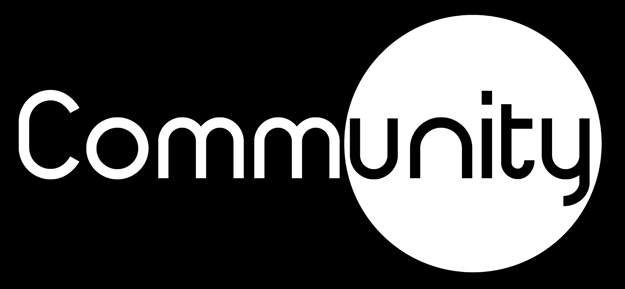 Very early the next morning, the king got up and hurried out to the lions’ den. When he got there, he called out in anguish, “Daniel, servant of the living God! Was your God, whom you serve so faithfully, able to rescue you from the lions?”
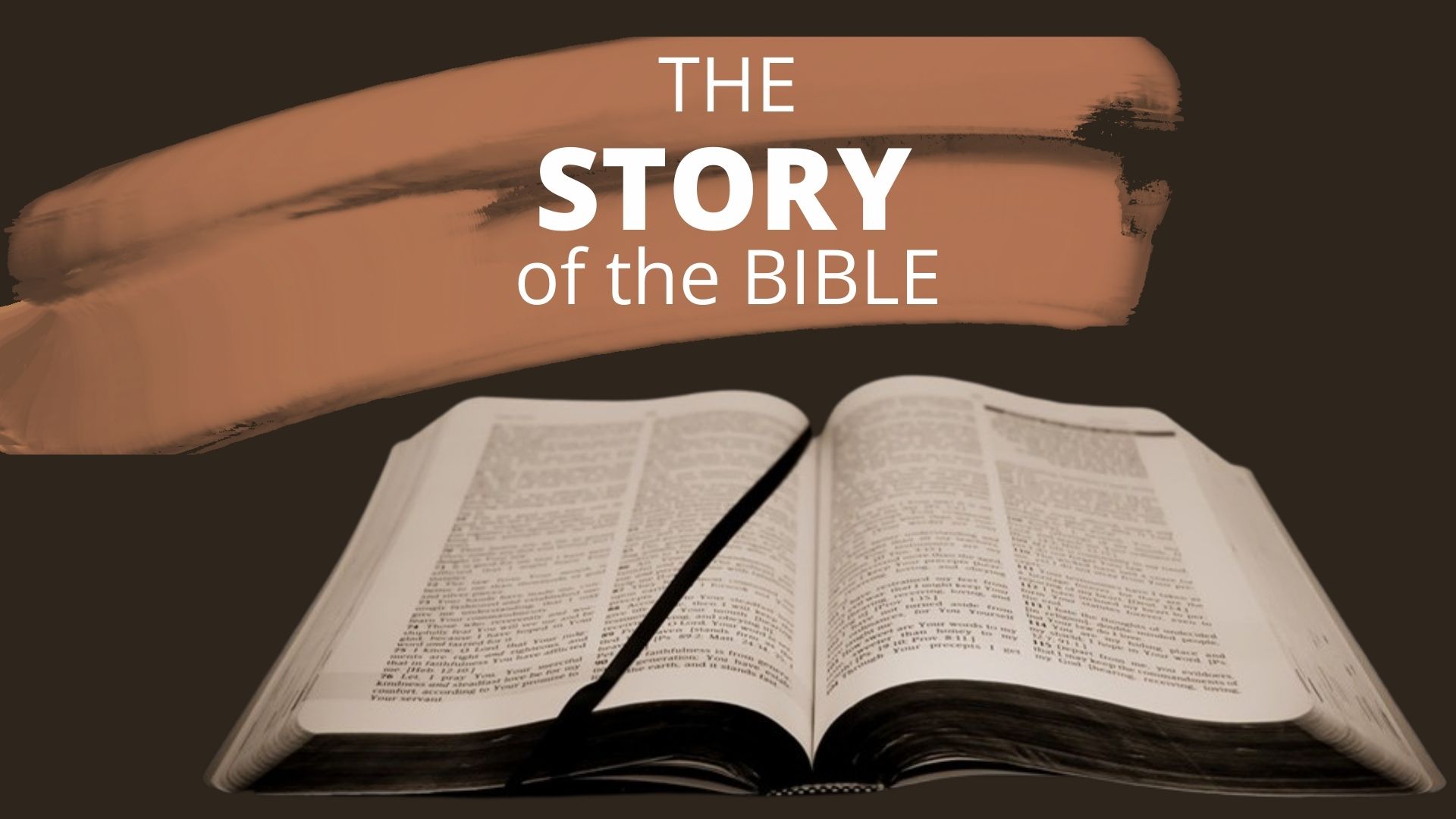 Daniel 6 (NLT)
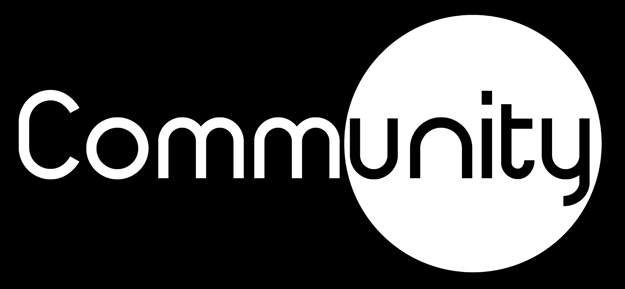 Daniel answered, “Long live the king! My God sent his angel to shut the lions’ mouths so that they would not hurt me, for I have been found innocent in his sight. And I have not wronged you, Your Majesty.”
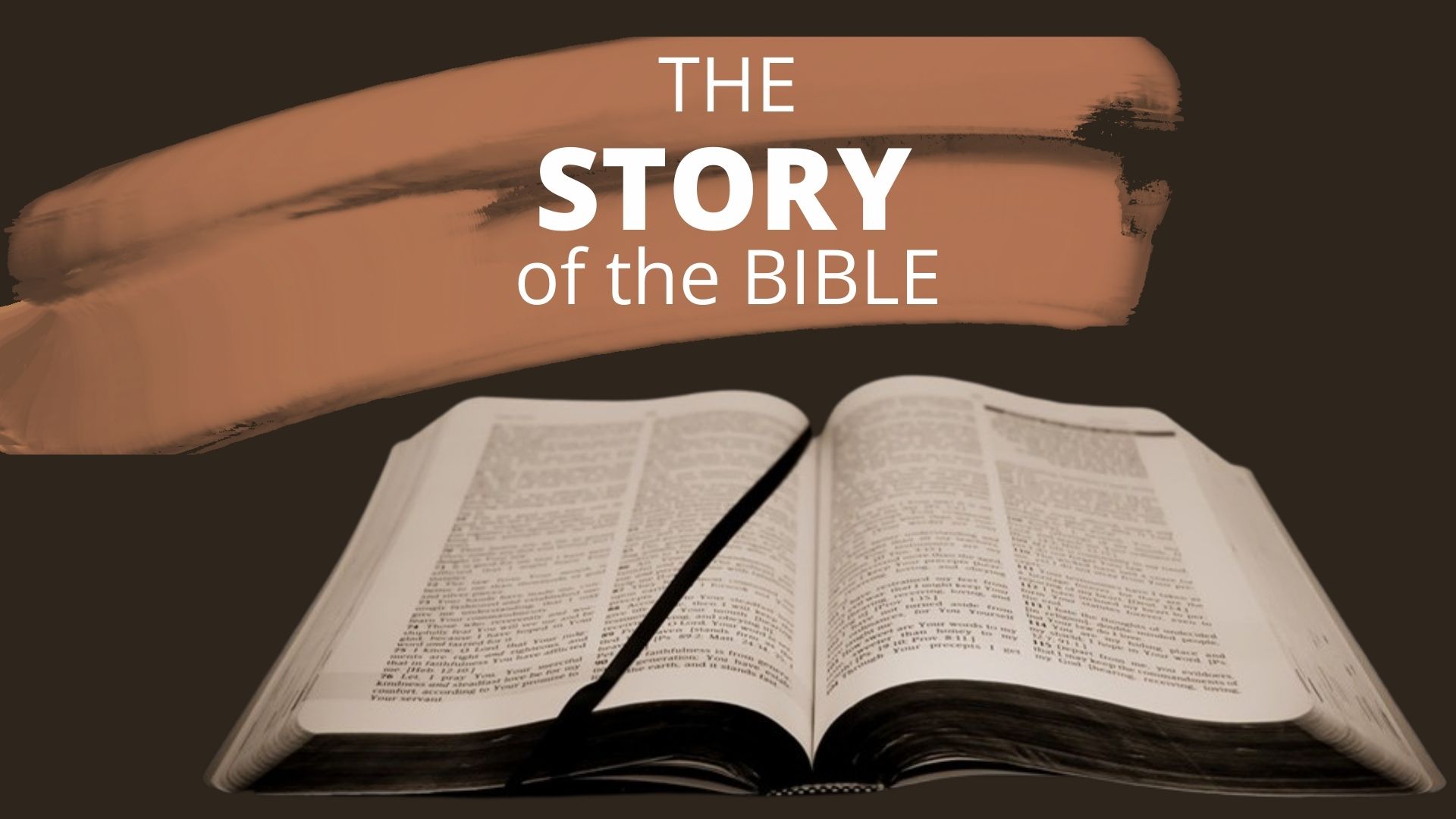 Daniel 6 (NLT)
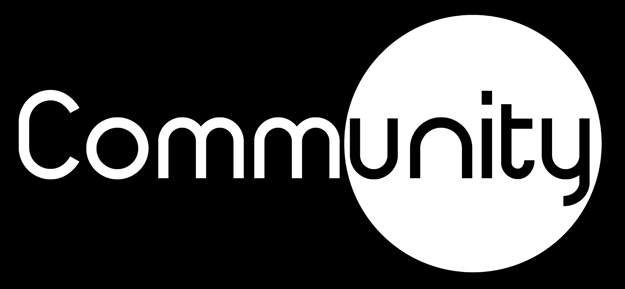 The king was overjoyed and ordered that Daniel be lifted from the den. Not a scratch was found on him, for he had trusted in his God. Then the king gave orders to arrest the men who had maliciously accused Daniel.
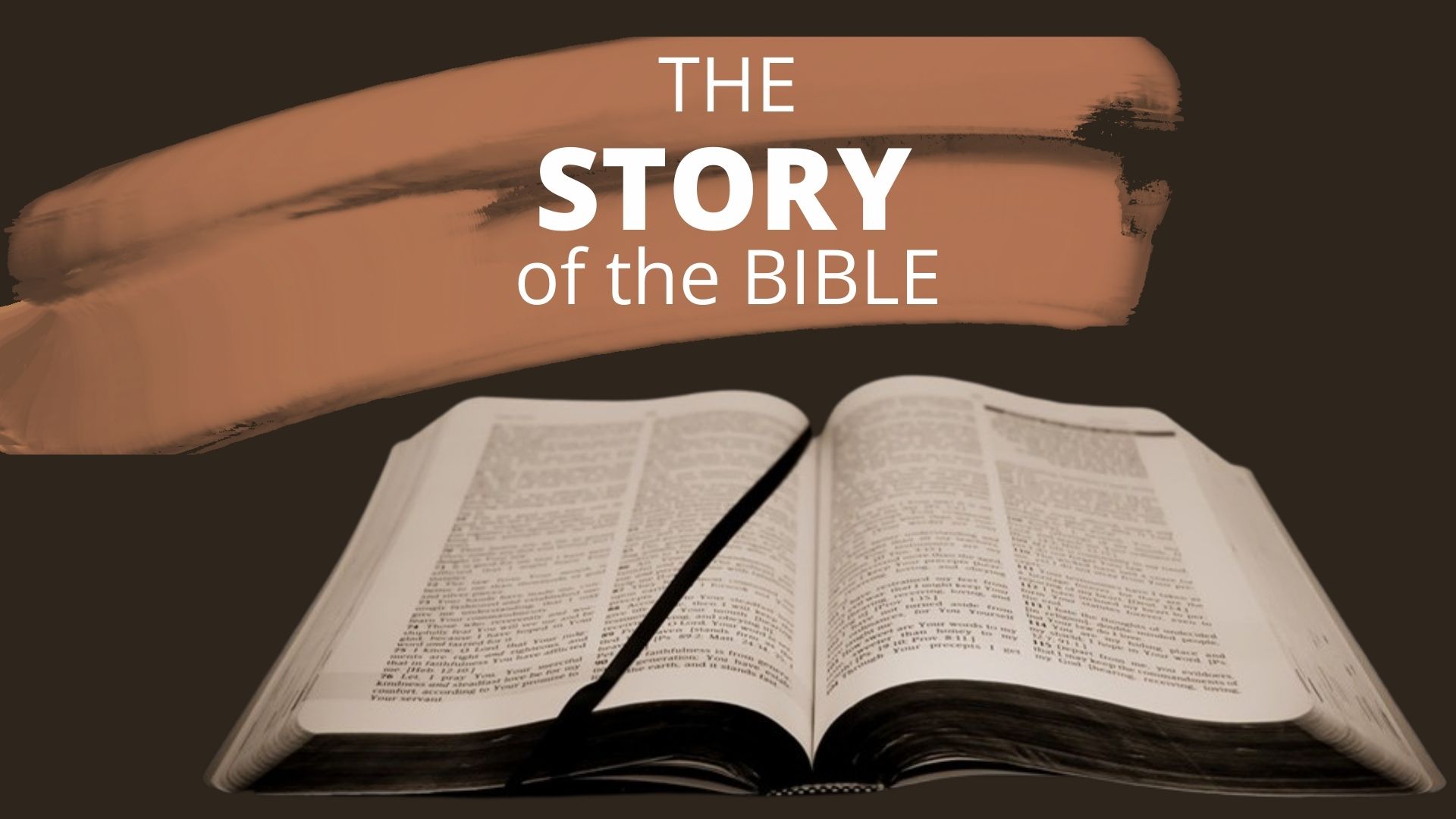 Daniel 6 (NLT)
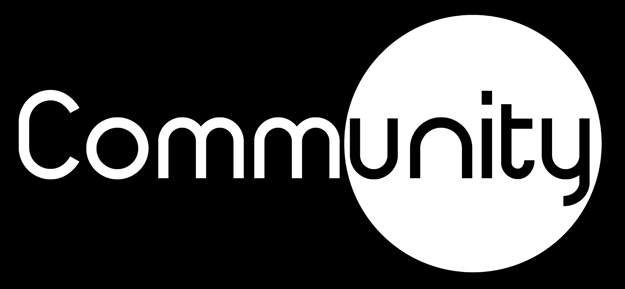 He had them thrown into the lions’ den, along with their wives and children. The lions leaped on them and tore them apart before they even hit the floor of the den.
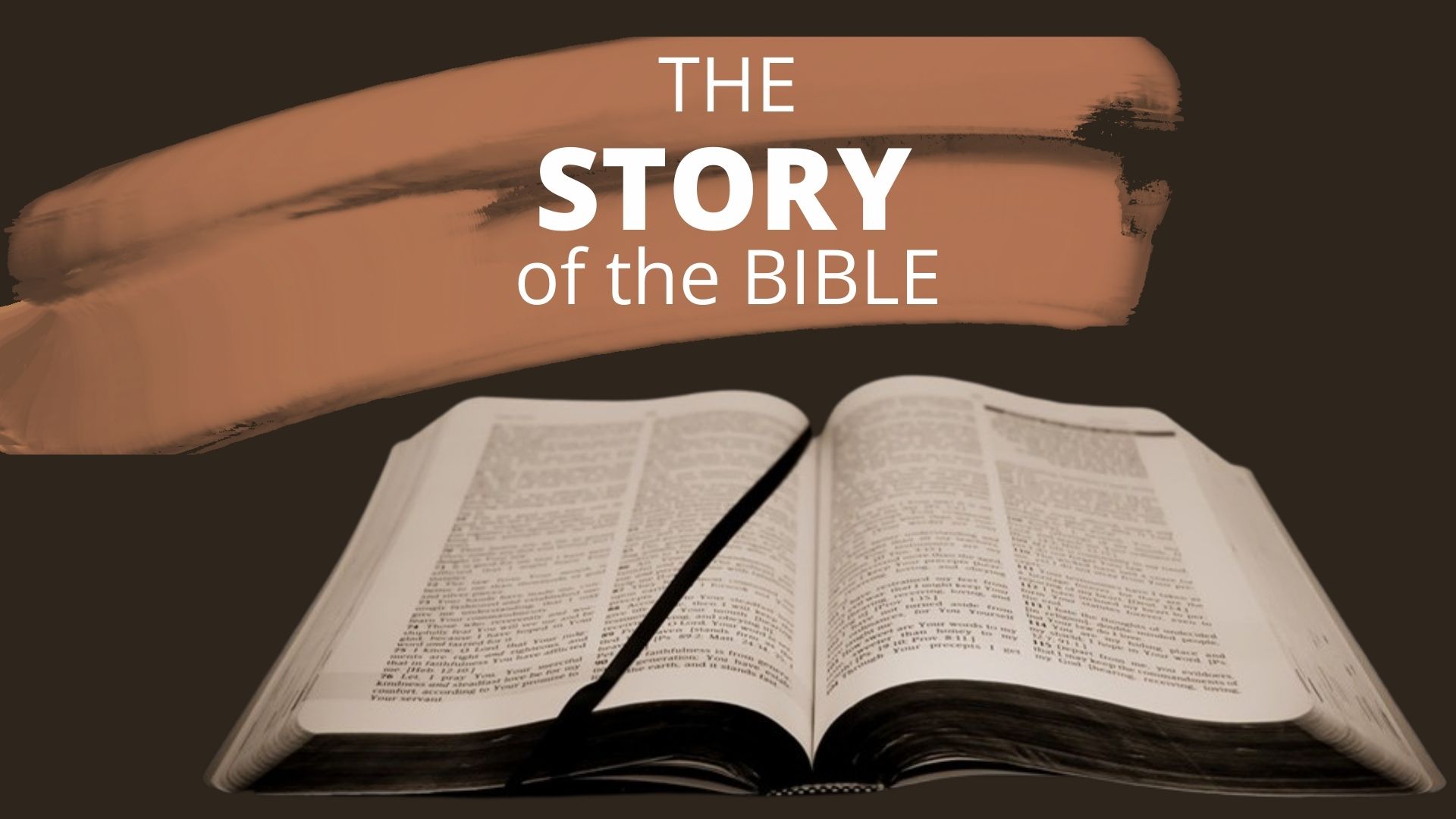 Daniel 6 (NLT)
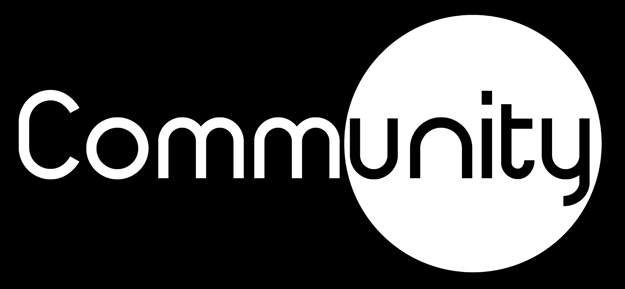 Then King Darius sent this message to the people of every race and nation and language throughout the world: “Peace and prosperity to you! “I decree that everyone throughout my kingdom should tremble with fear before the God of Daniel.
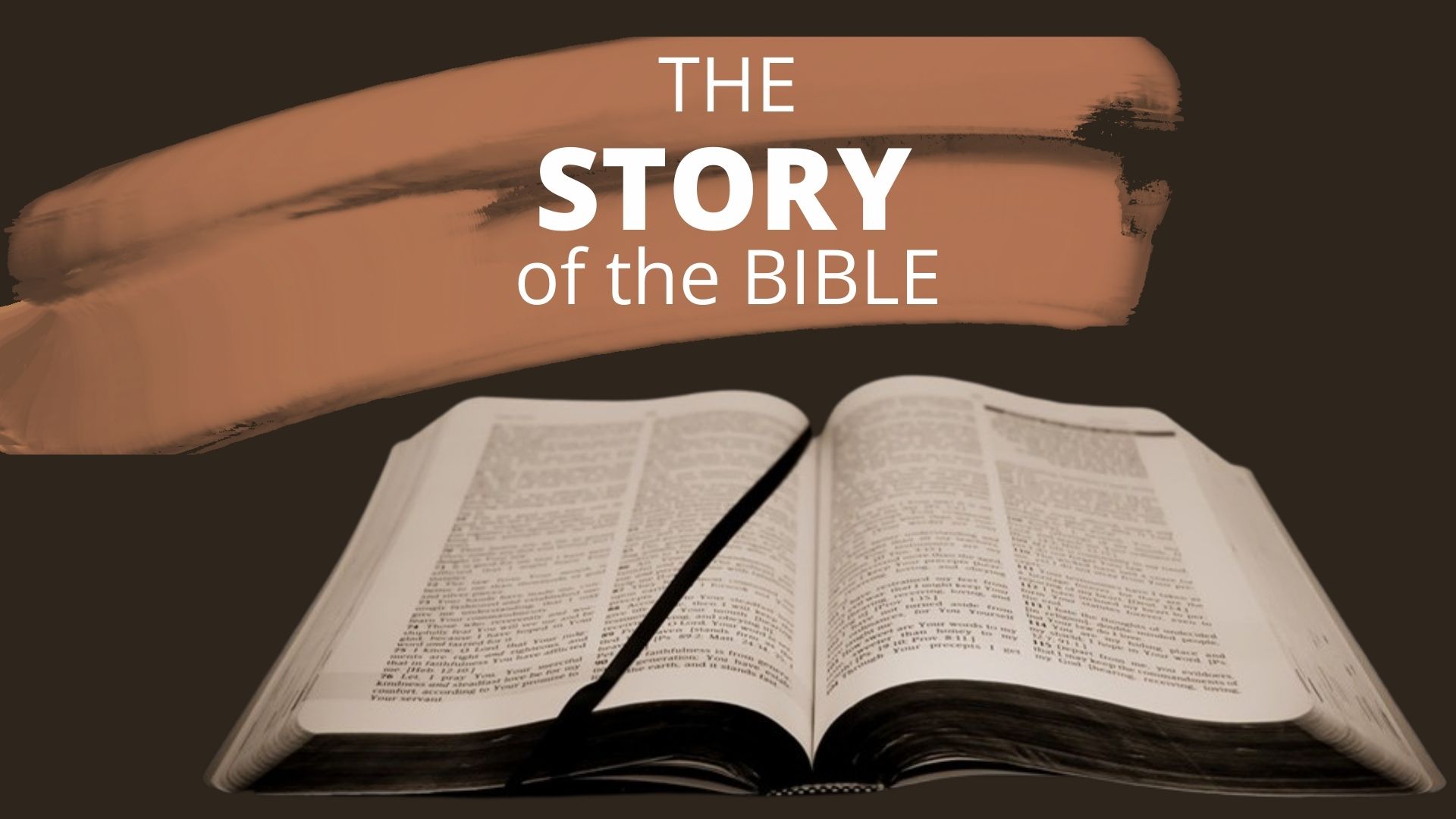 Daniel 6 (NLT)
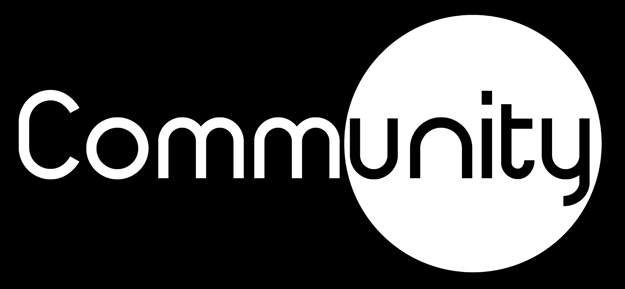 For he is the living God, and he will endure forever. His kingdom will never be destroyed, and his rule will never end. He rescues and saves his people; he performs miraculous signs and wonders in the heavens and on earth. He has rescued Daniel from the power of the lions.”
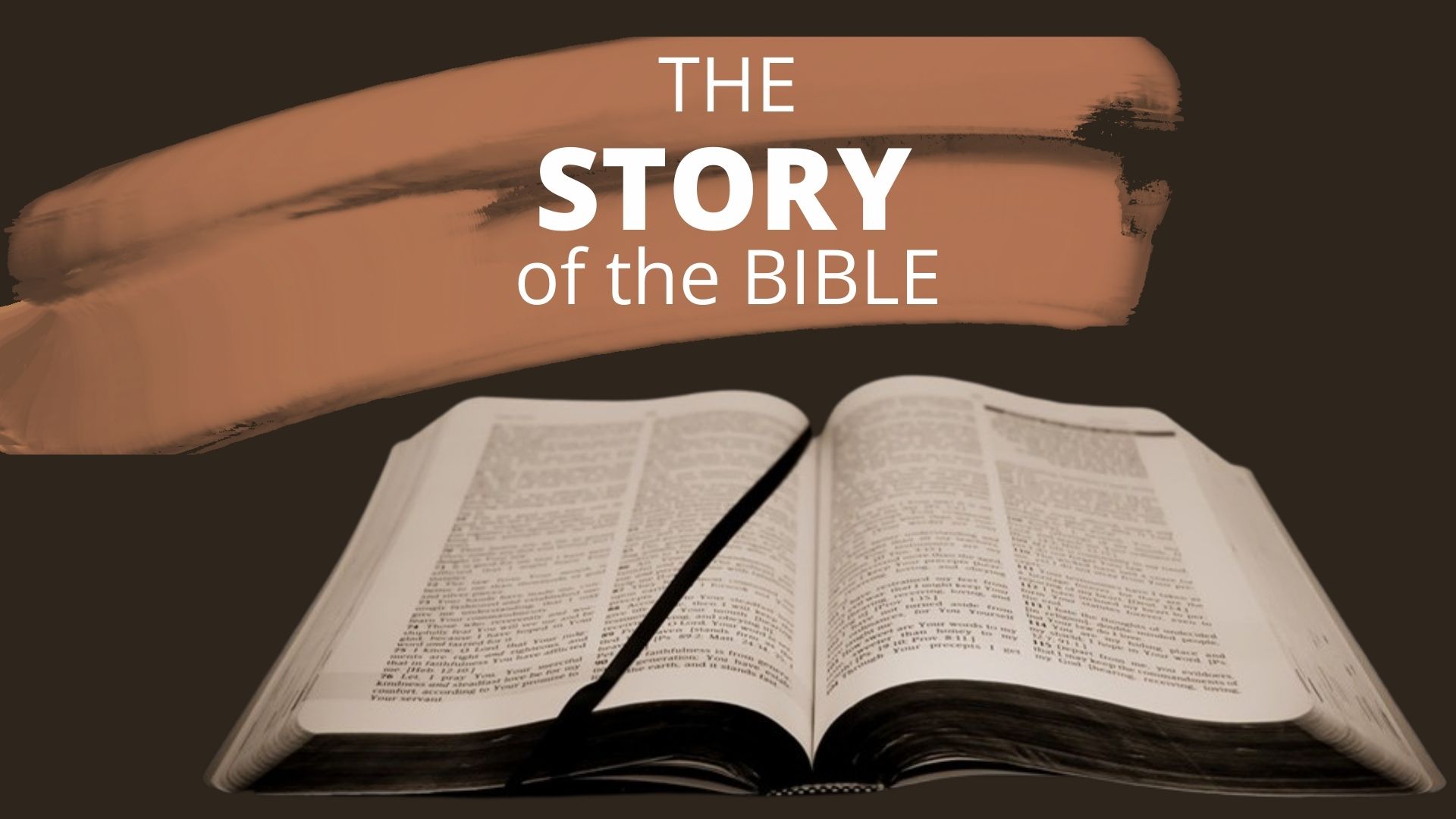 Daniel 6 (NLT)
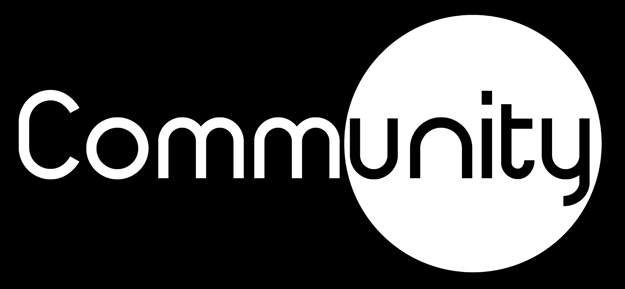 So Daniel prospered during the reign of Darius and the reign of Cyrus the Persian
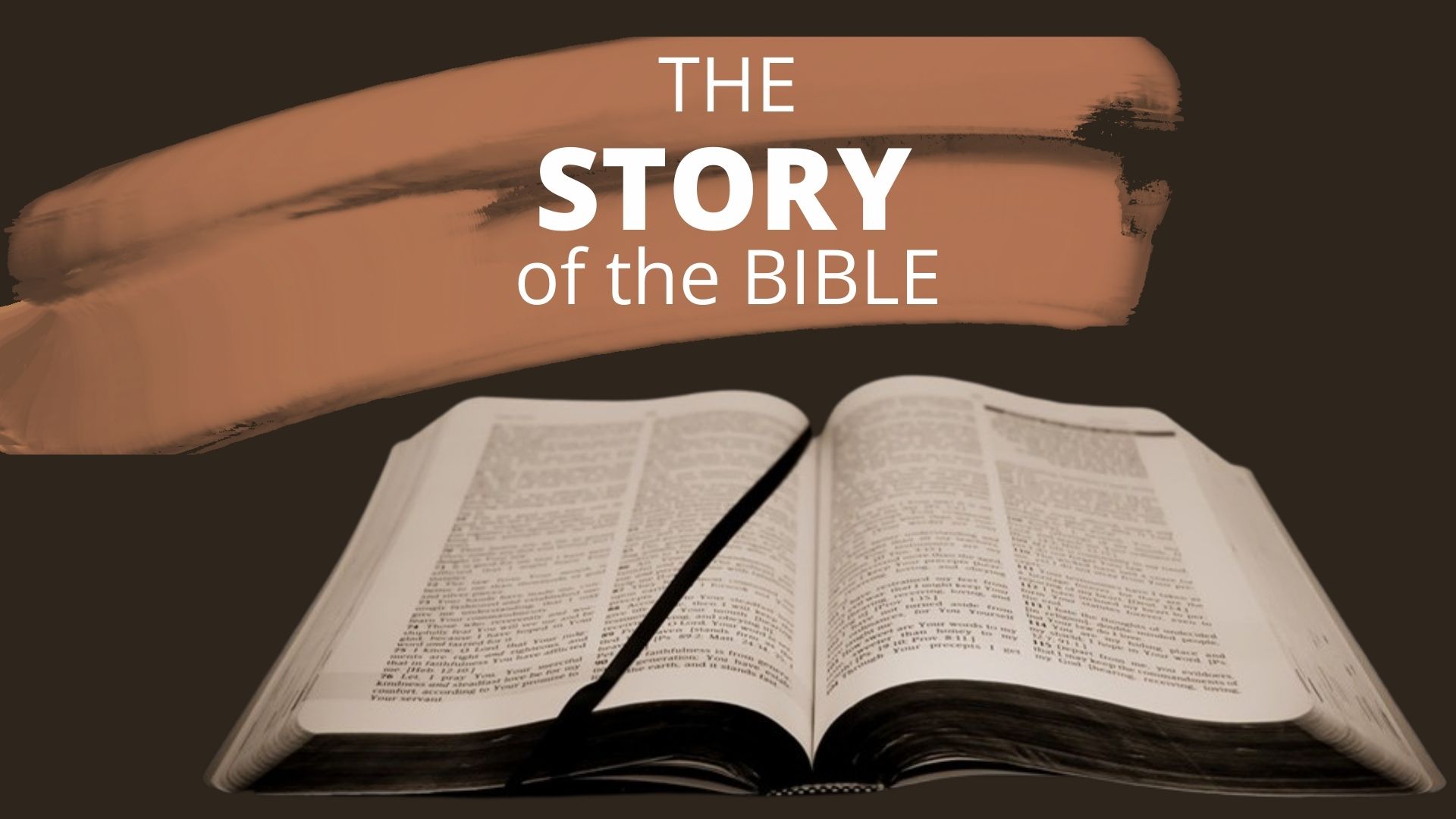 Daniel 6 (NLT)
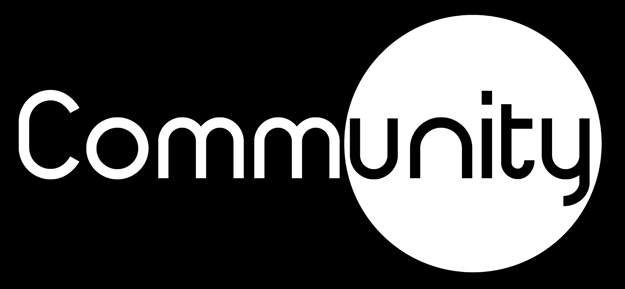 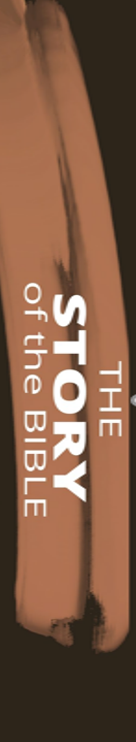 You will struggle in life until you take a stand for God.
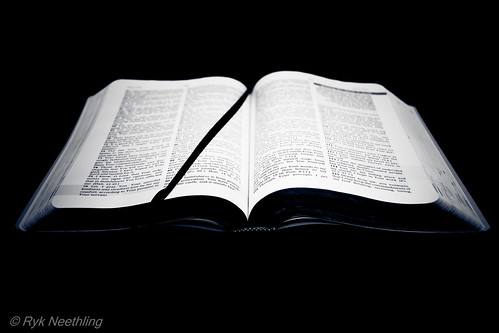 …Such a person is double-minded and unstable in all they do.
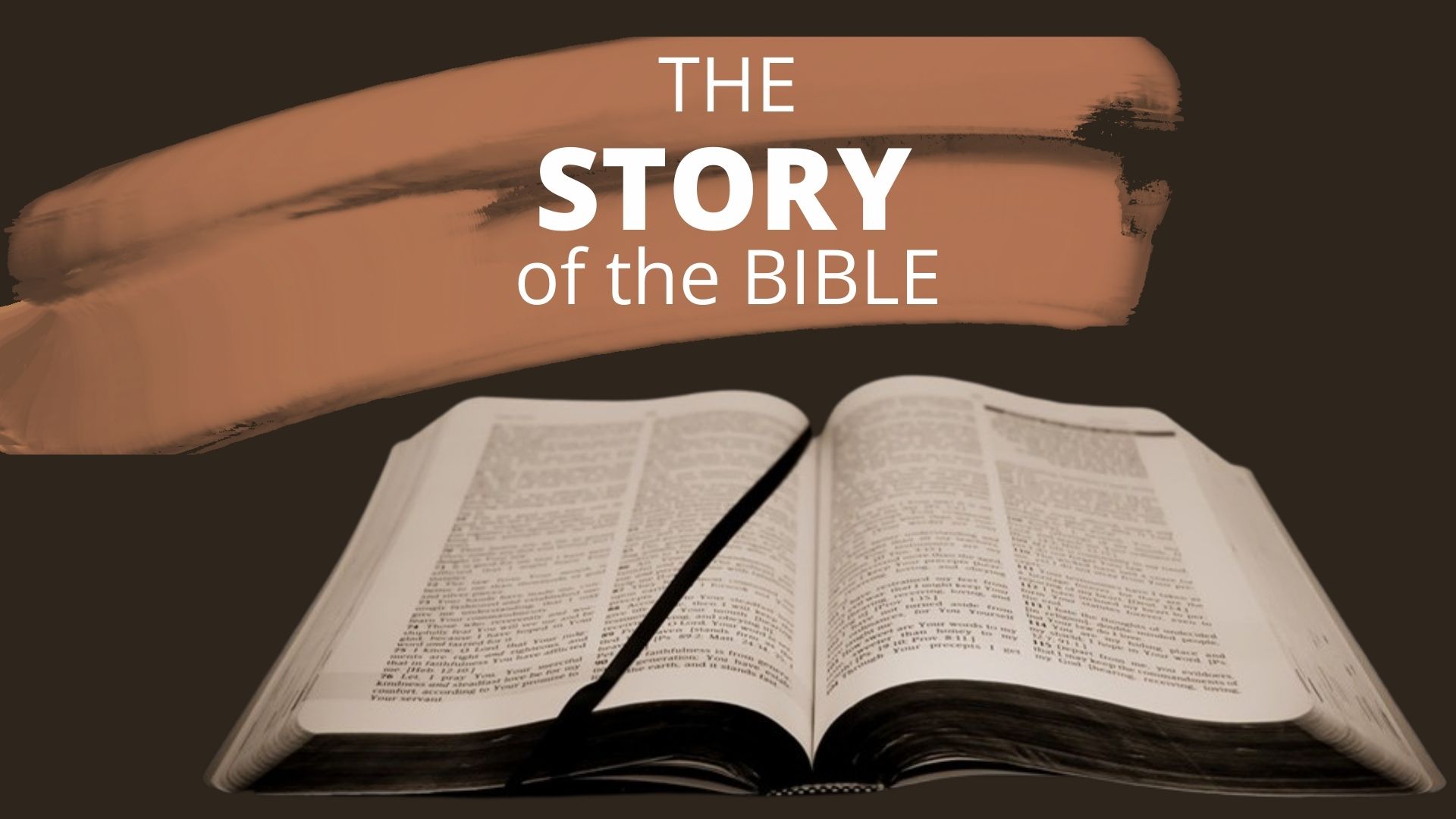 James 1:8 (NIV)
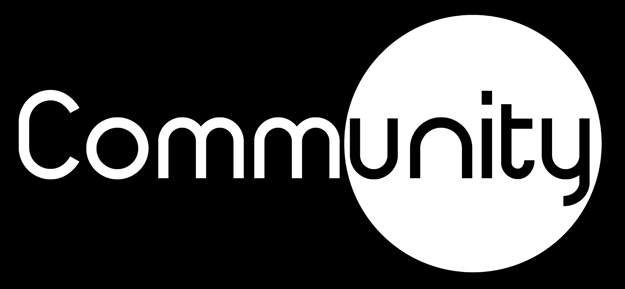 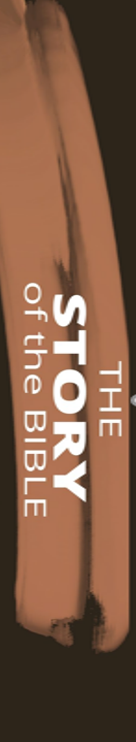 Your past doesn’t have to determine your future

Refuse to let someone else define you

Know what you believe and then take a stand for God
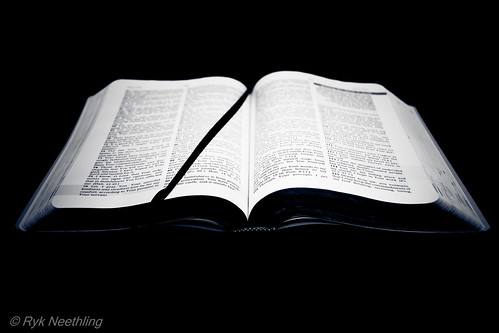 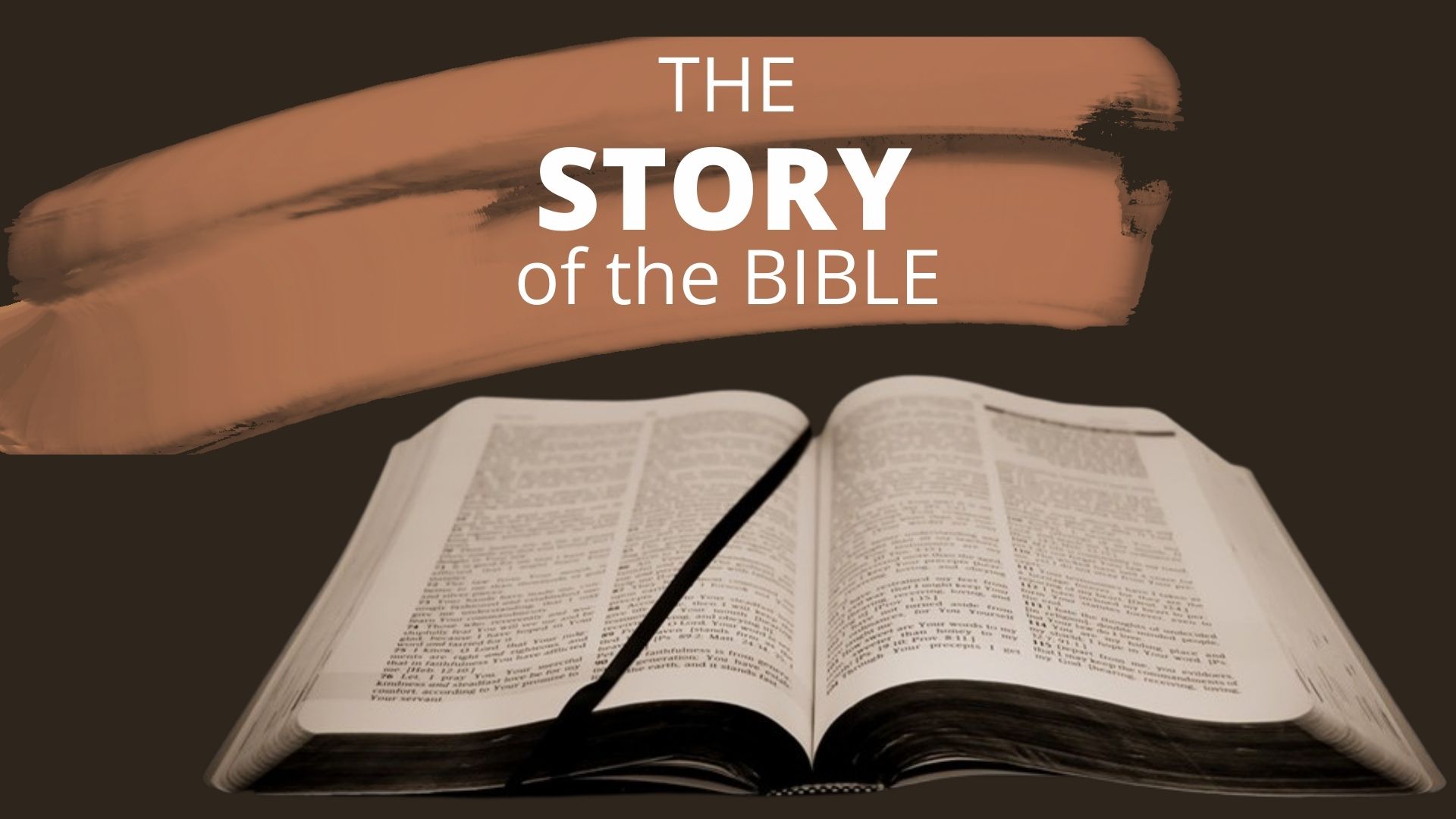 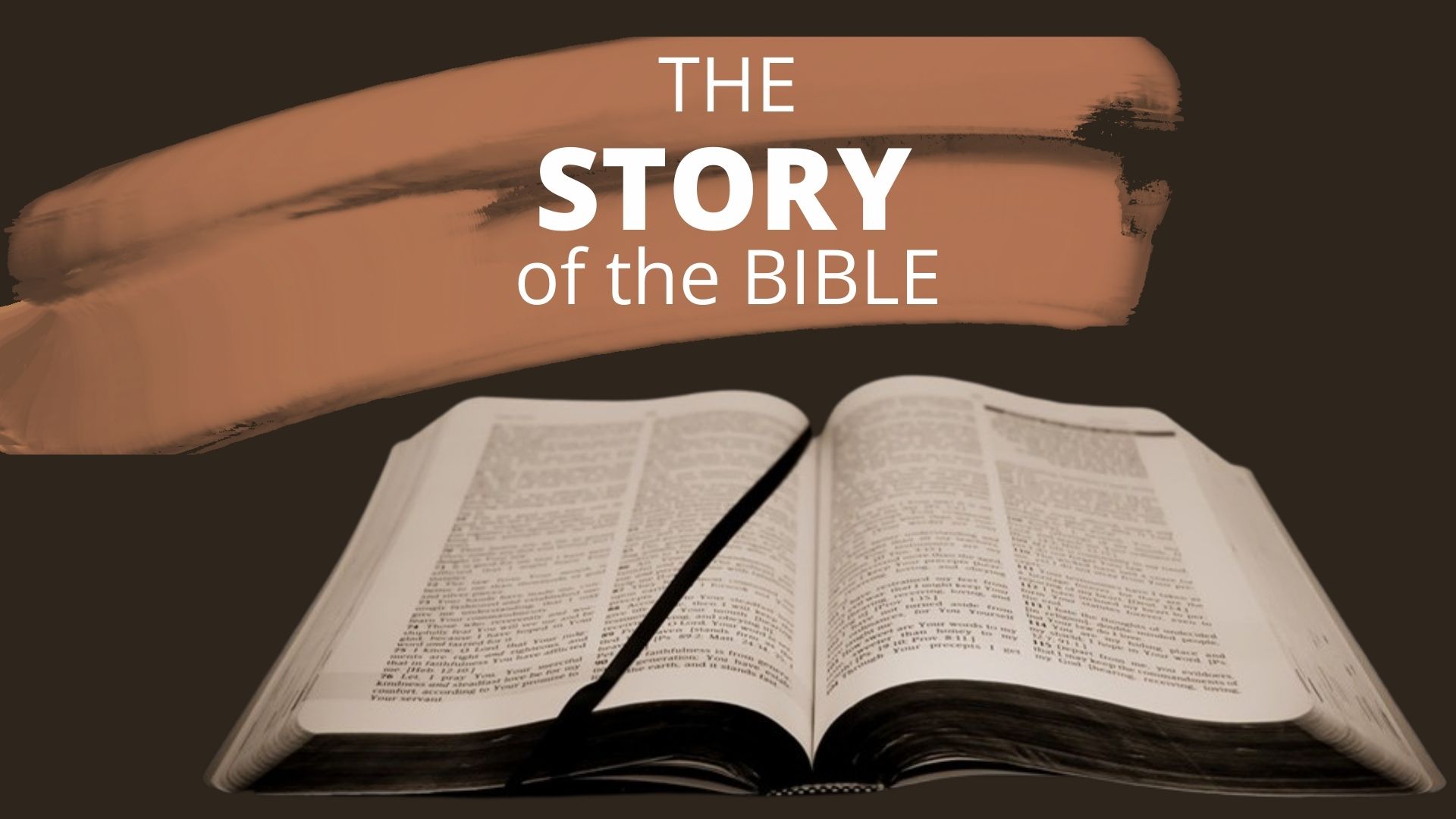 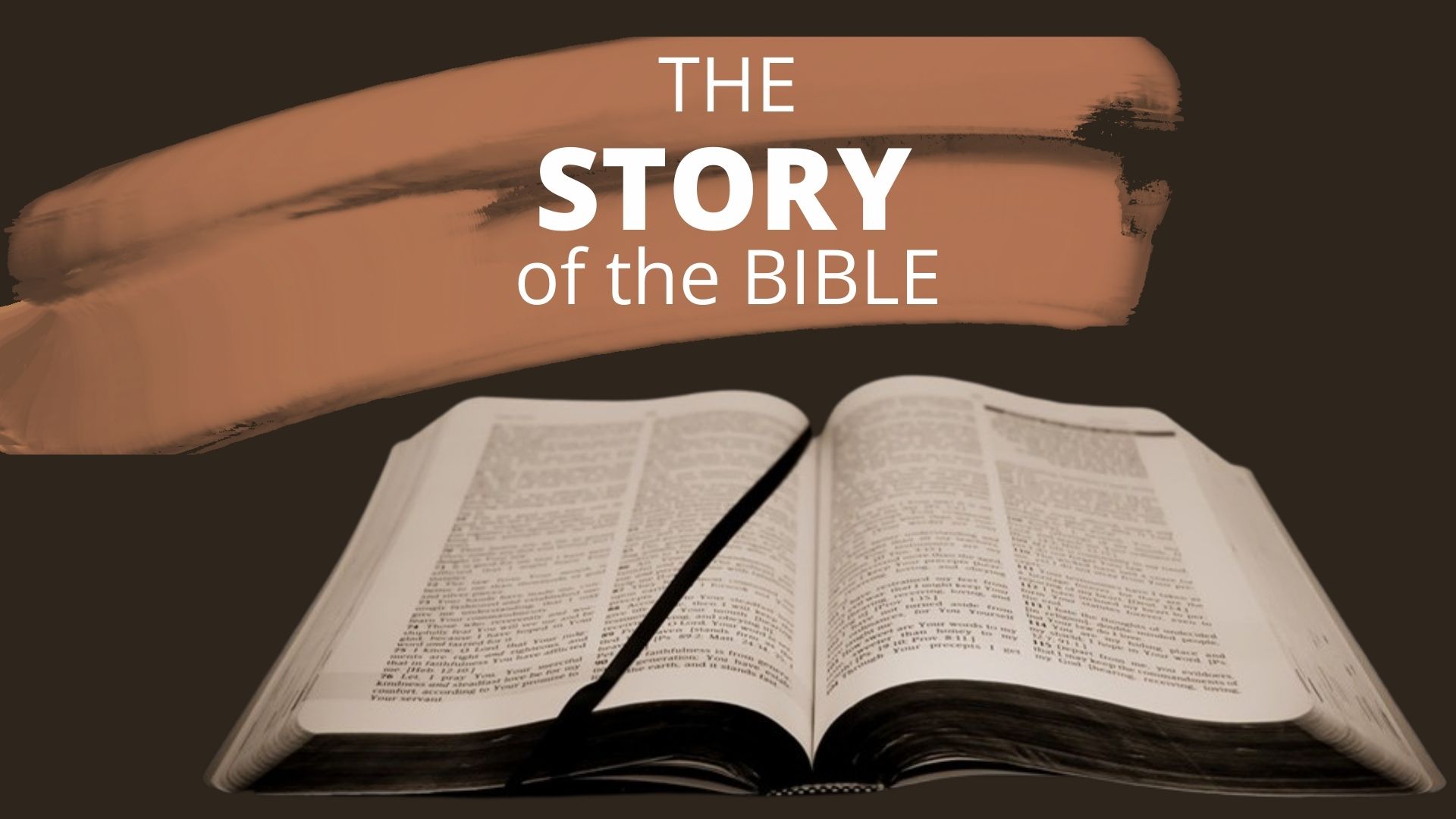